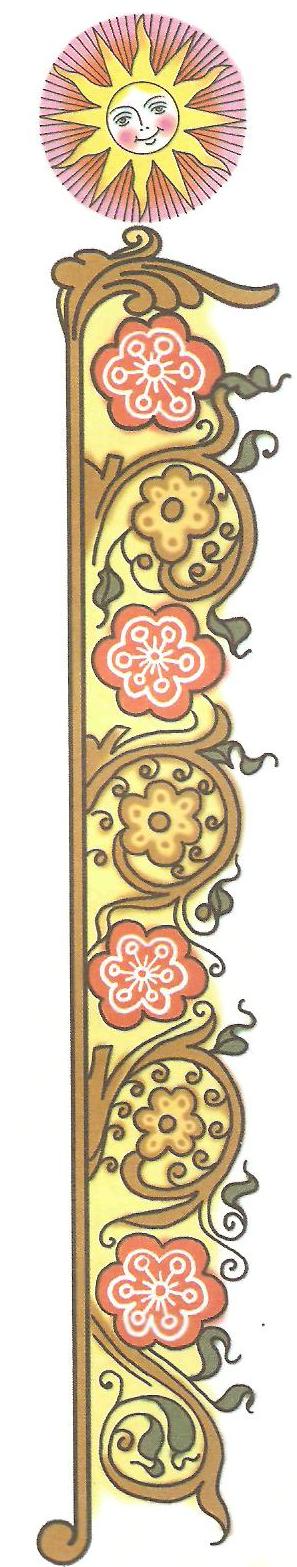 МБОУ СШ № 4 г. Десногорска
Духовно-нравственное воспитание  младших школьников во внеурочной деятельности
Ирина Леонидовна Руденко,
учитель начальных классов
29 апреля 2019 года
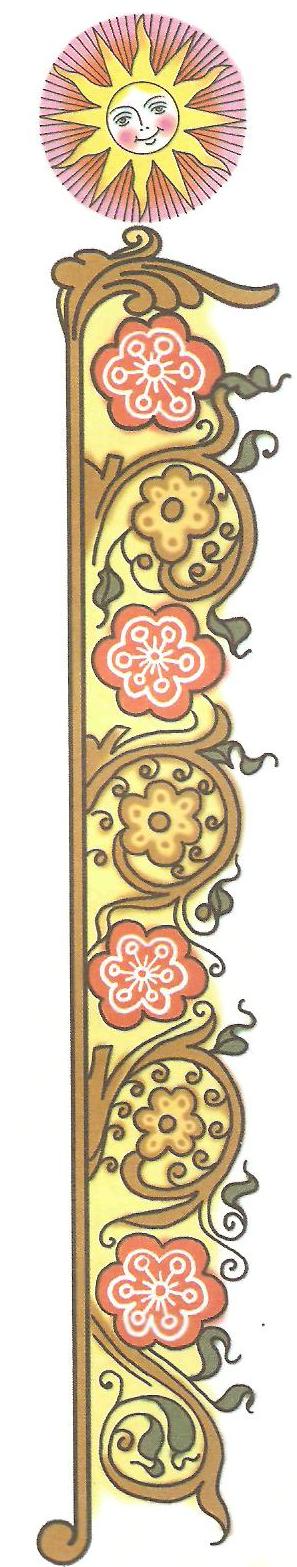 Что  такое духовно-нравственное воспитание?
«Духовно-нравственное воспитание — это один из аспектов воспитания, направленный на усвоение подрастающим  поколением и претворение в практическое действие, и поведение высших духовных ценностей»
Адамова Анна Геннадьевна, практикующий психолог, кандидат наук
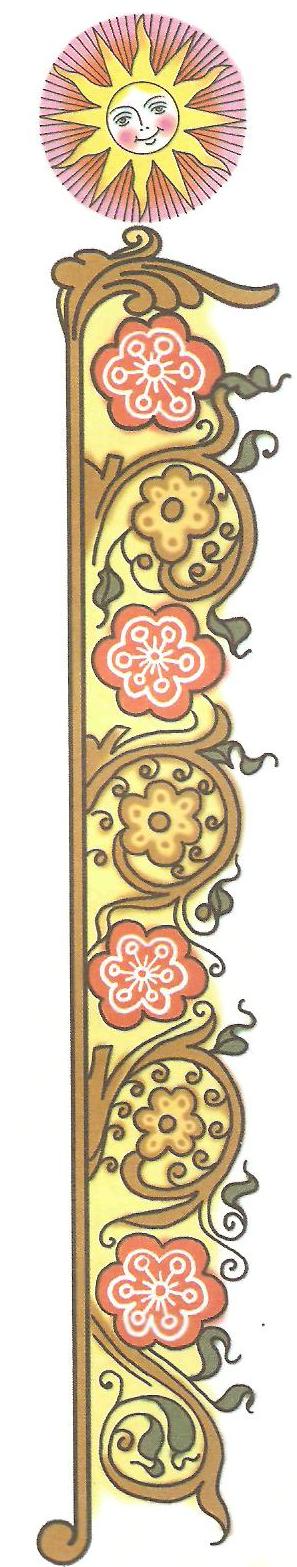 Духовно-нравственное воспитание
Задача:
Реализация:
«7 – Я»
Образовательные учреждения
Урочная деятельность
Внеурочная деятельность
Внешкольная деятельность
Социум (иные социальные институты)
Формирование
Сохранение
Преумножение
нравственных качеств личности младших школьников
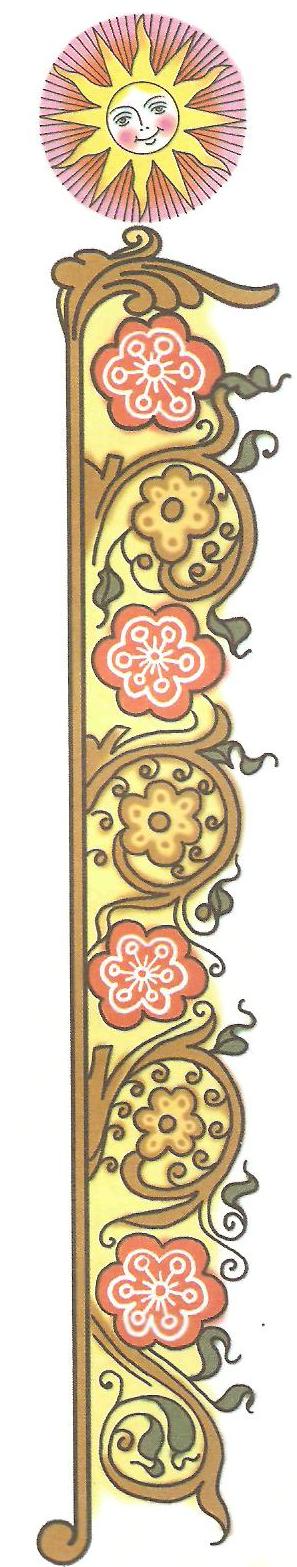 Внеурочная деятельность
Образовательная деятельность.
Средство ДНВ.
Расширение кругозора.
Повышение  уровня знаний и умений .
Обогащение  качеств личности младшего школьника.
«7 – Я» и её пример.
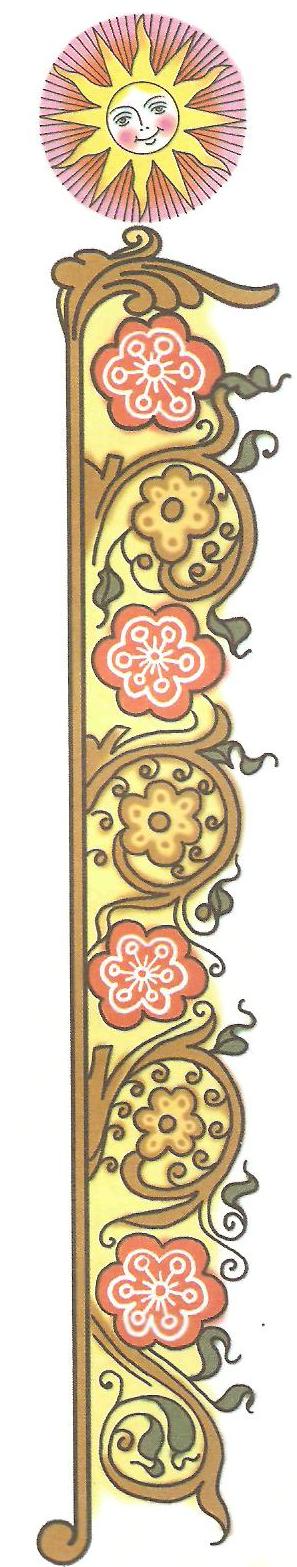 Используемые технологии 
по духовно-нравственному 
воспитанию в классе:
Кружок внеурочной деятельности
 «Этика: азбука добра»
Внеурочные и внешкольные                            мероприятия.

  Экскурсии.

  Тематические праздники.
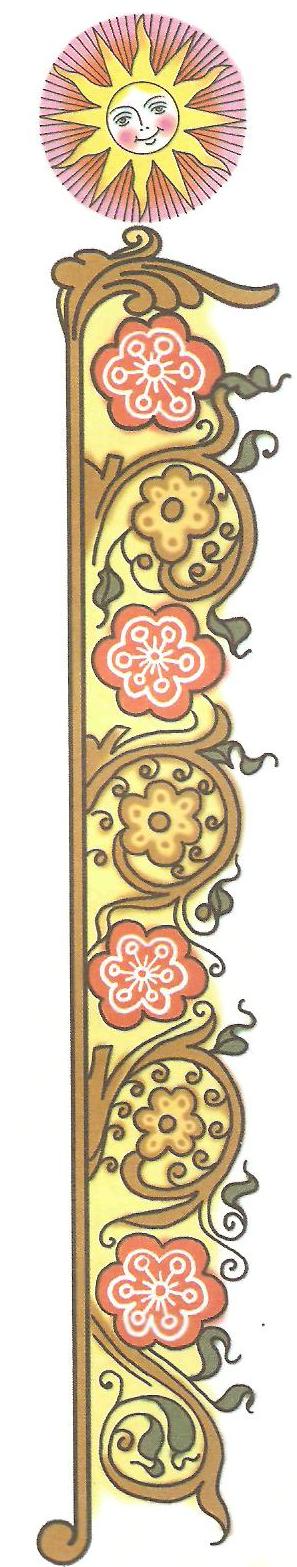 Кружок внеурочной деятельности
 «Этика: азбука добра»
Реализация программы кружка осуществляется  следующими формами:
игровая;
познавательная;
 упражнения;
просмотр мультфильмов с последующим обсуждением;
работа с притчами;
чтение литературных произведений духовно-нравственного содержания;
посещение выставочных залов и музеев:
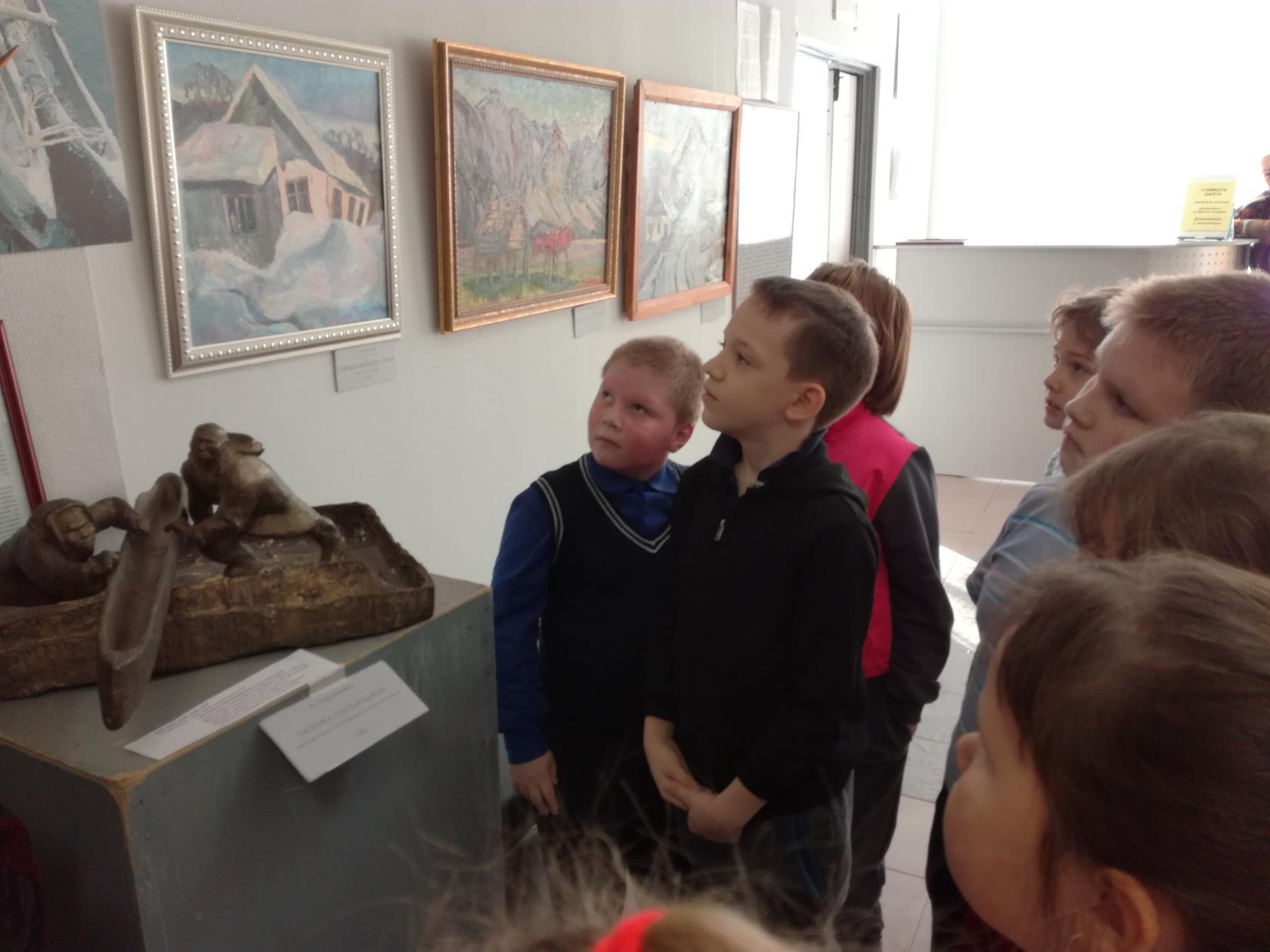 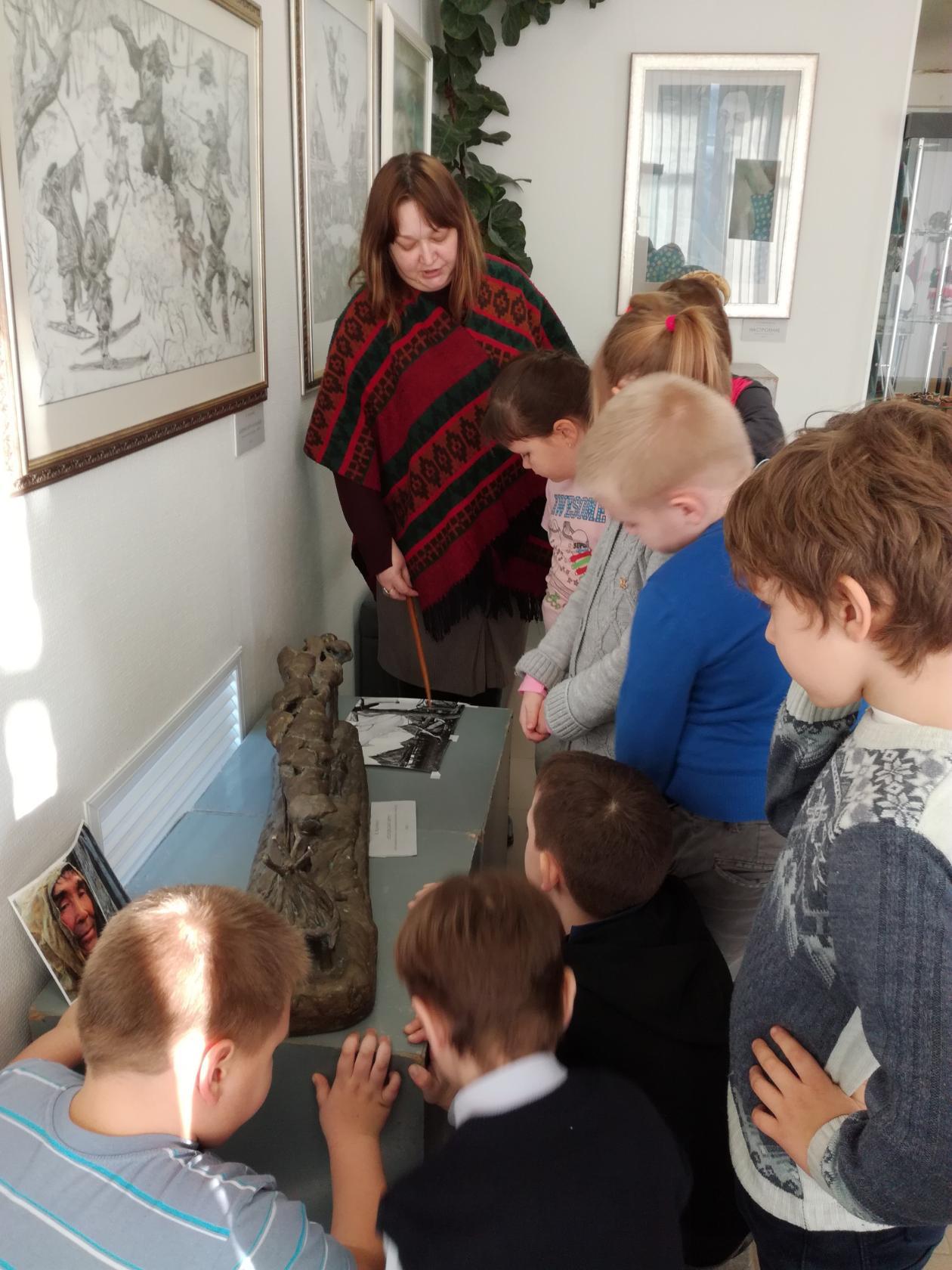 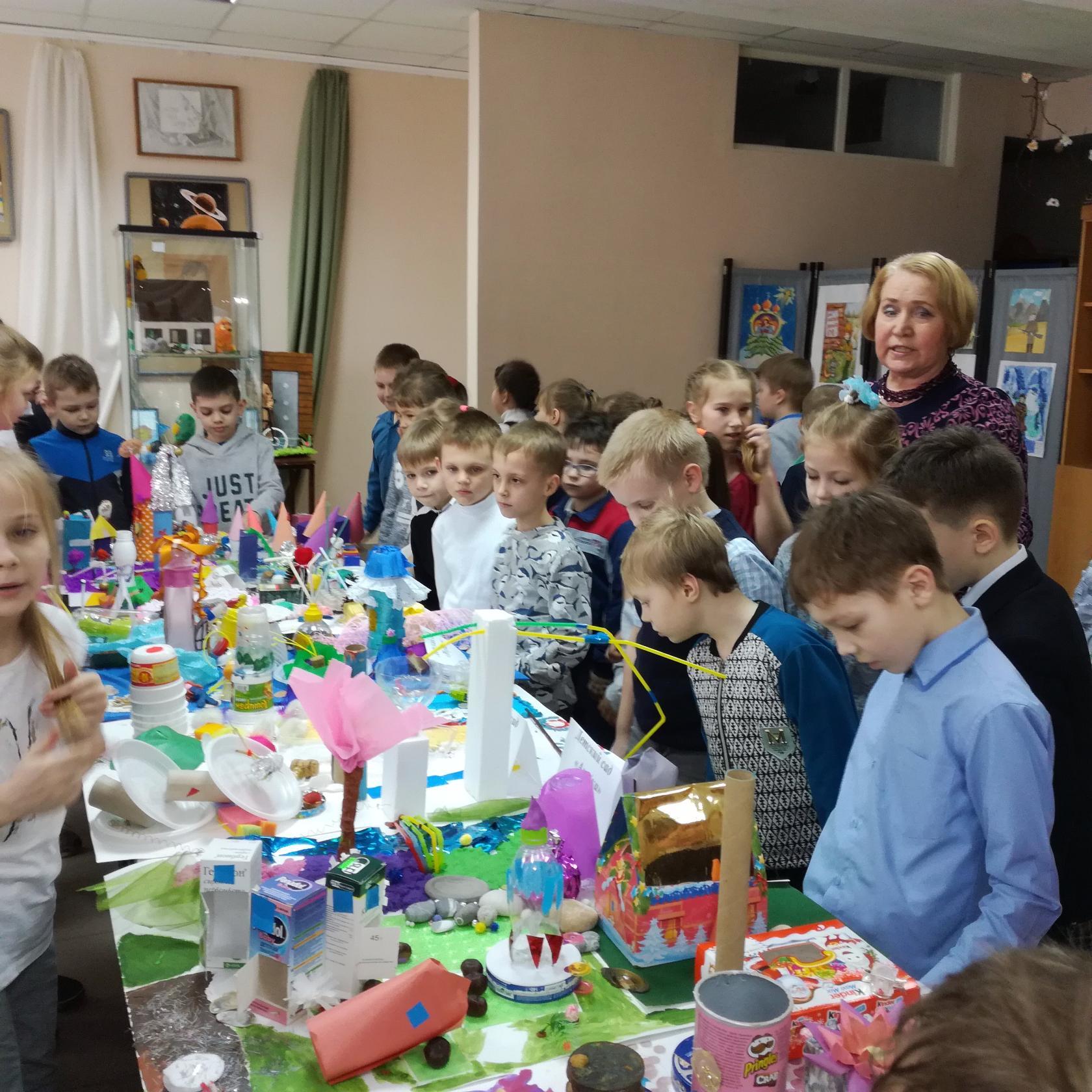 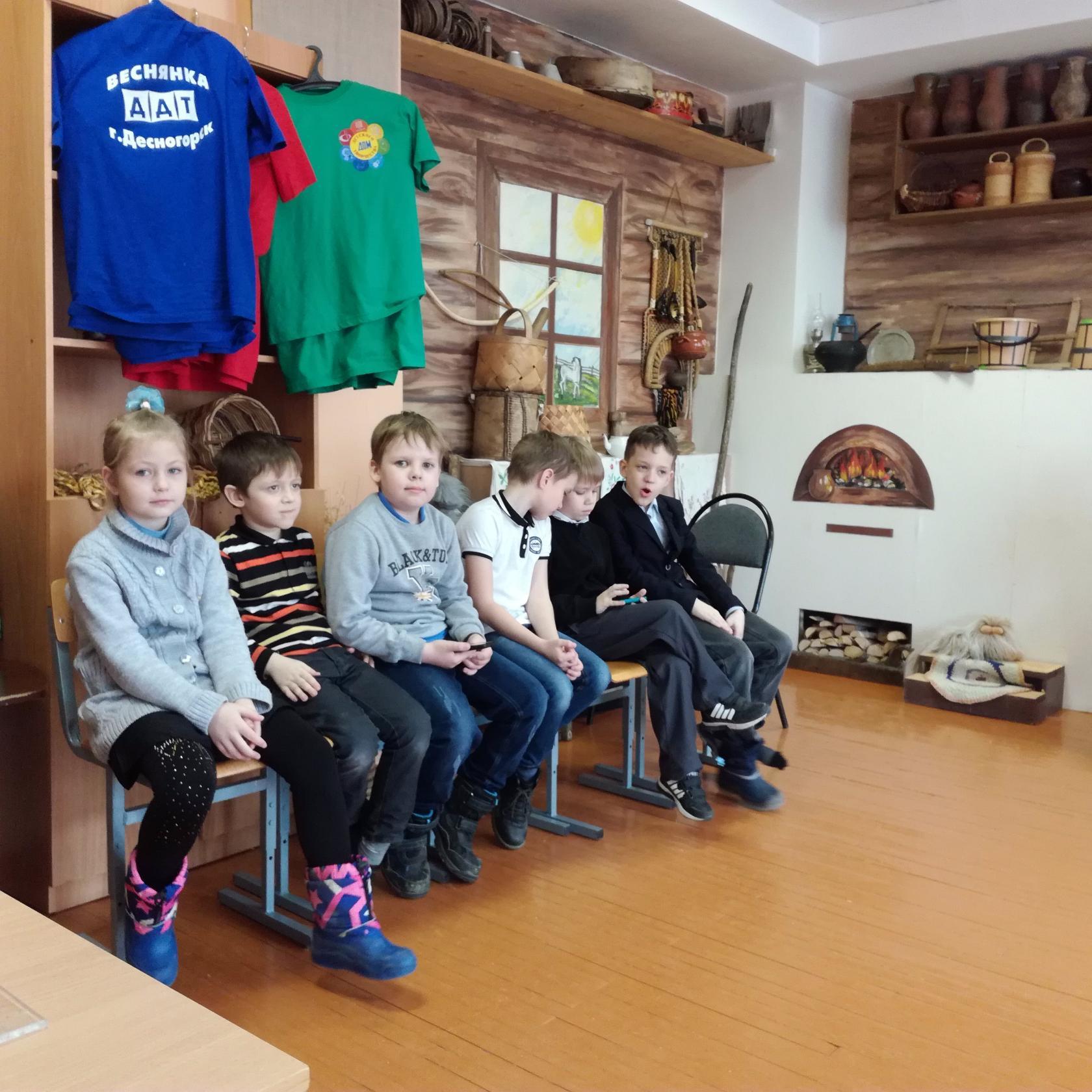 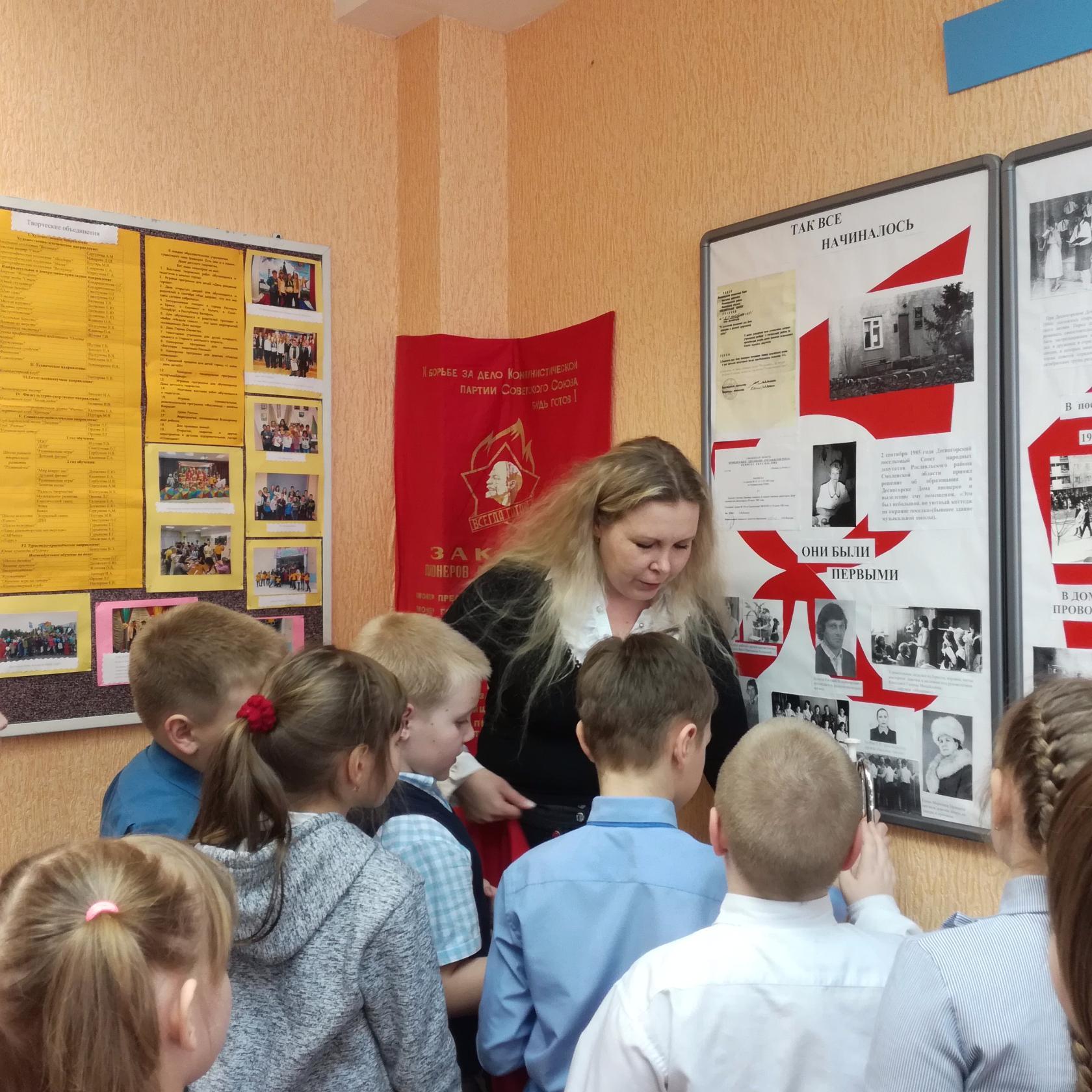 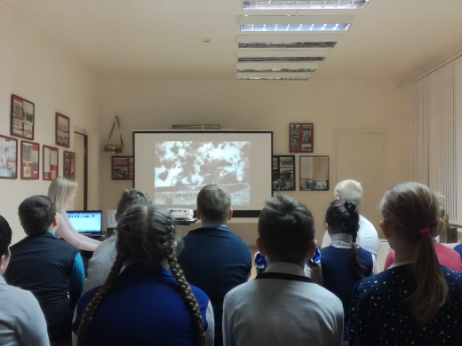 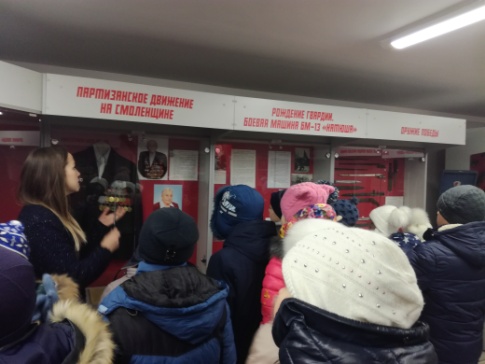 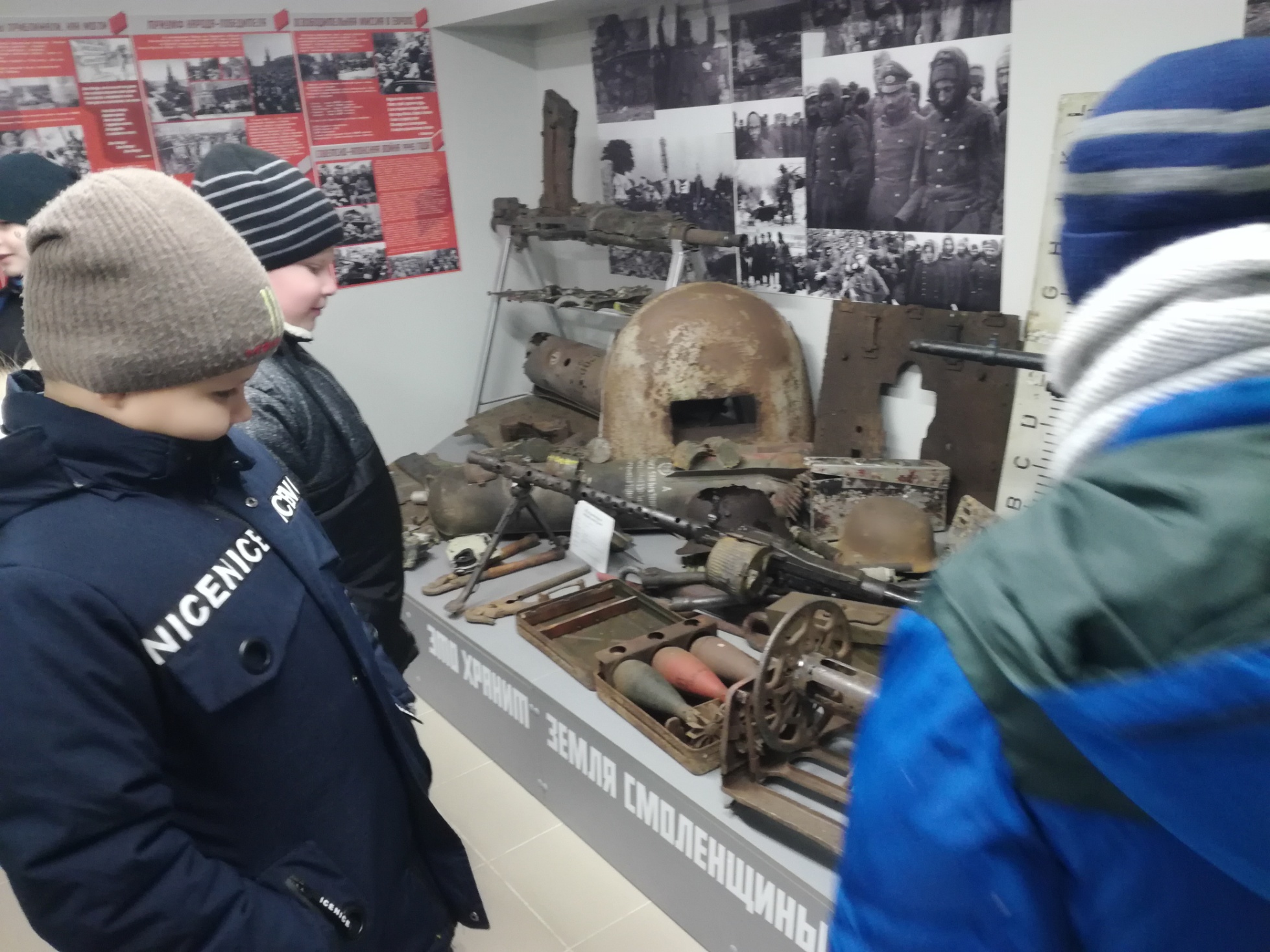 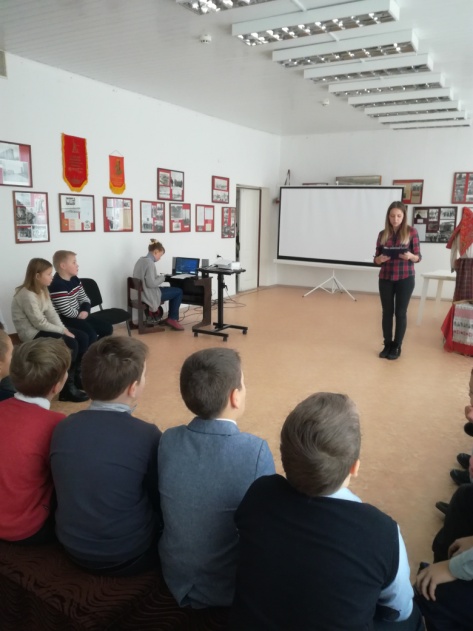 участие в конкурсах, изготовление поделок:
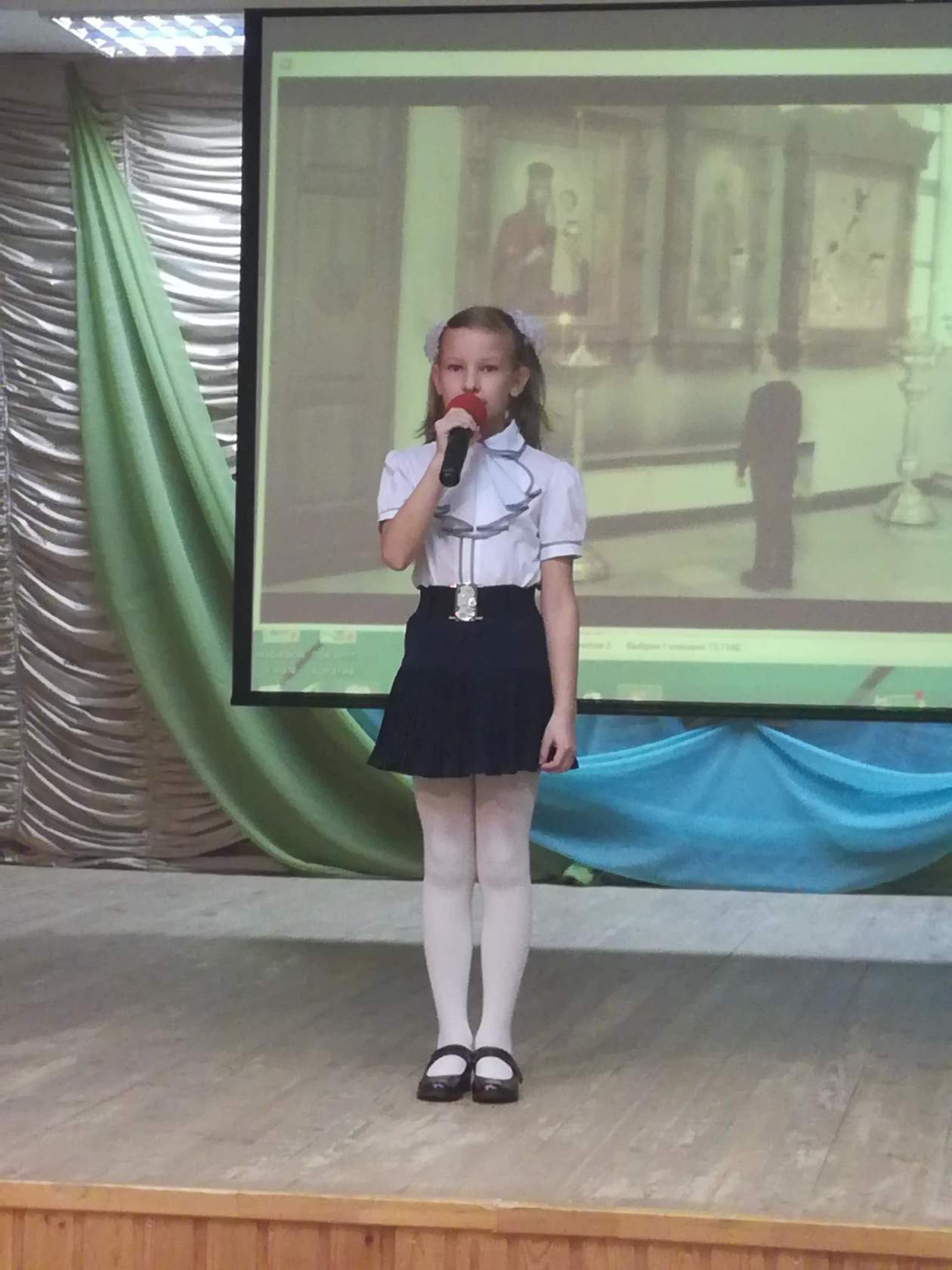 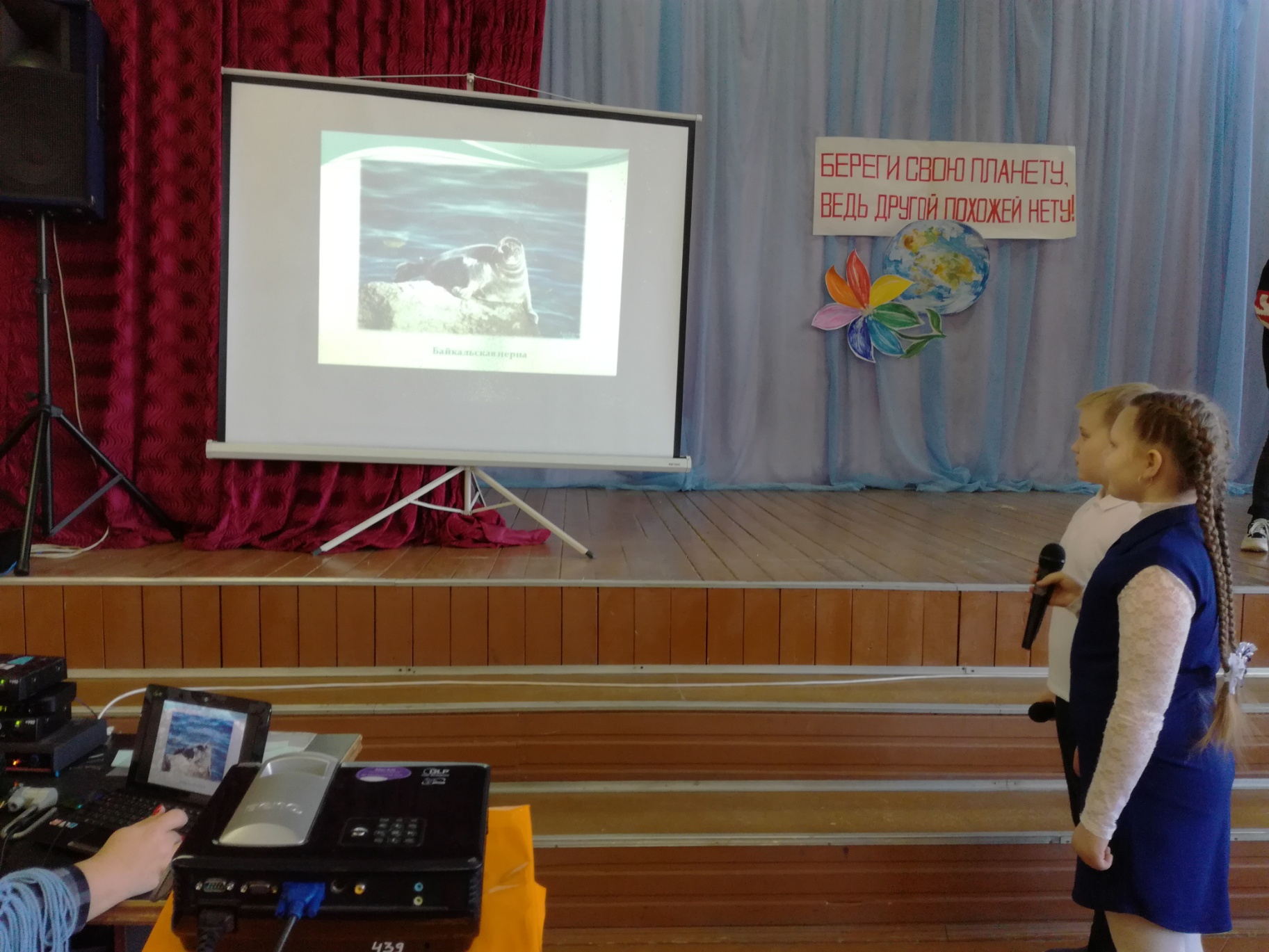 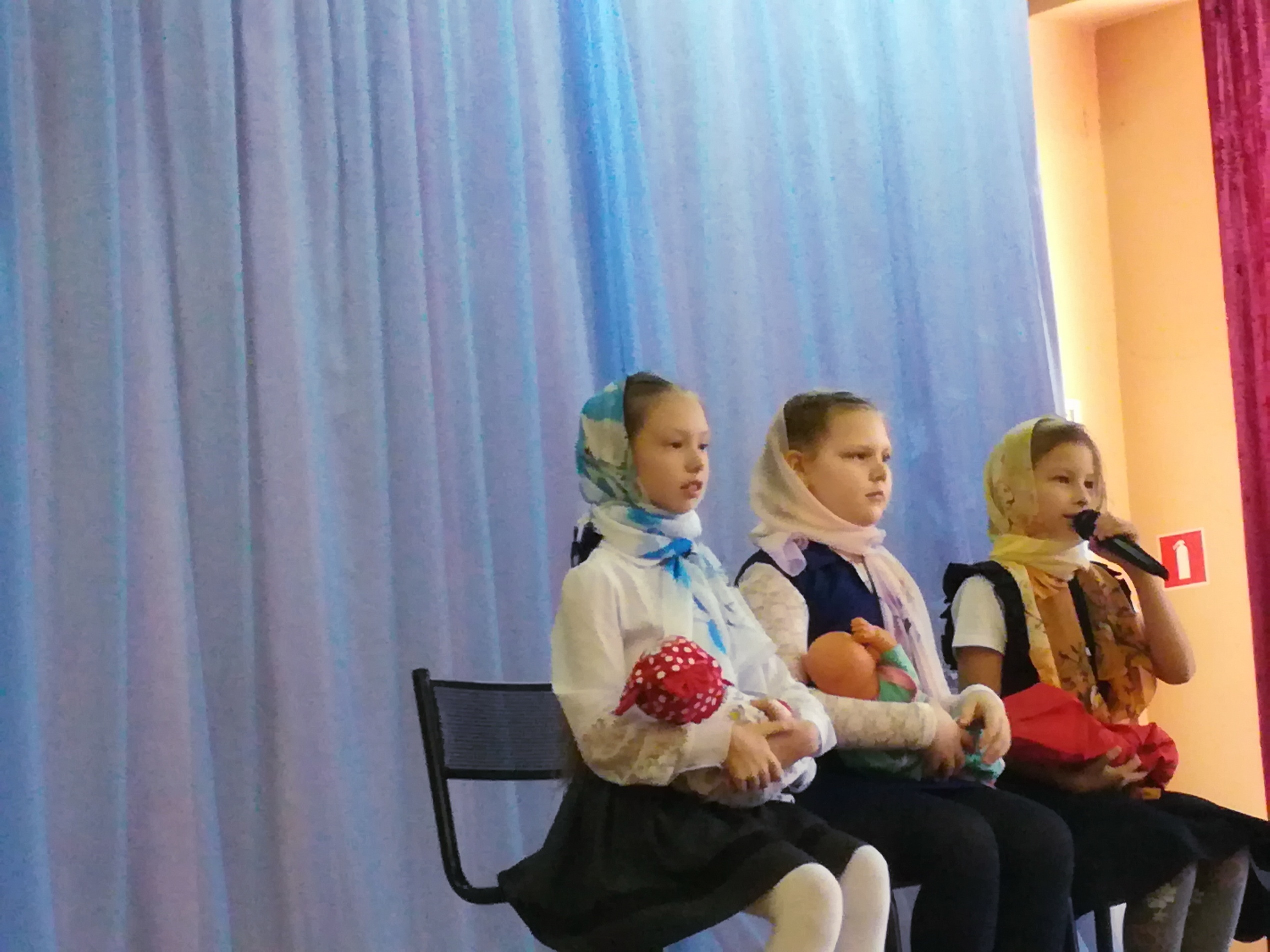 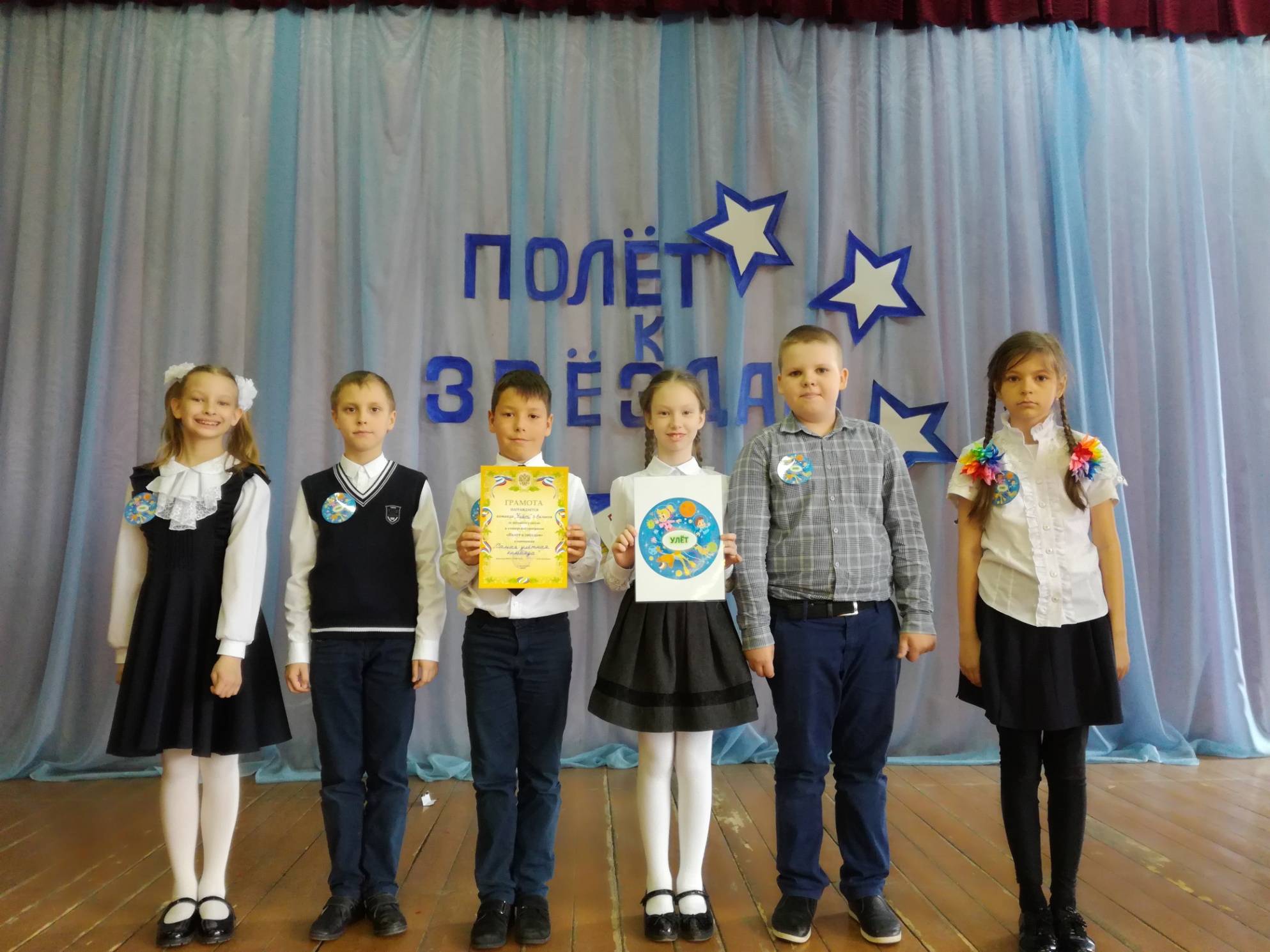 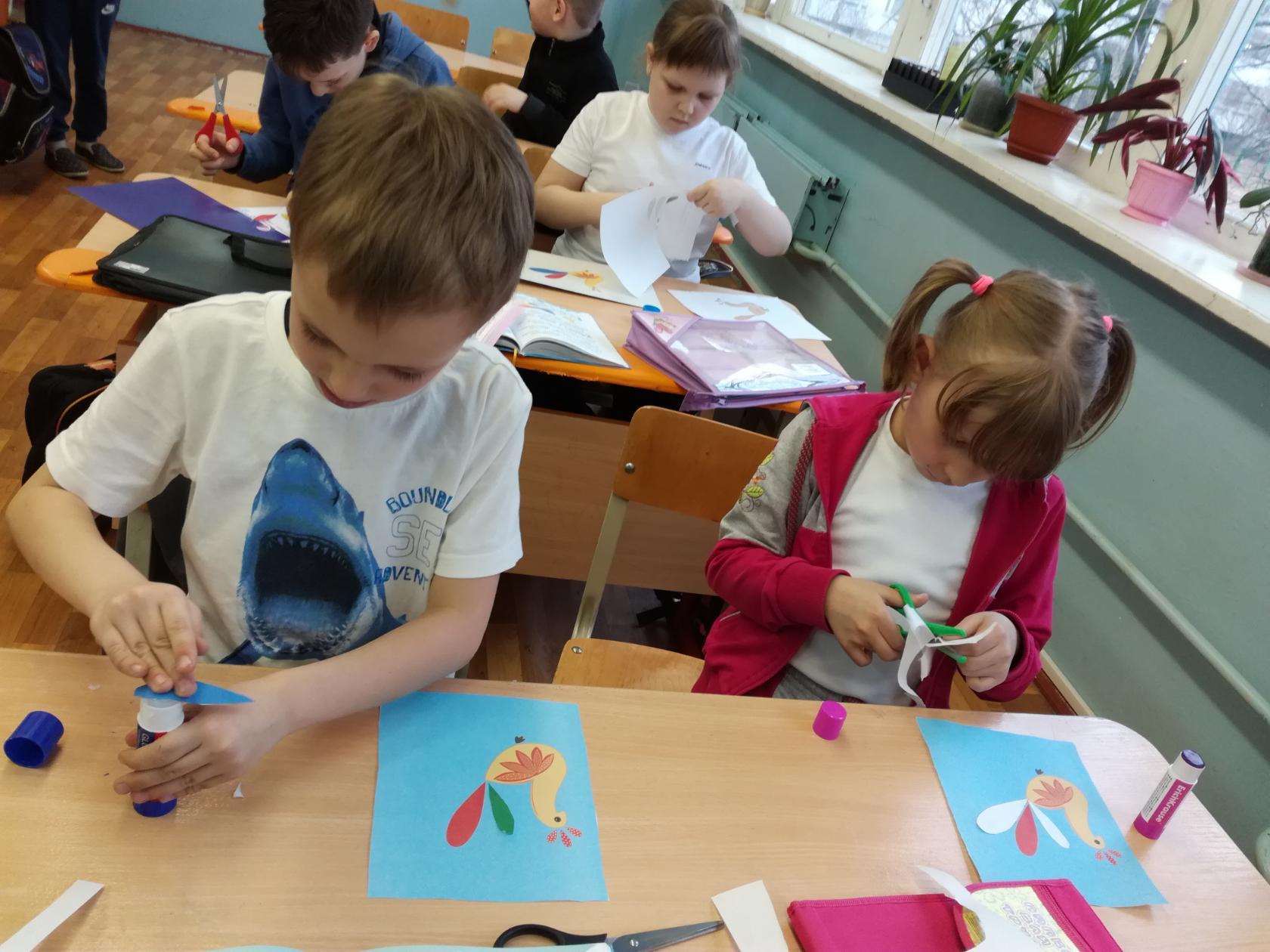 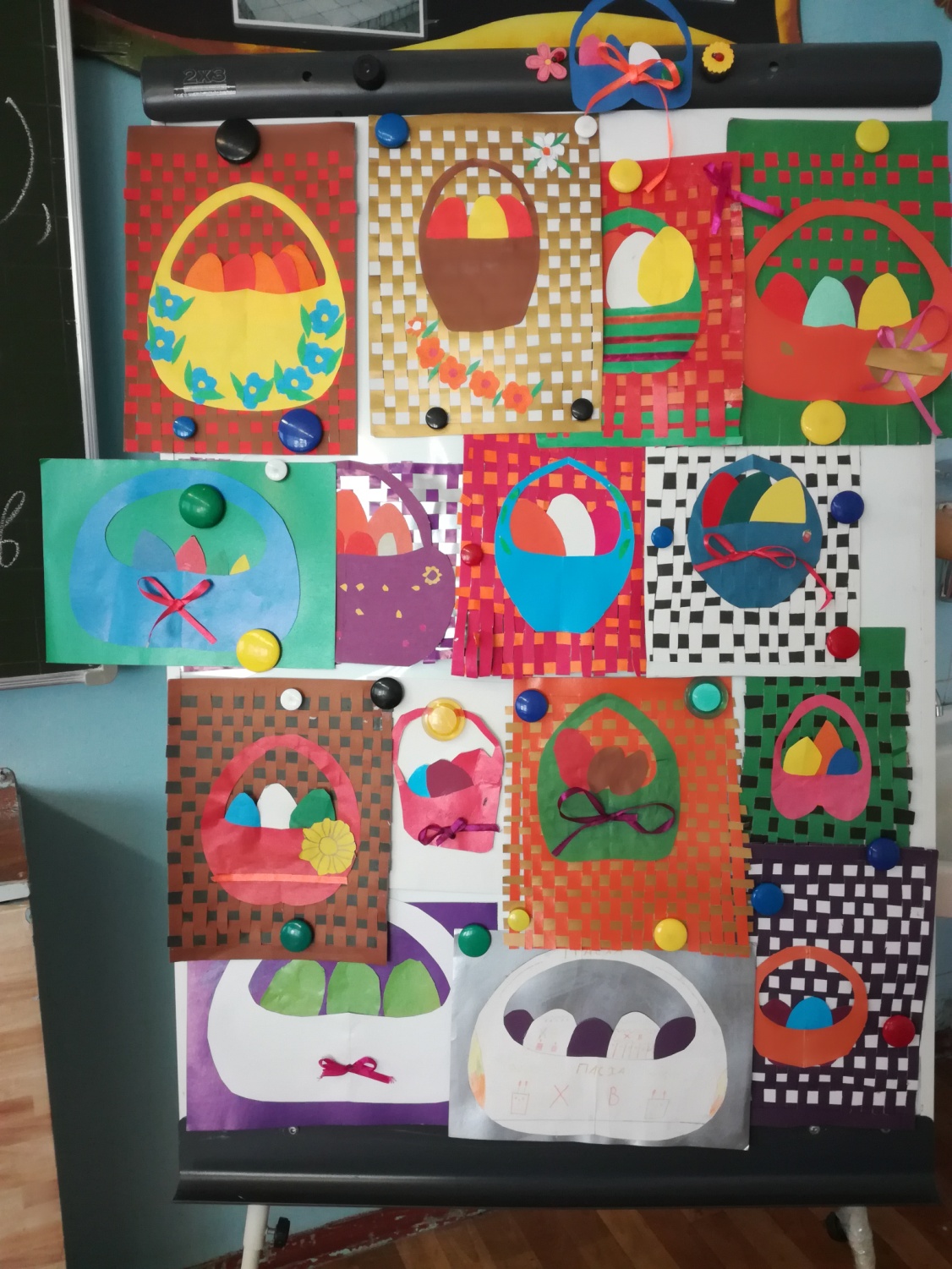 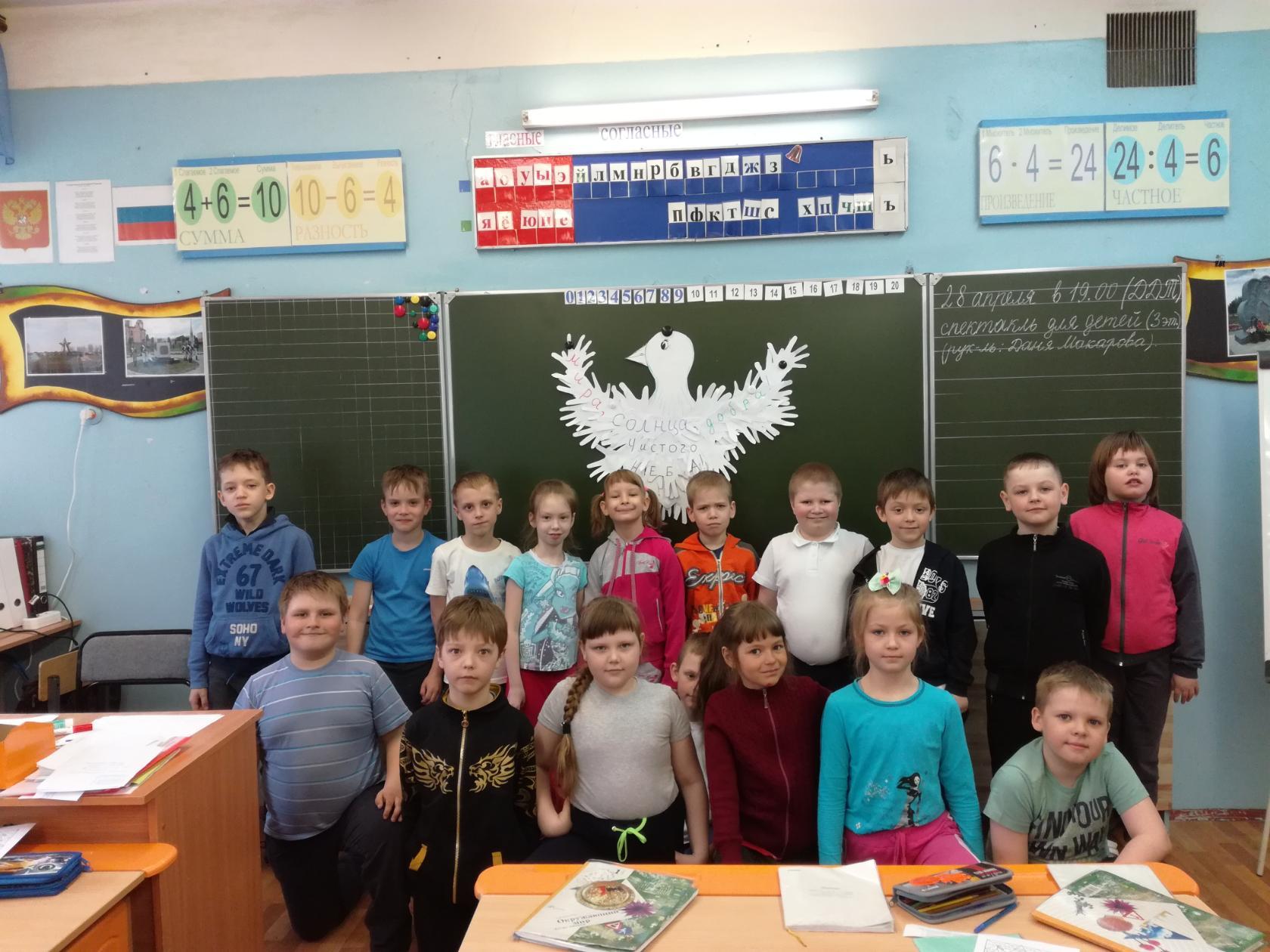 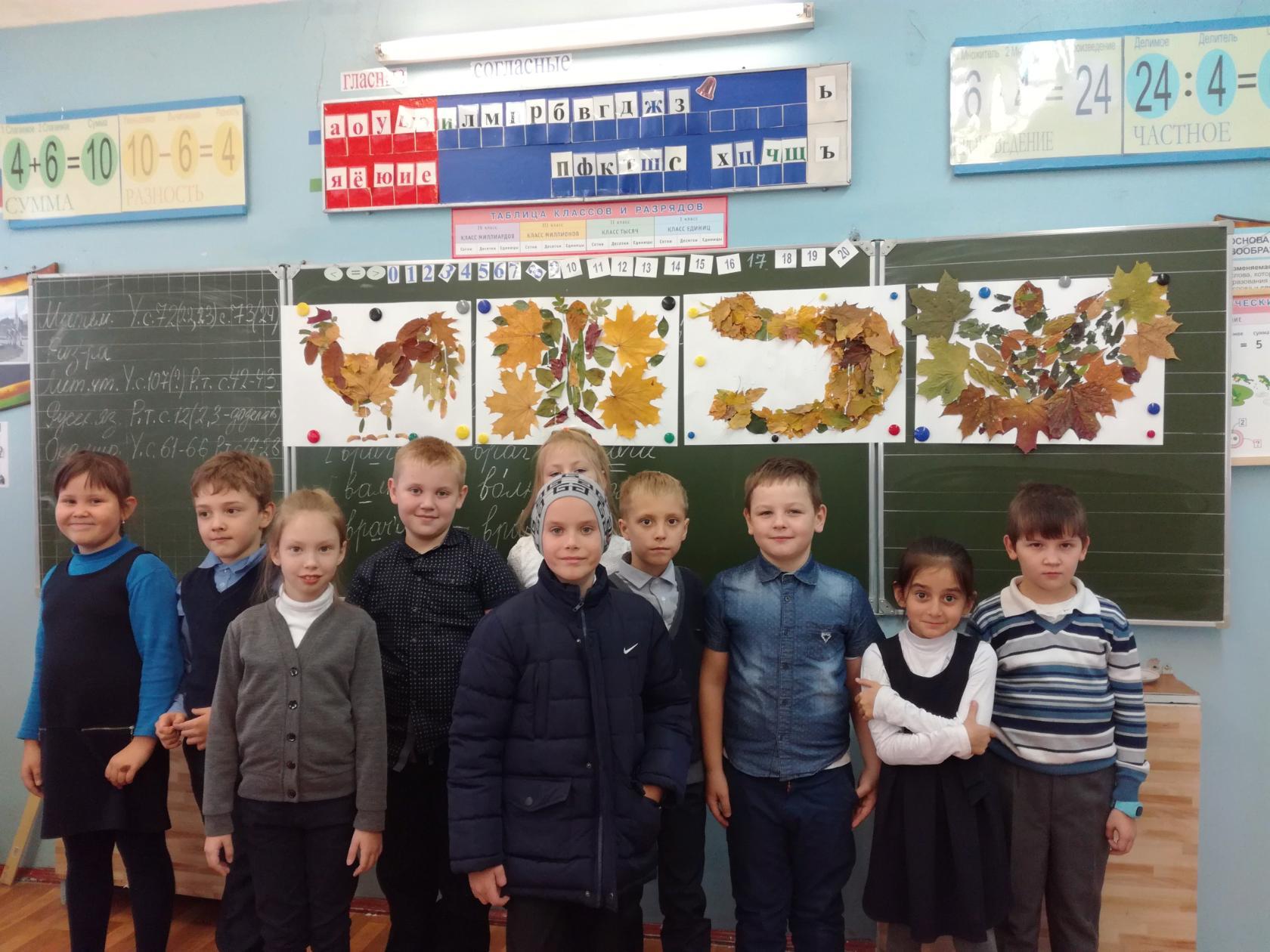 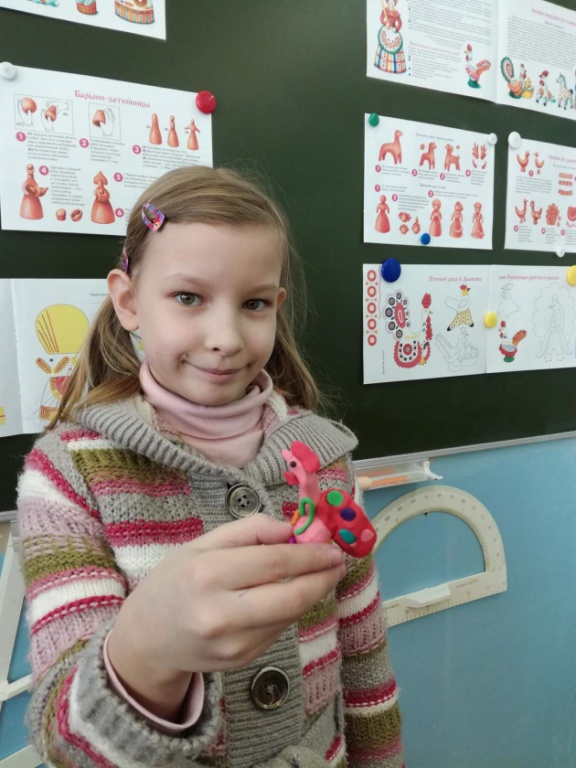 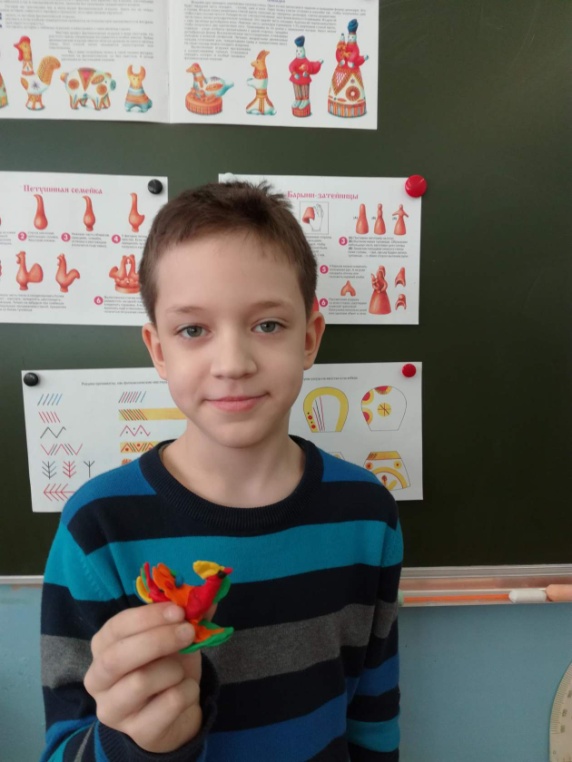 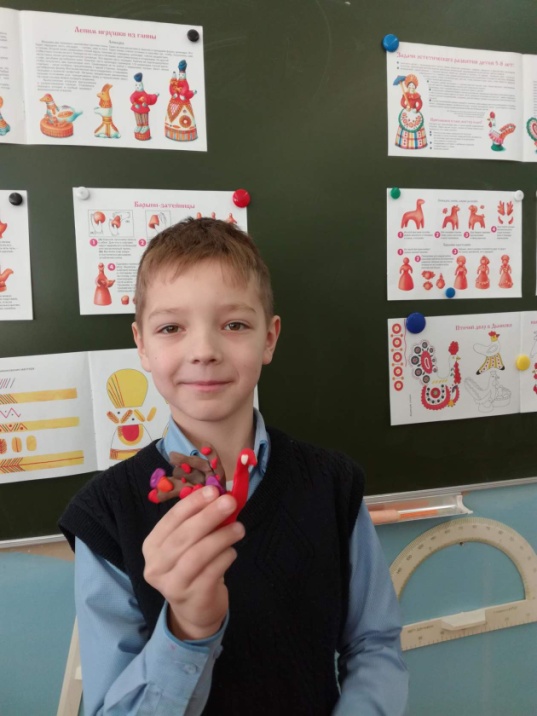 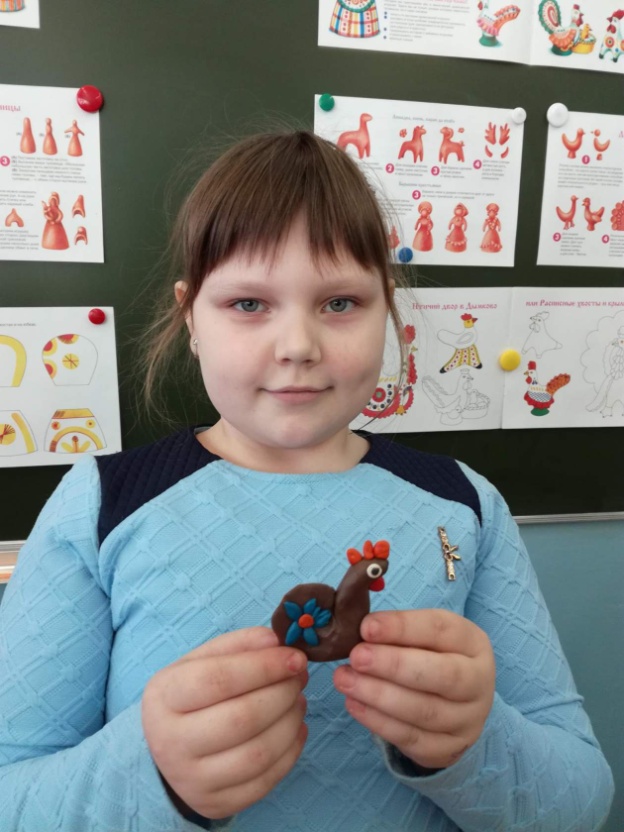 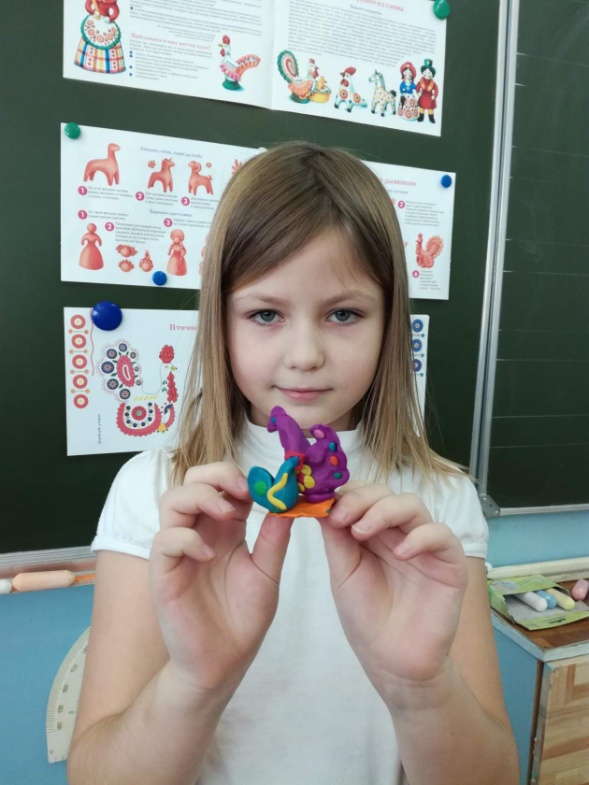 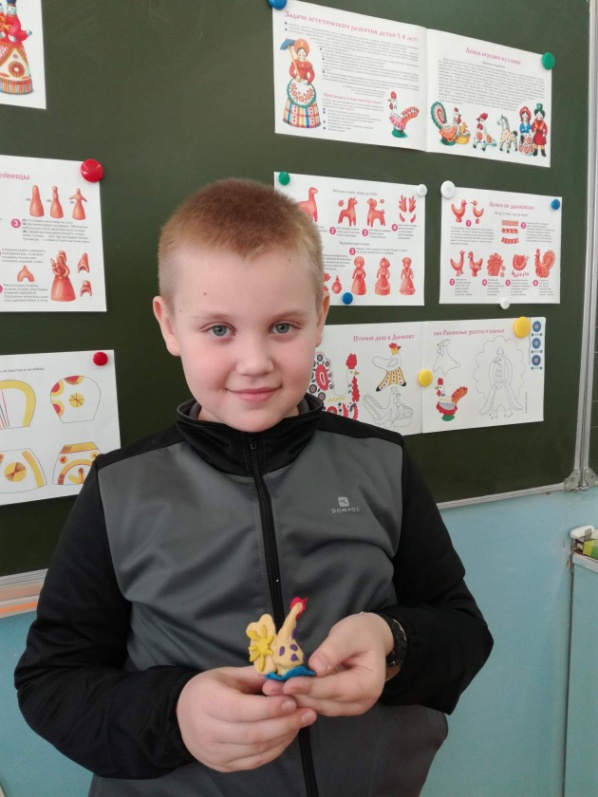 посещение библиотек:
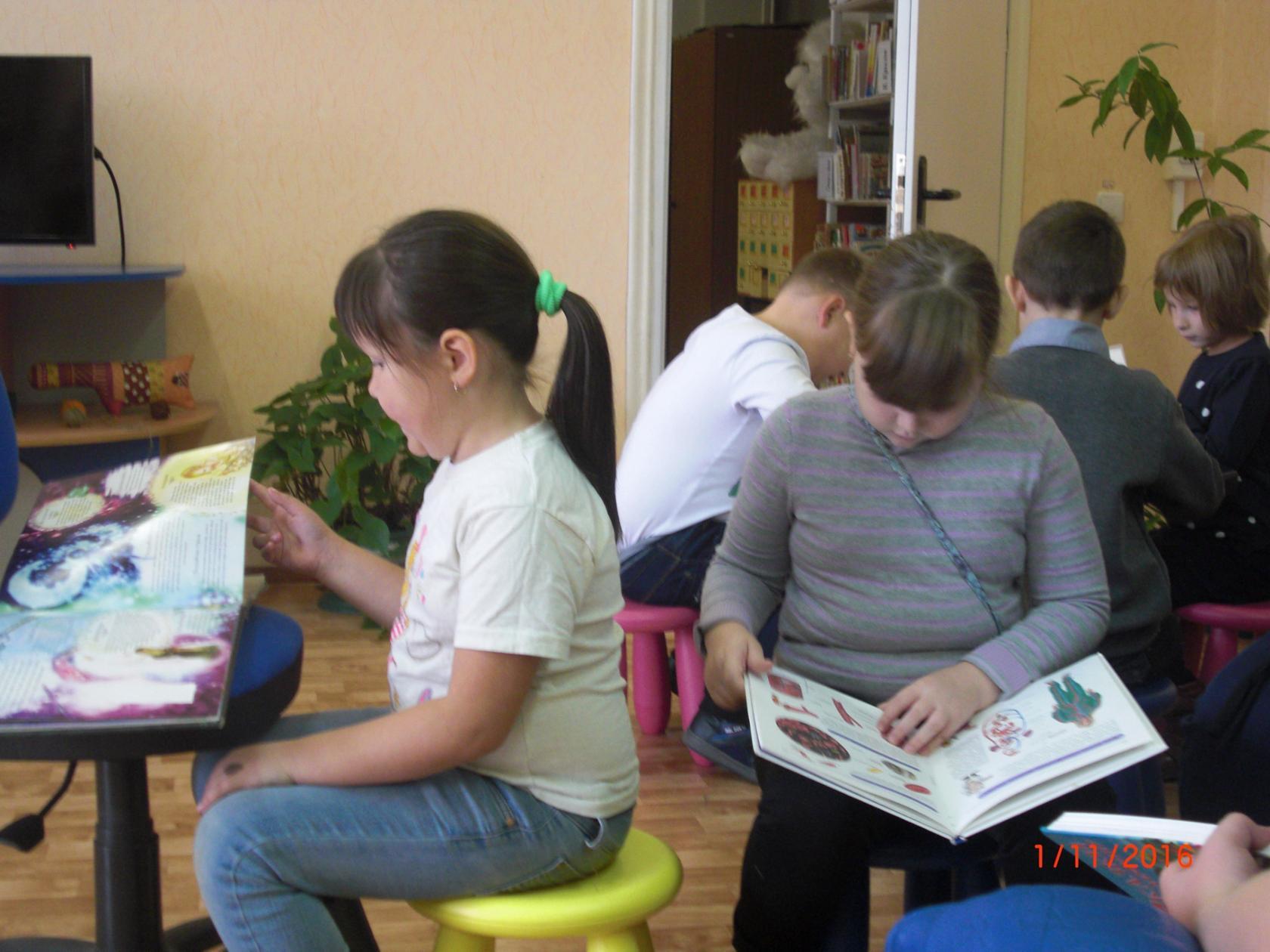 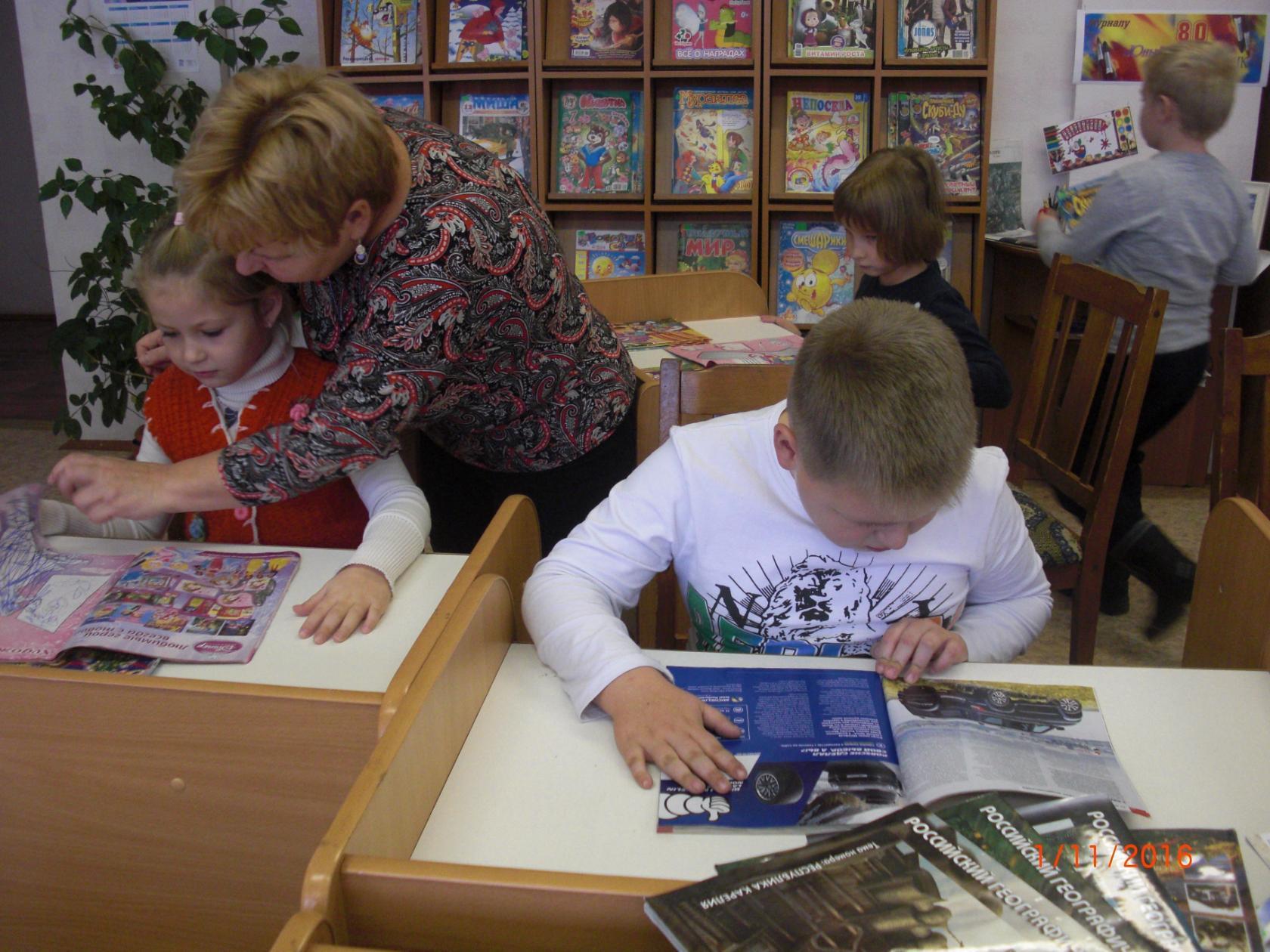 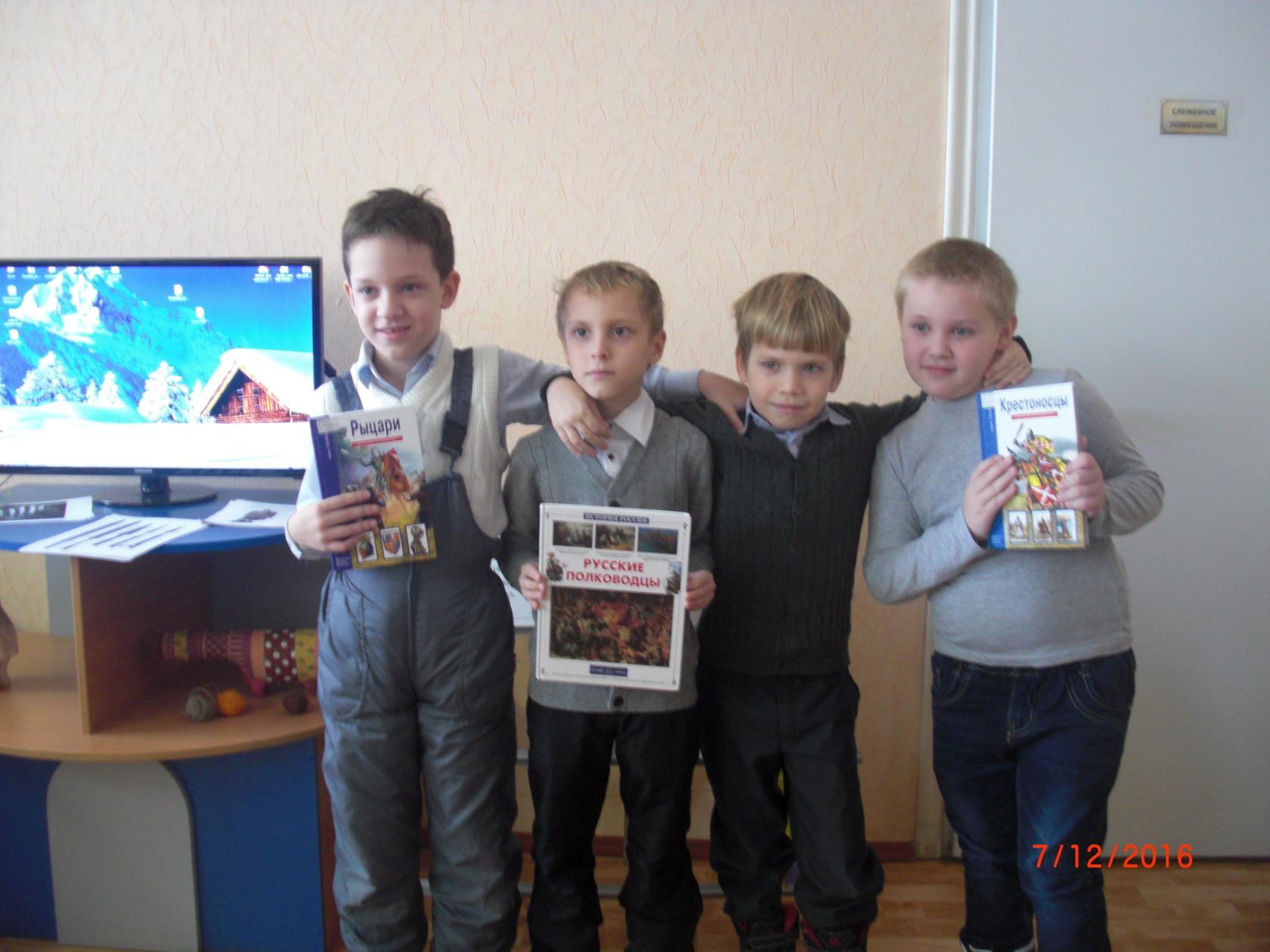 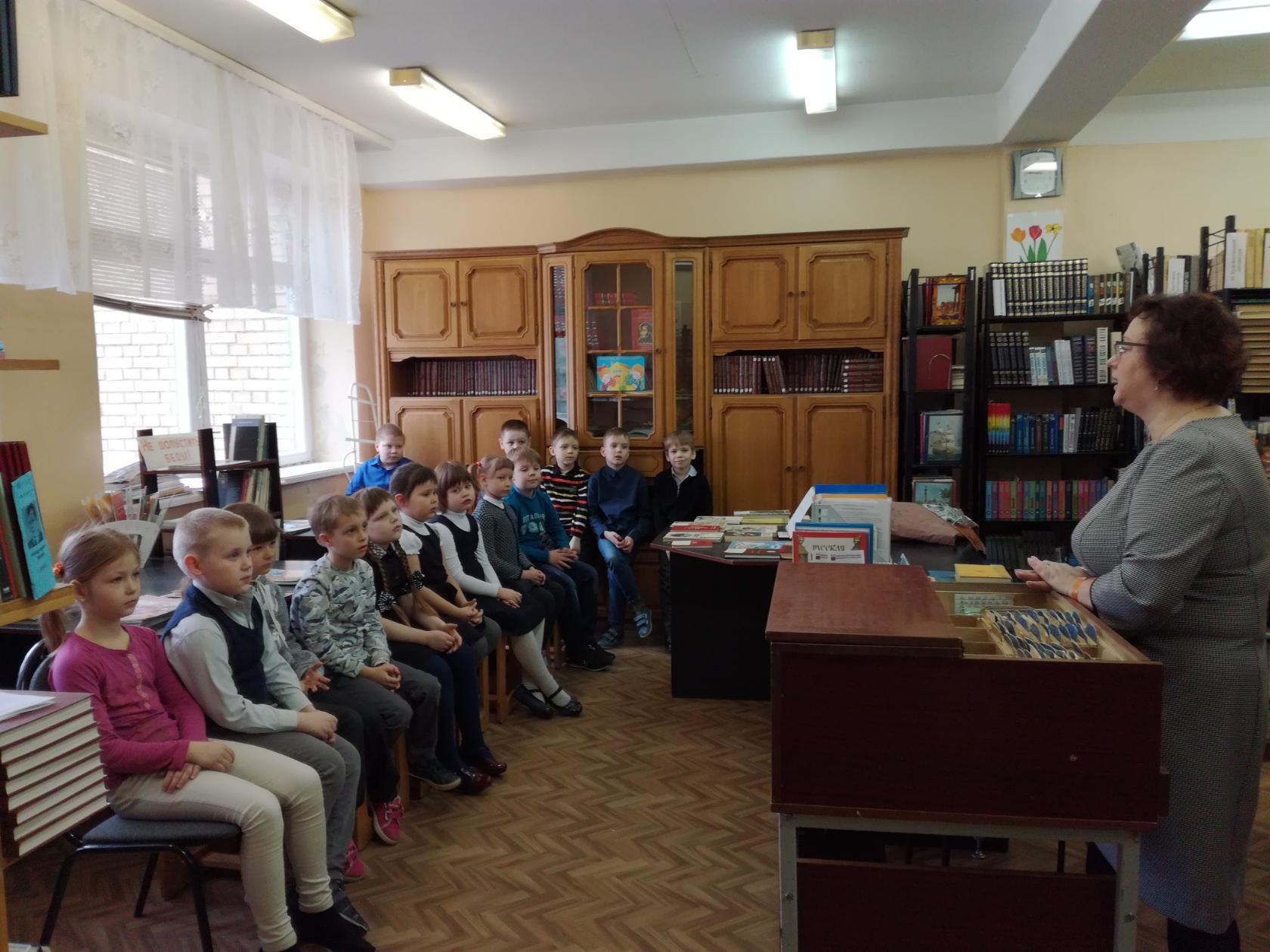 участие в школьных мероприятиях :
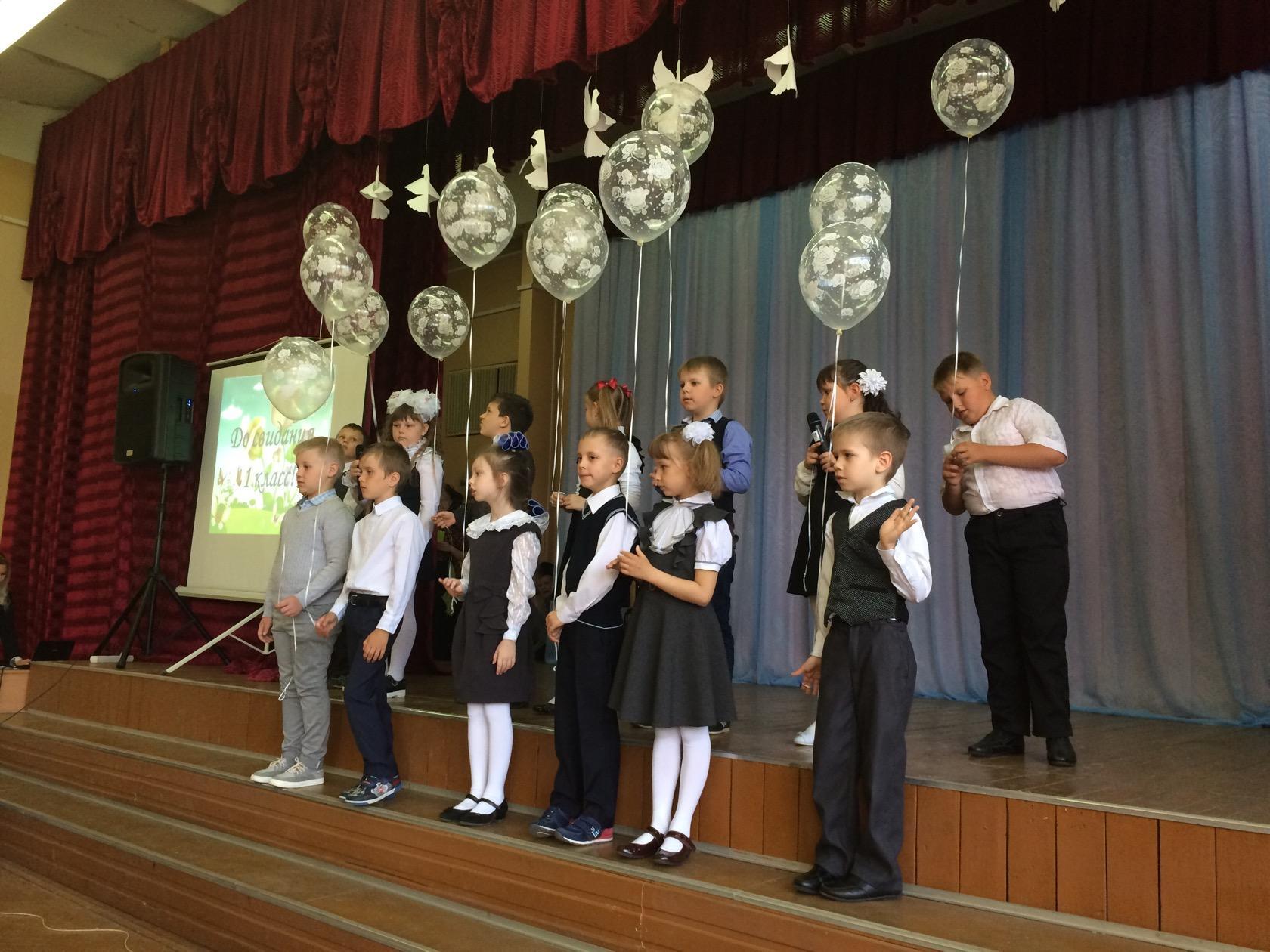 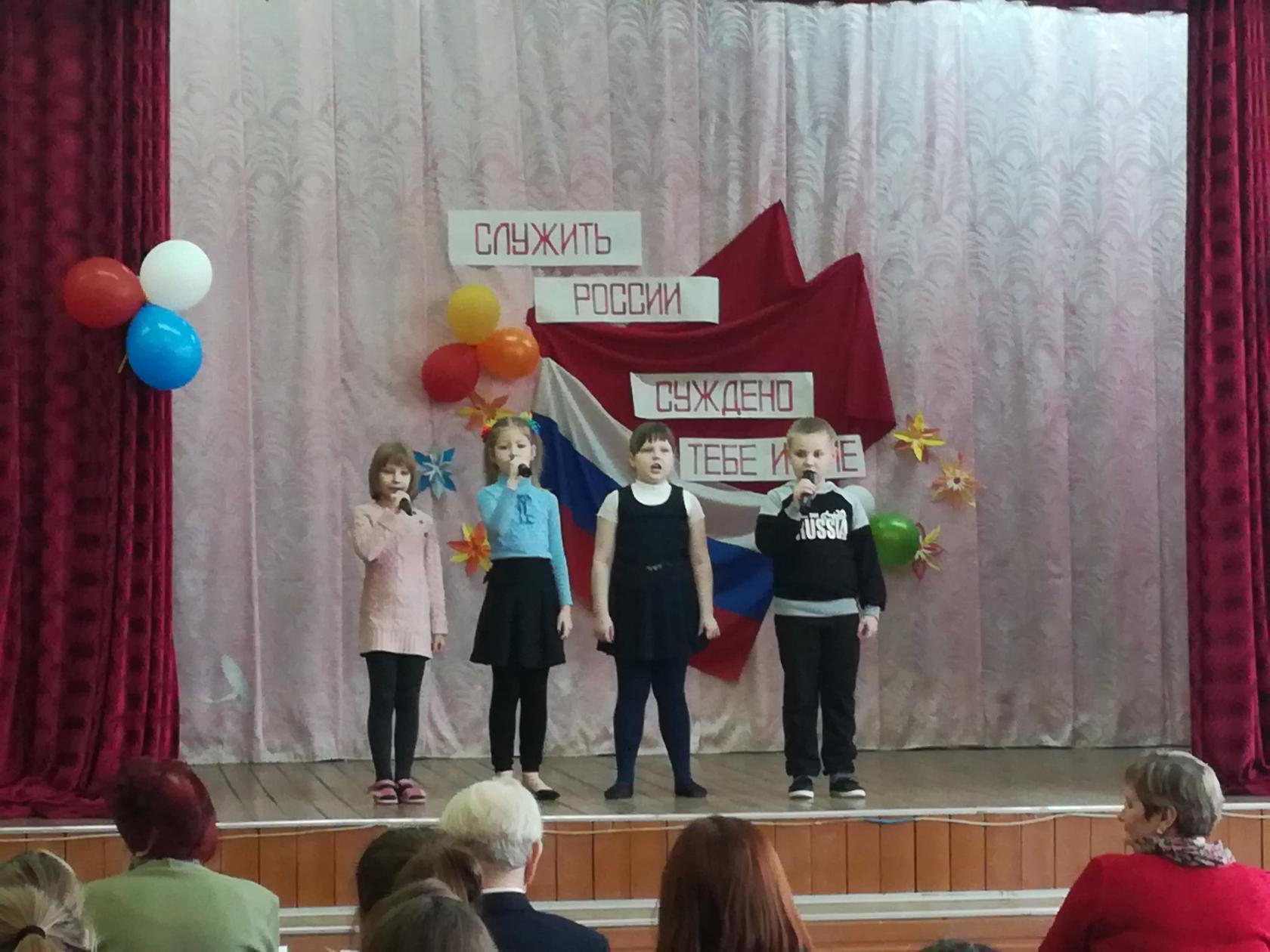 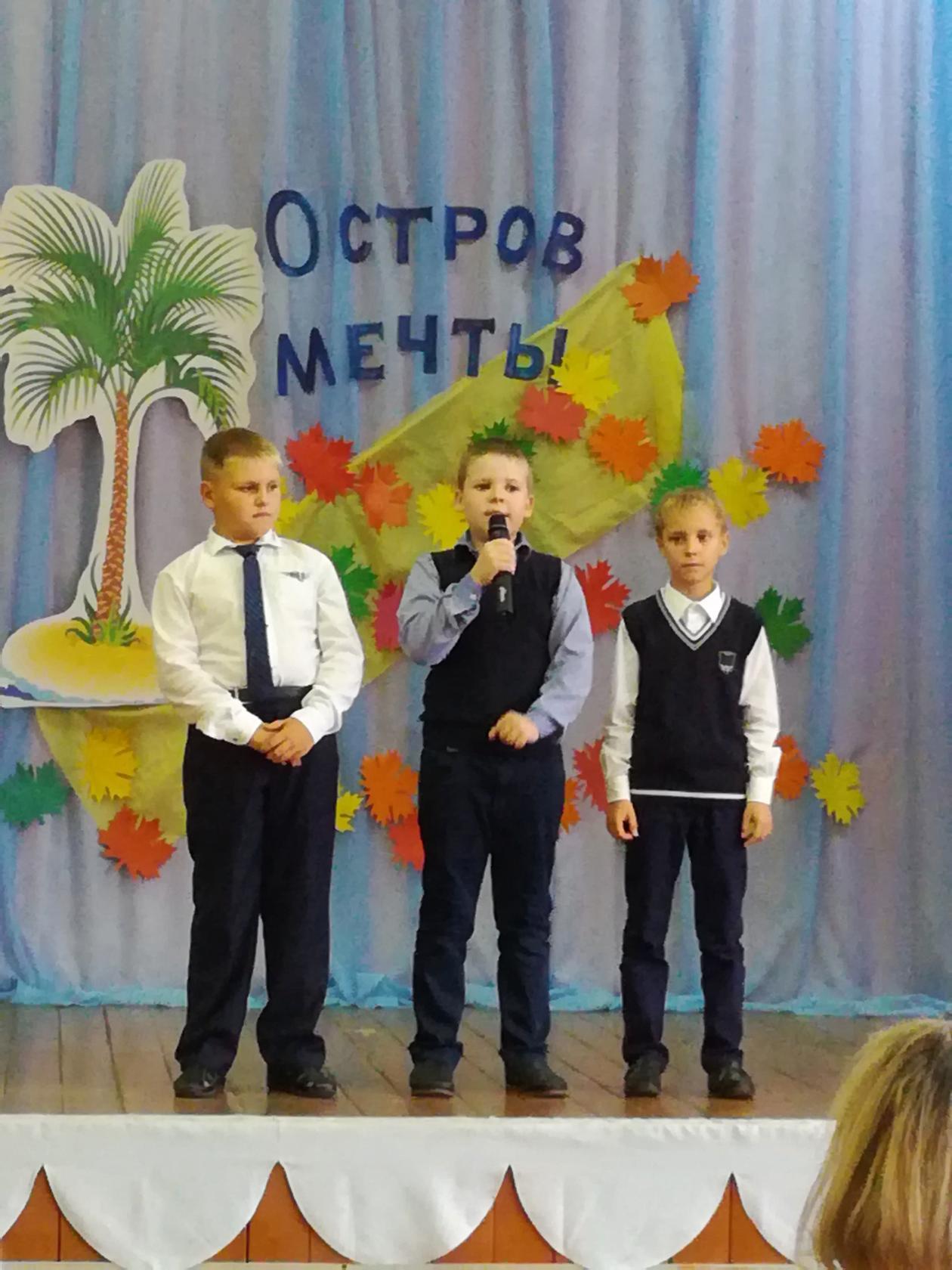 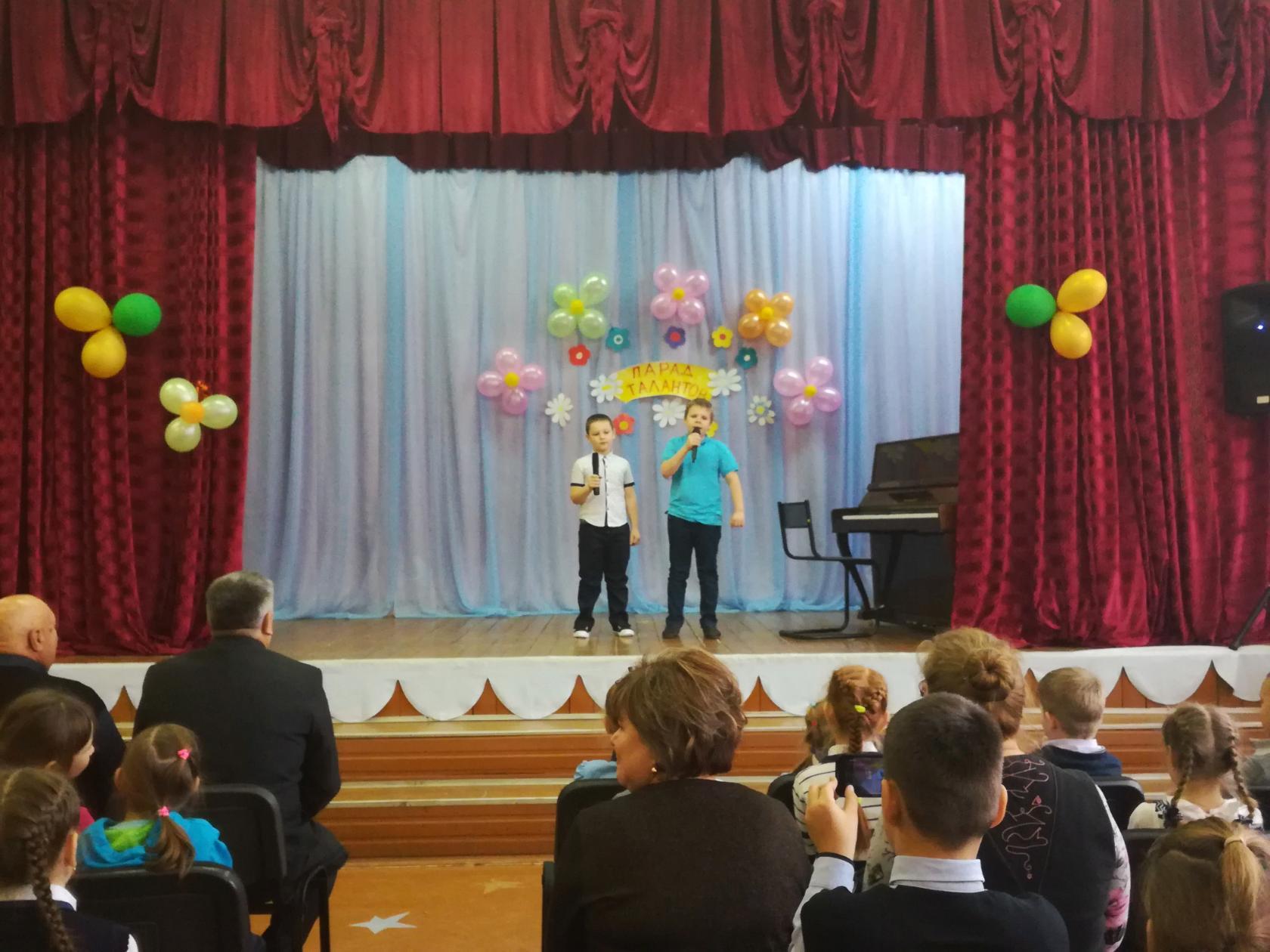 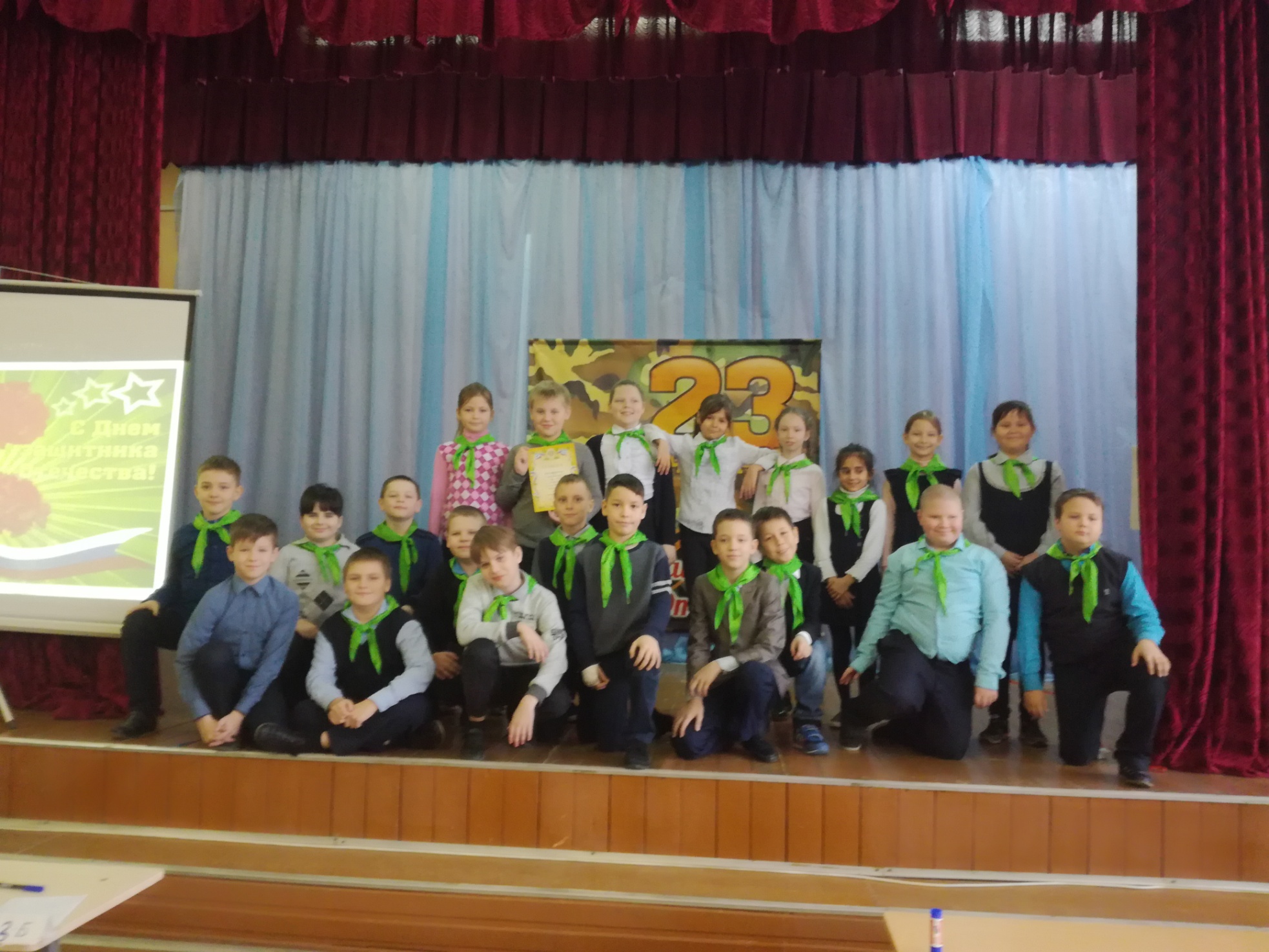 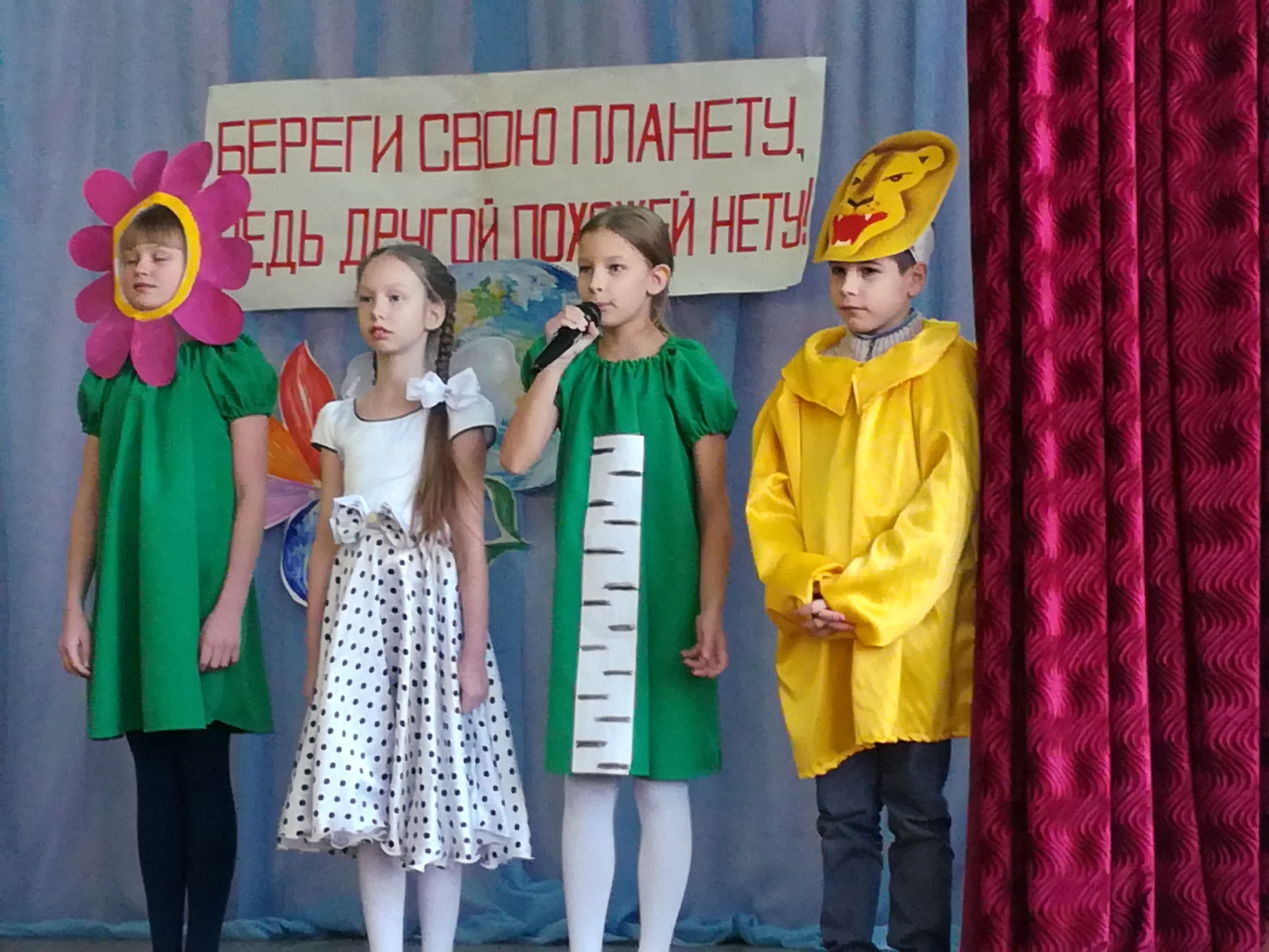 Экскурсии :
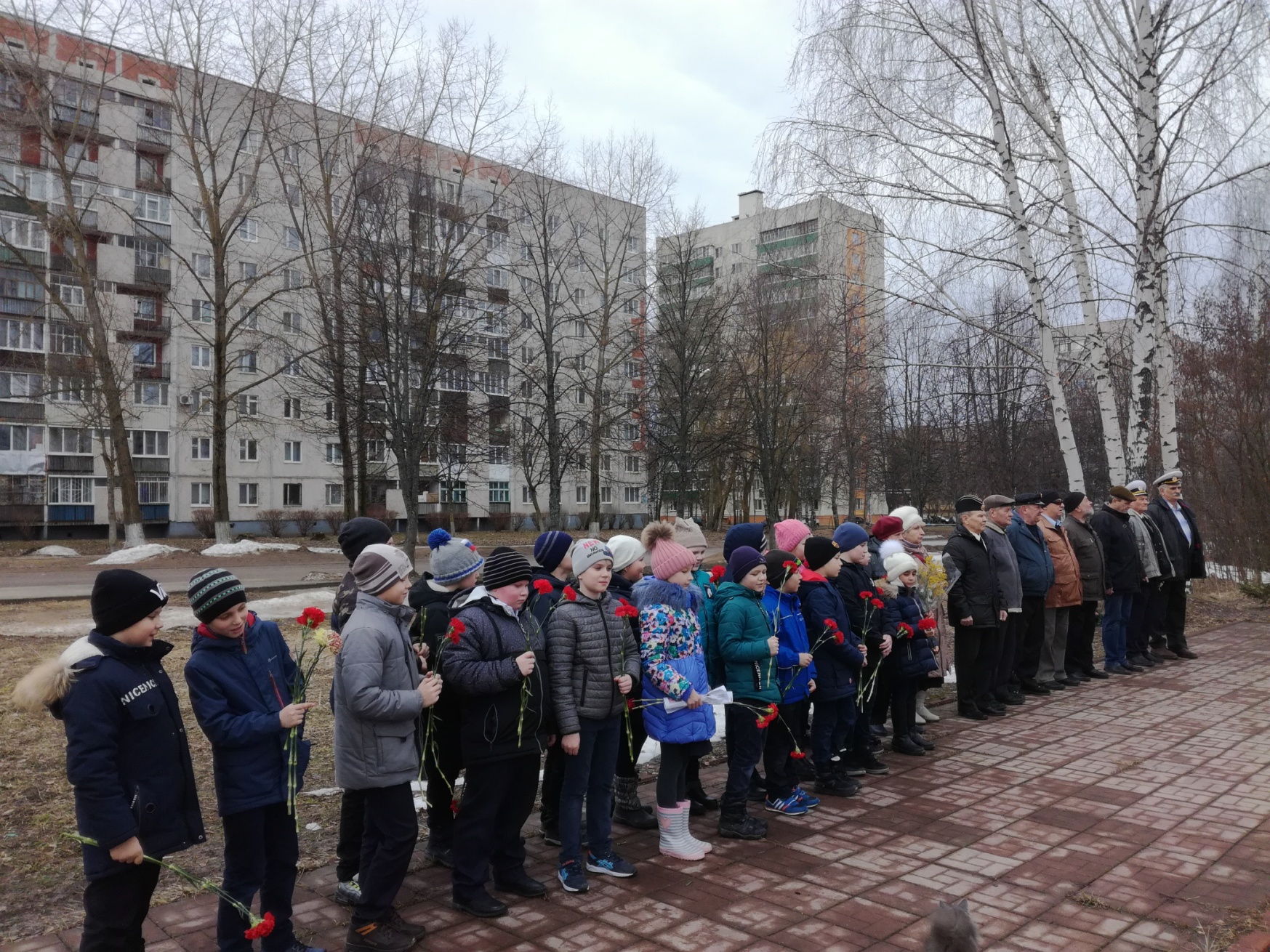 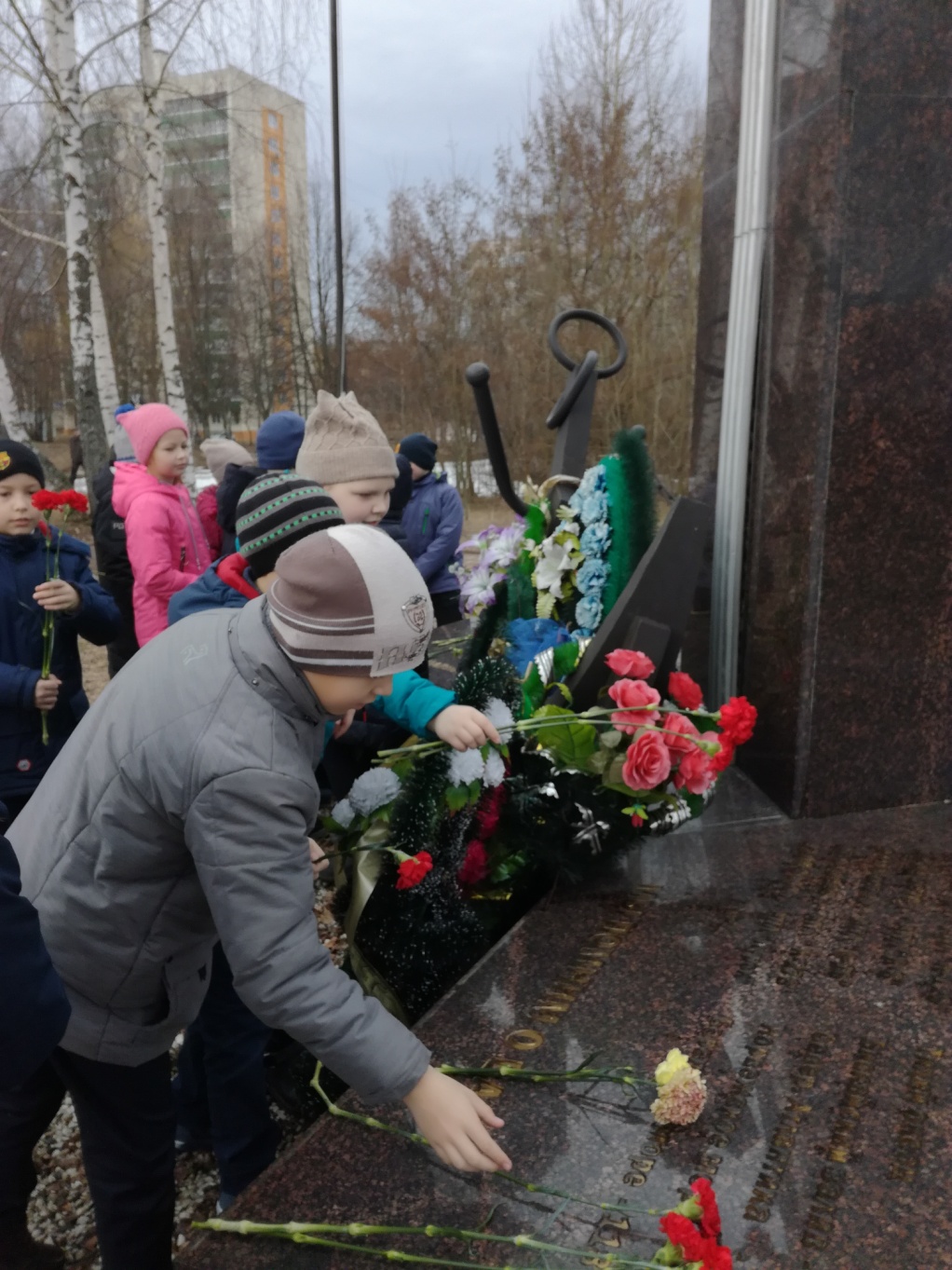 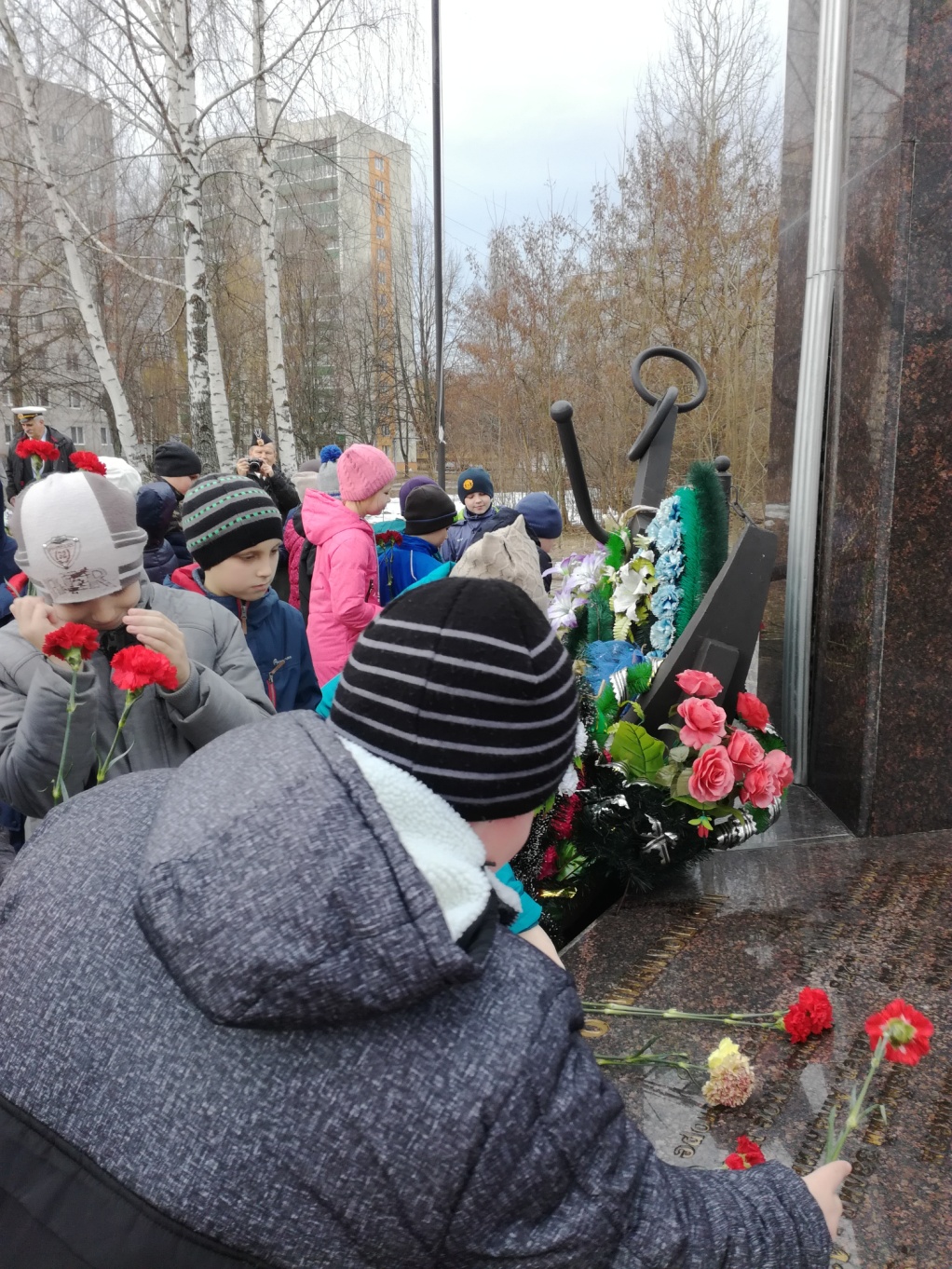 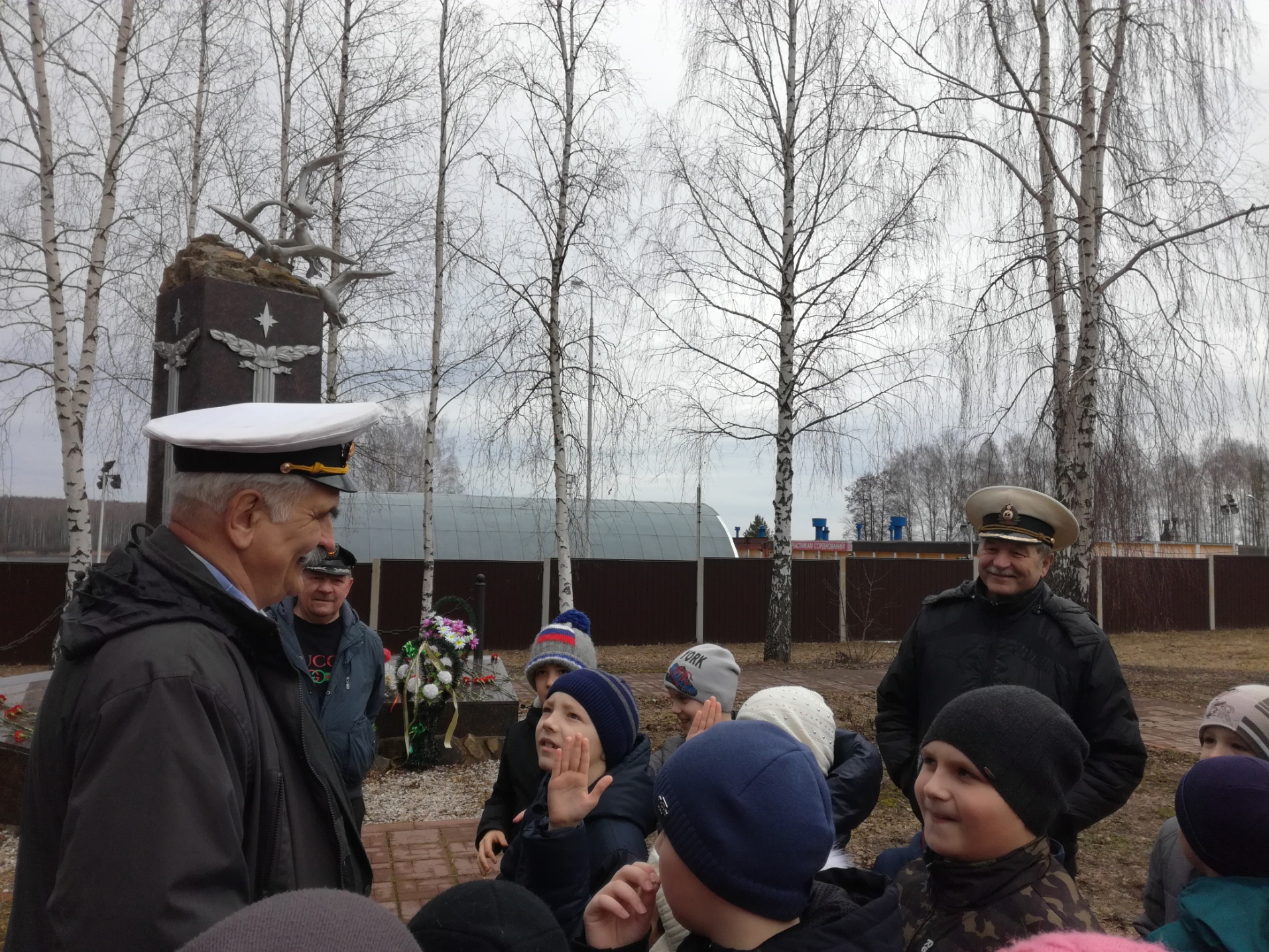 Тематические мероприятия:
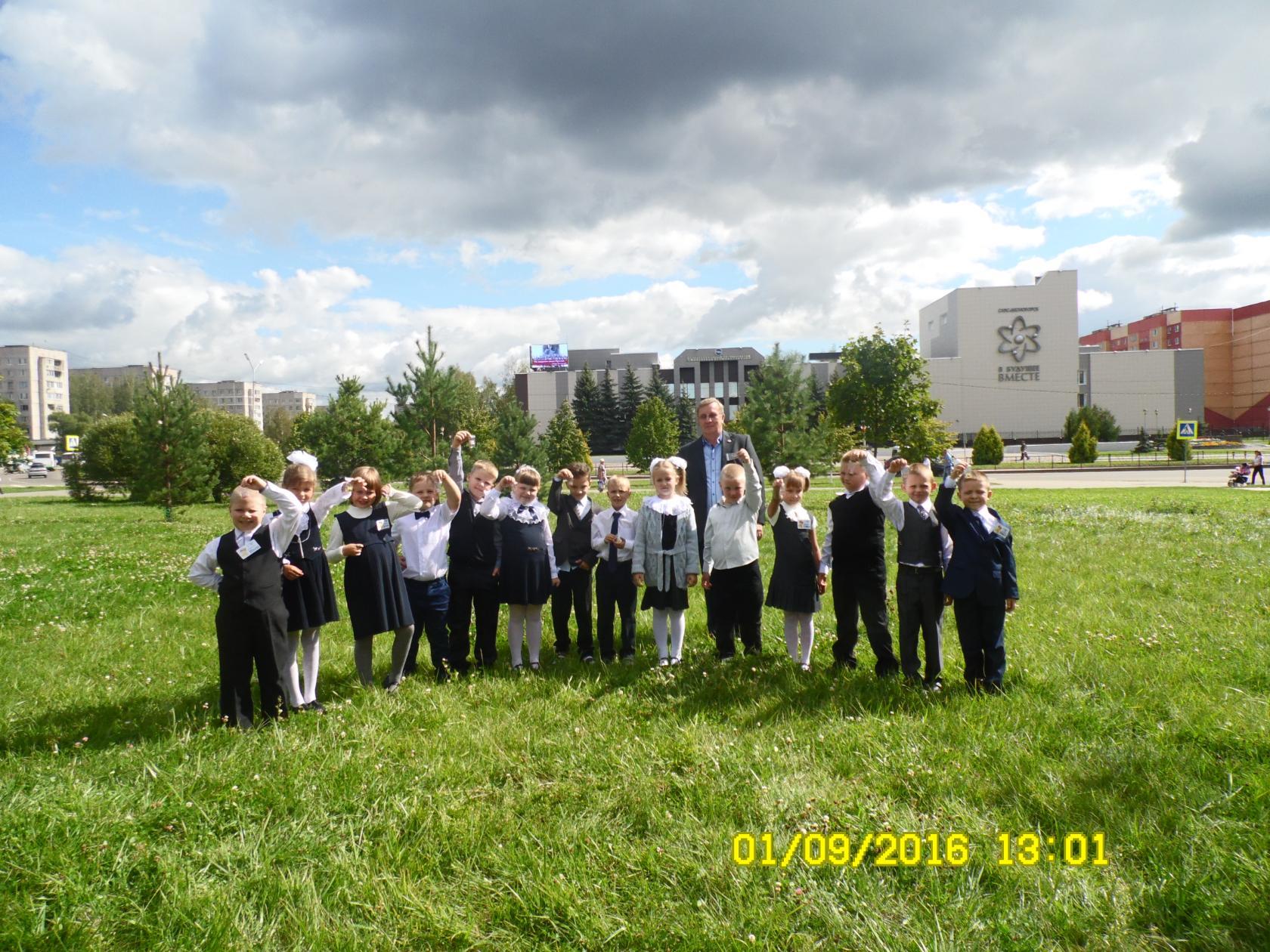 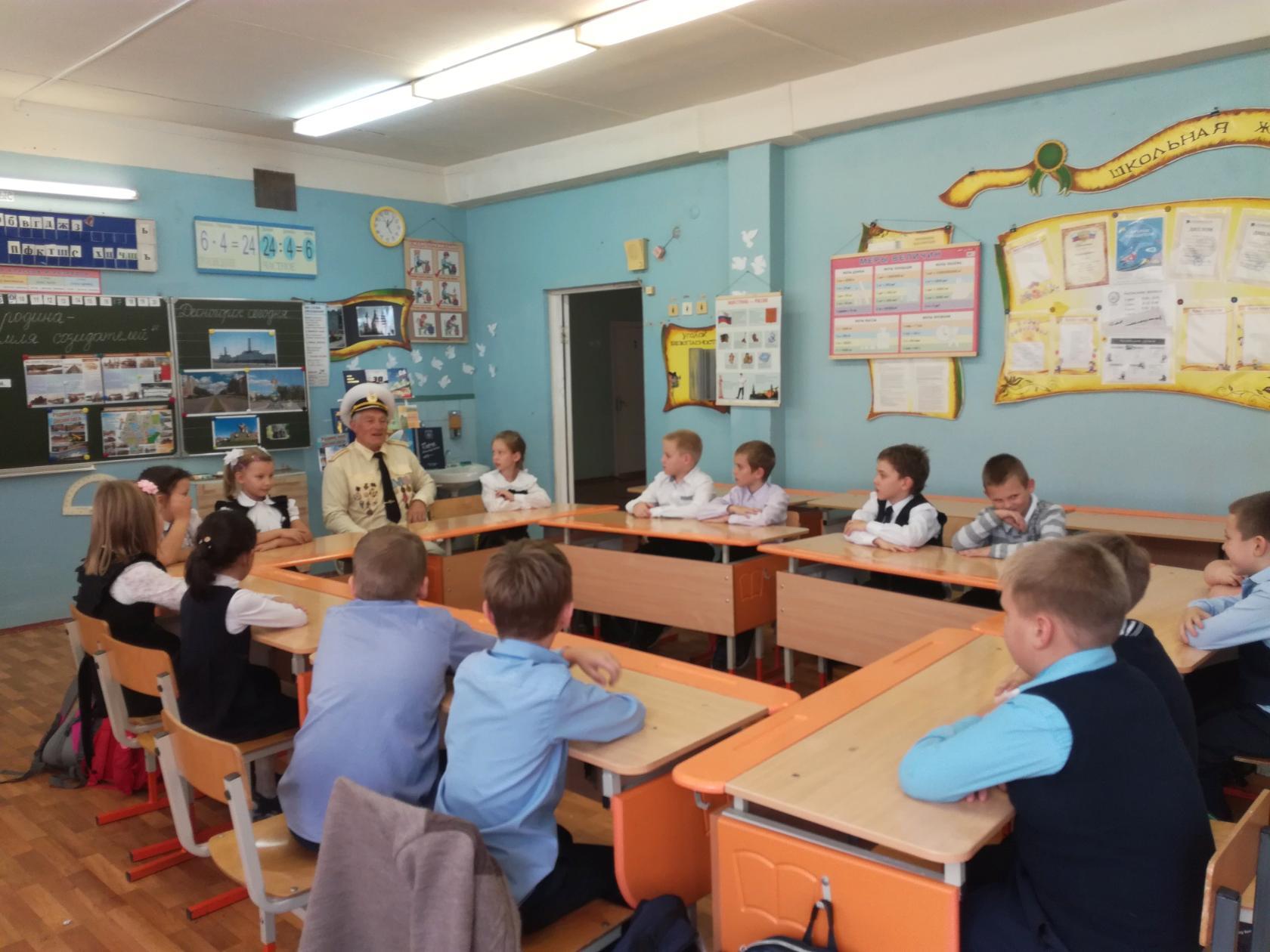 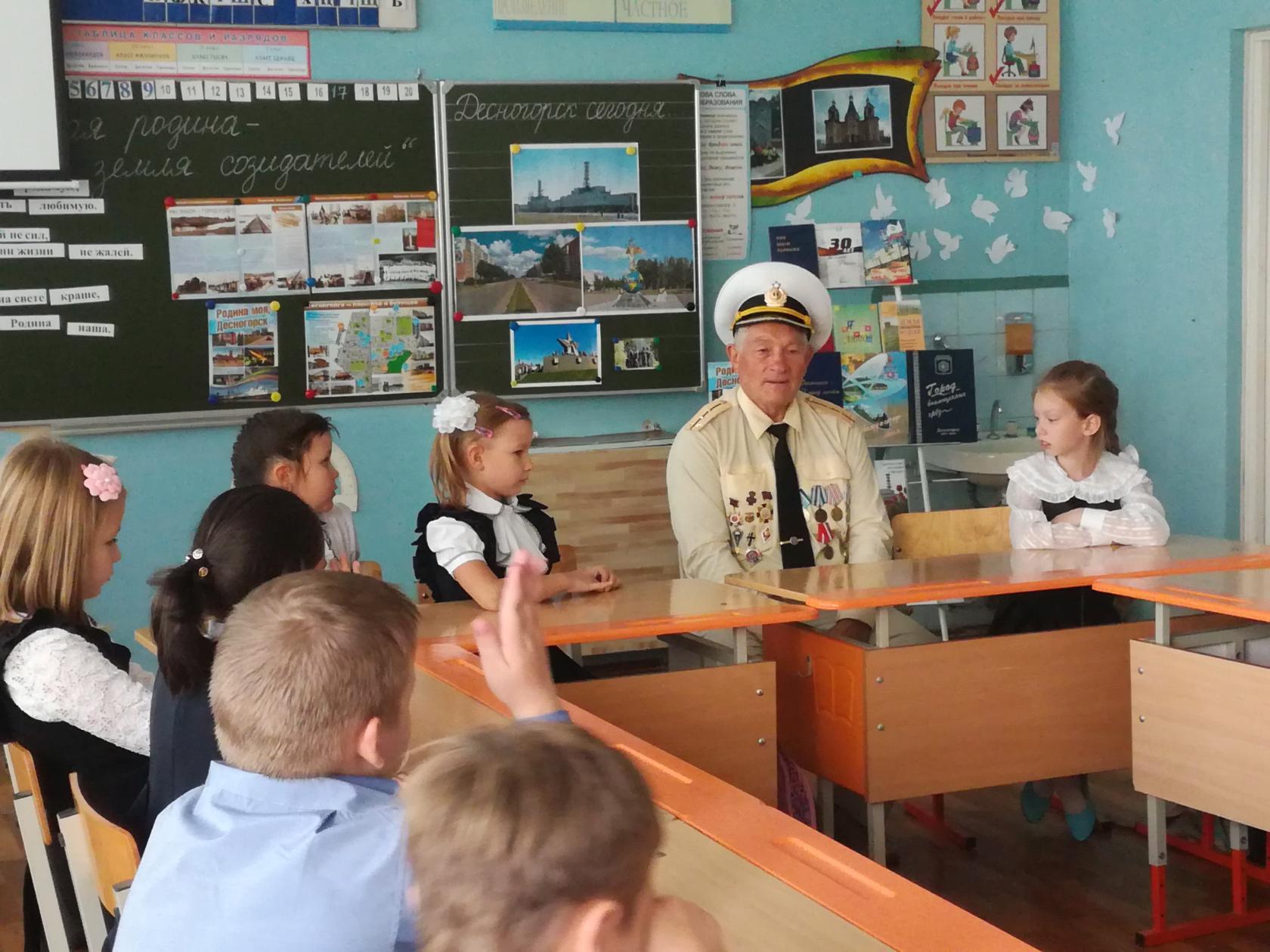 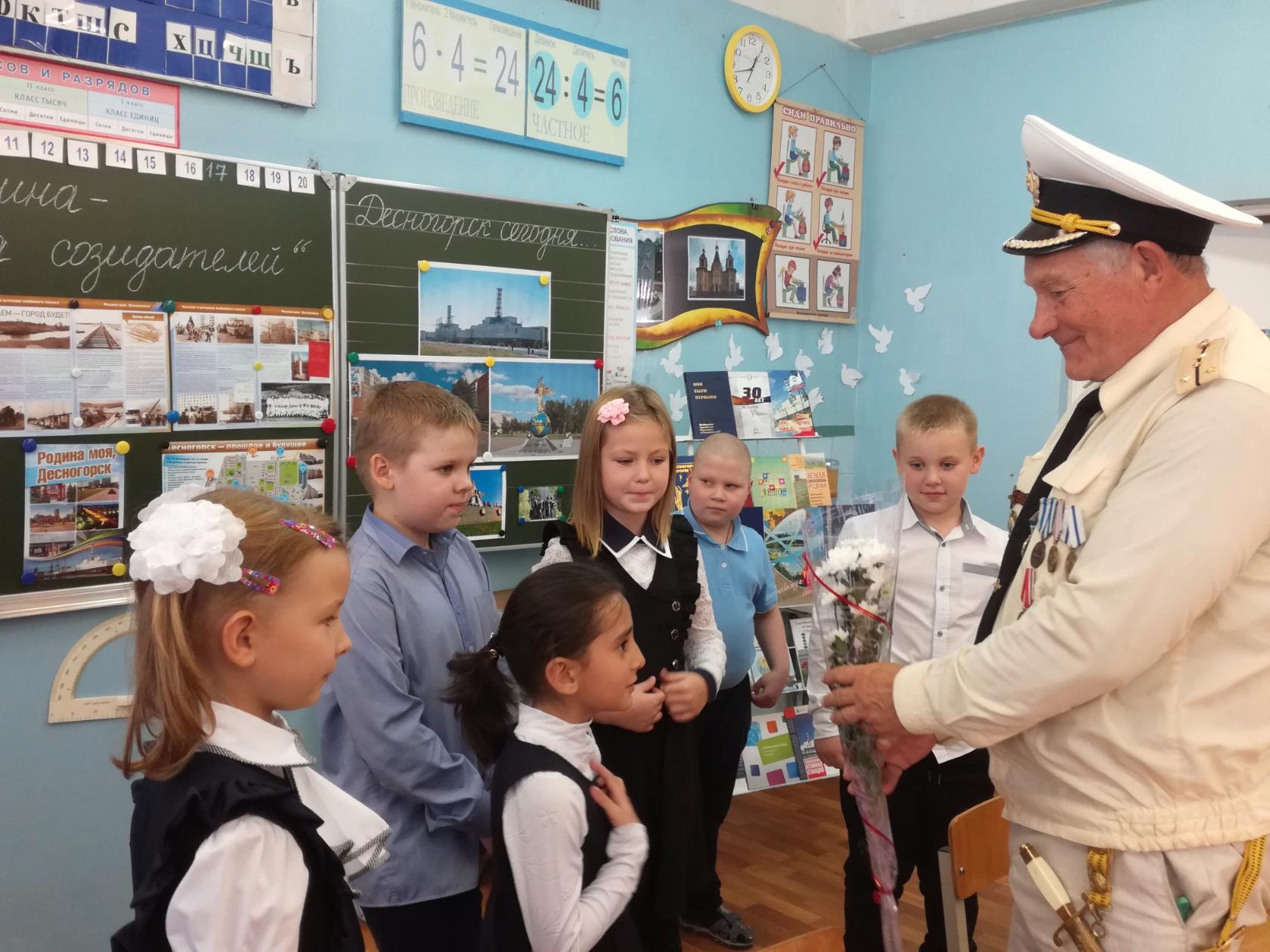 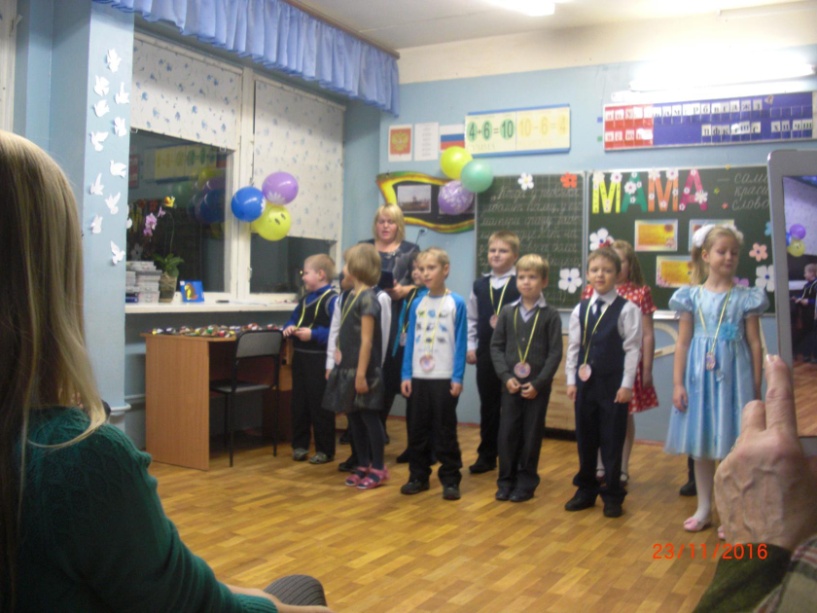 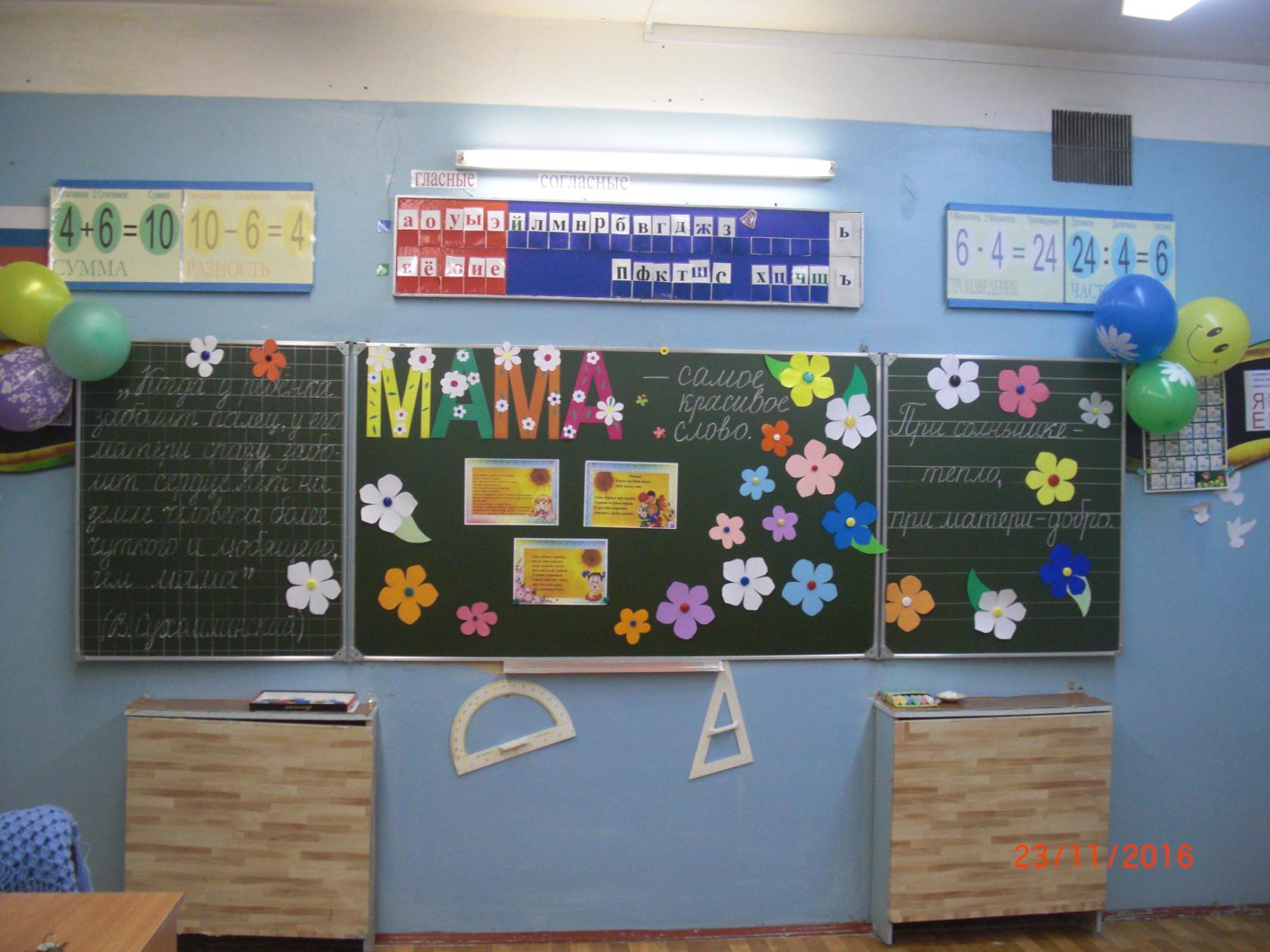 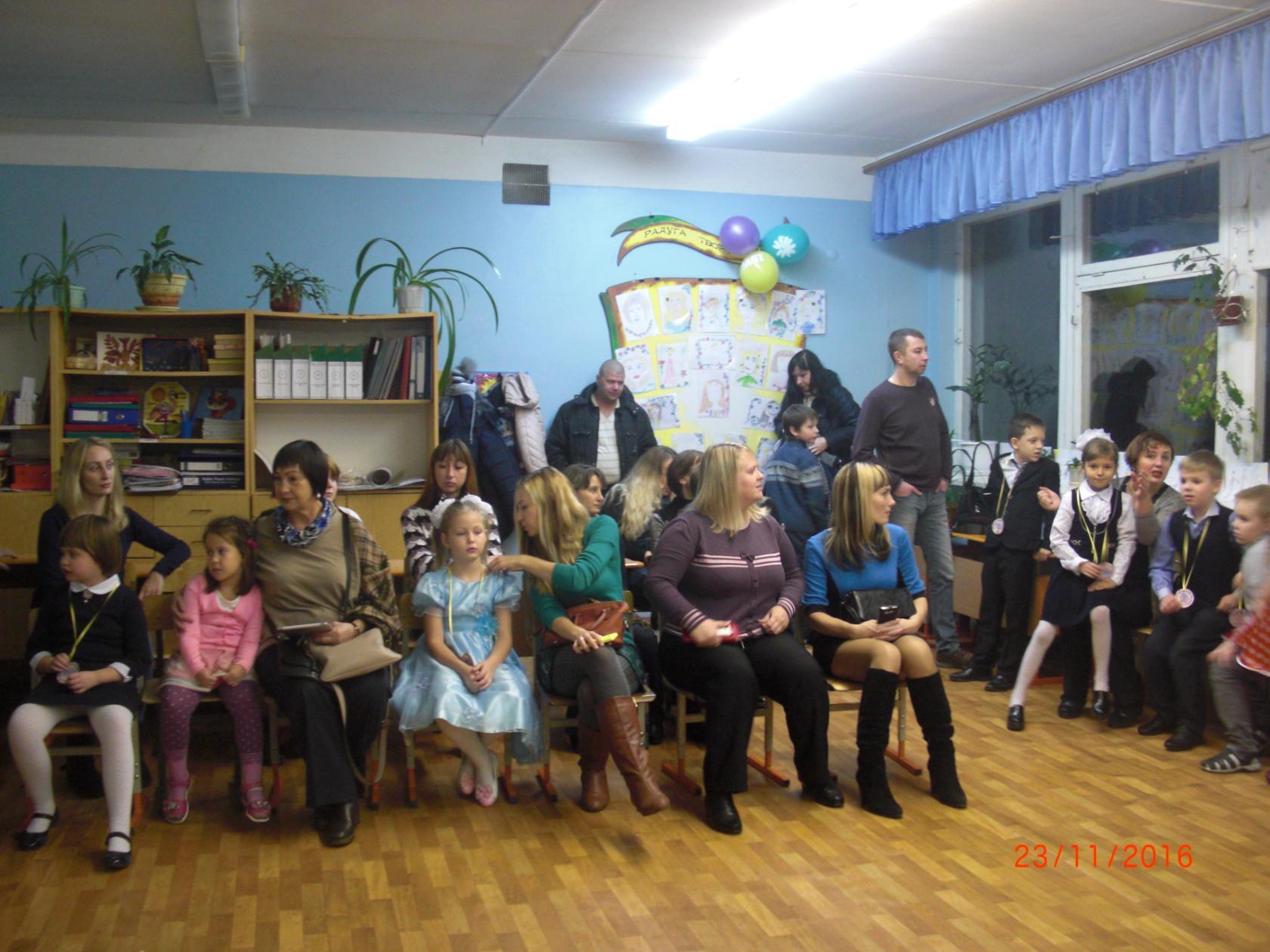 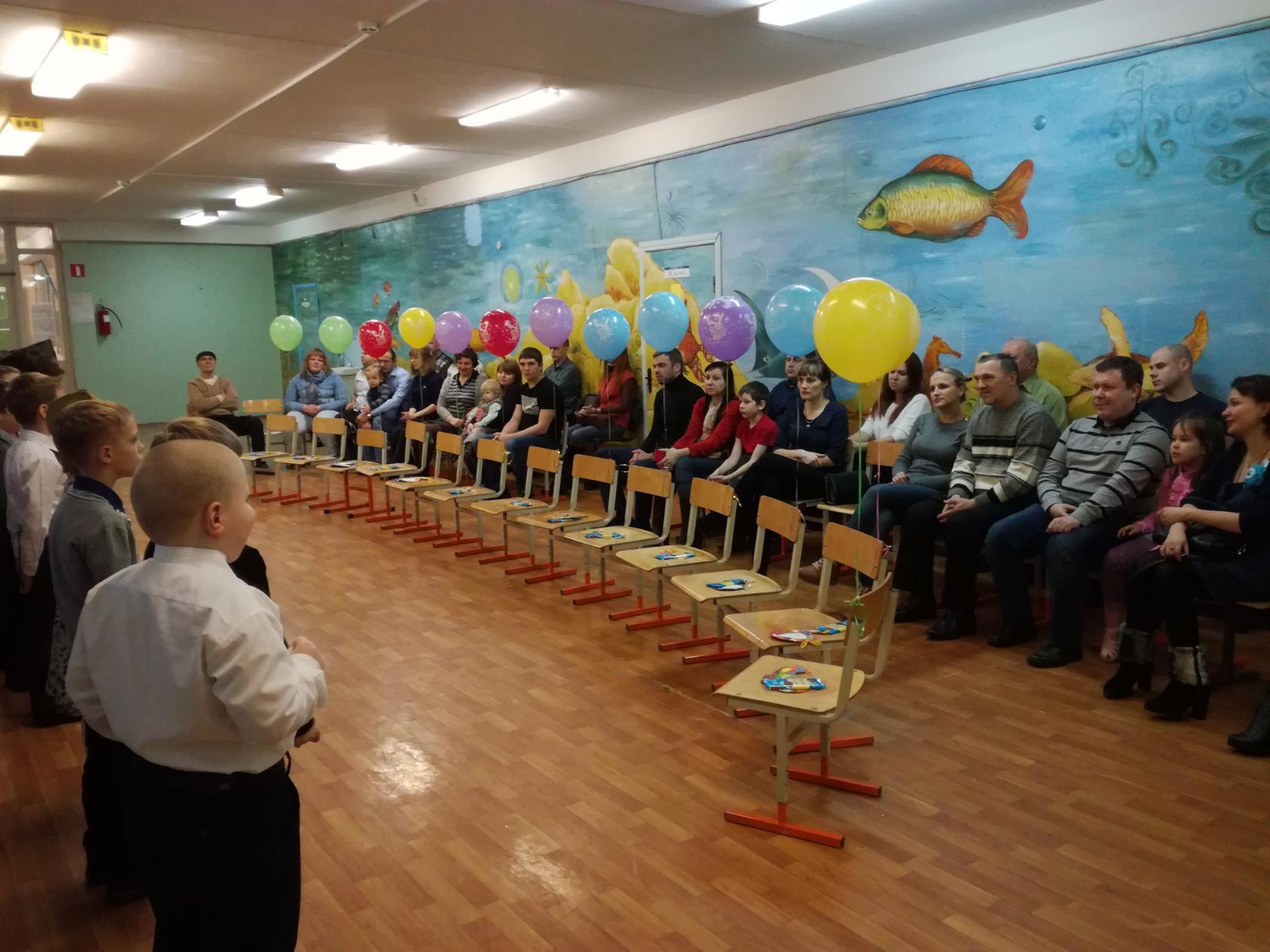 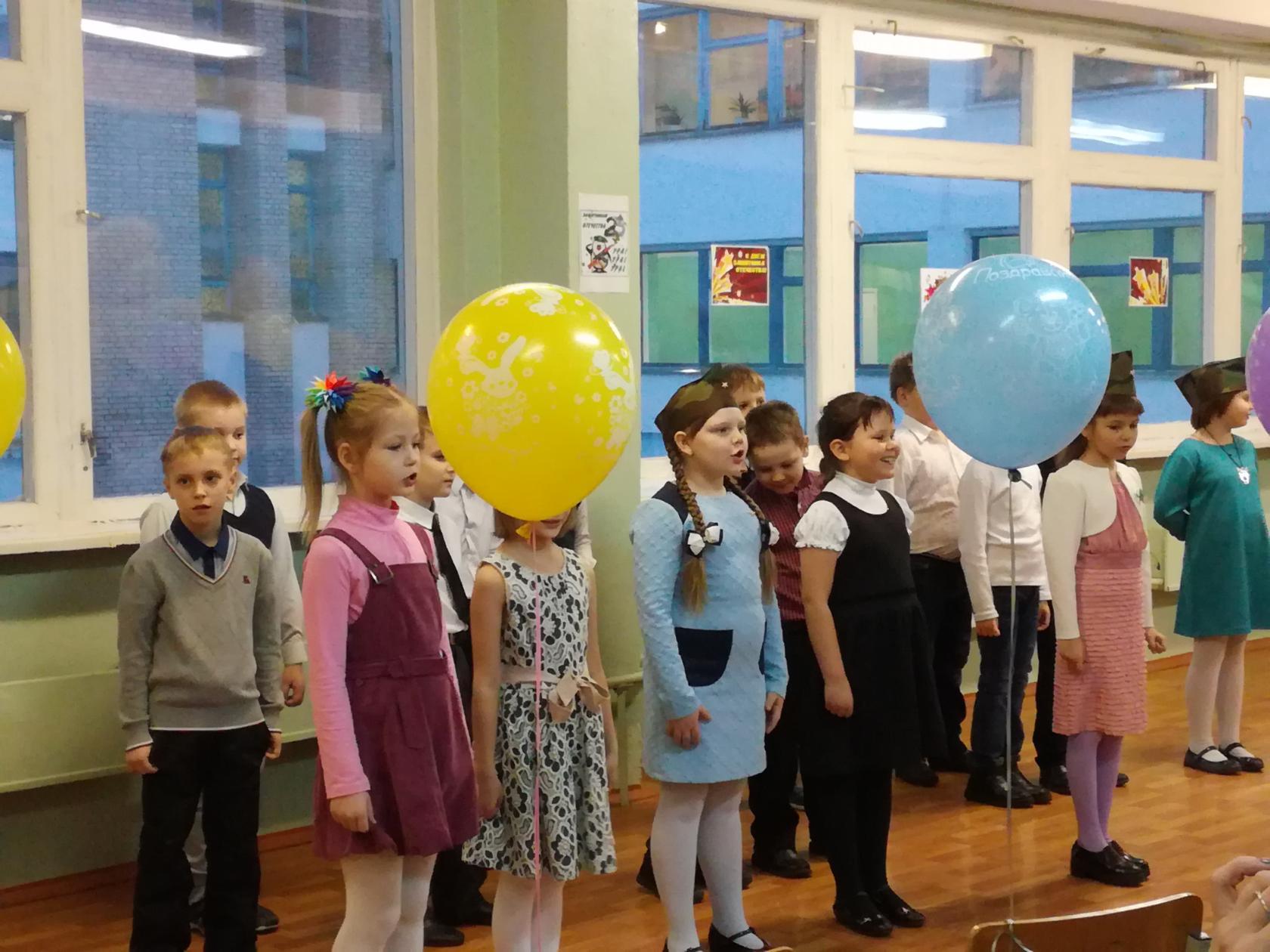 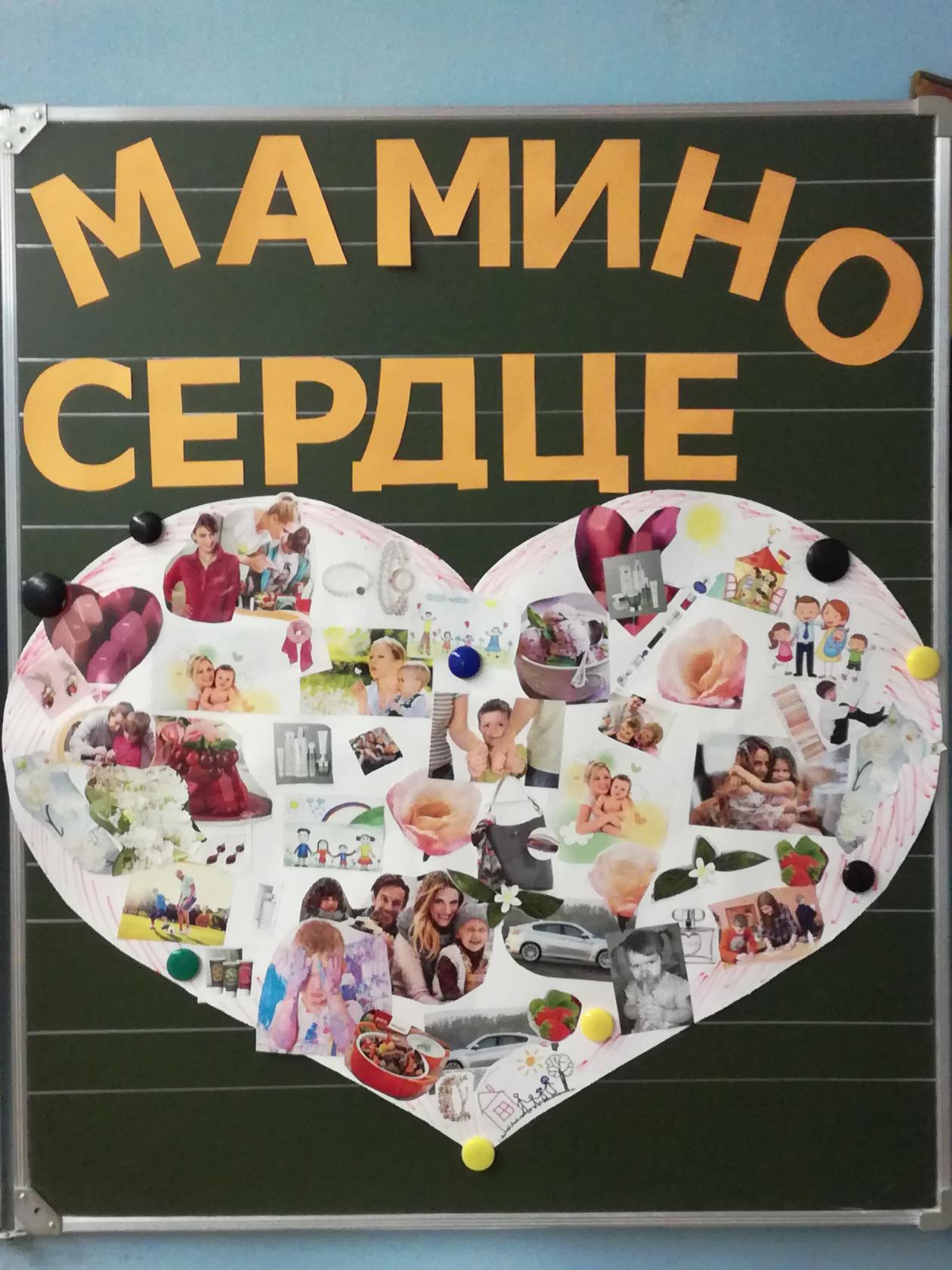 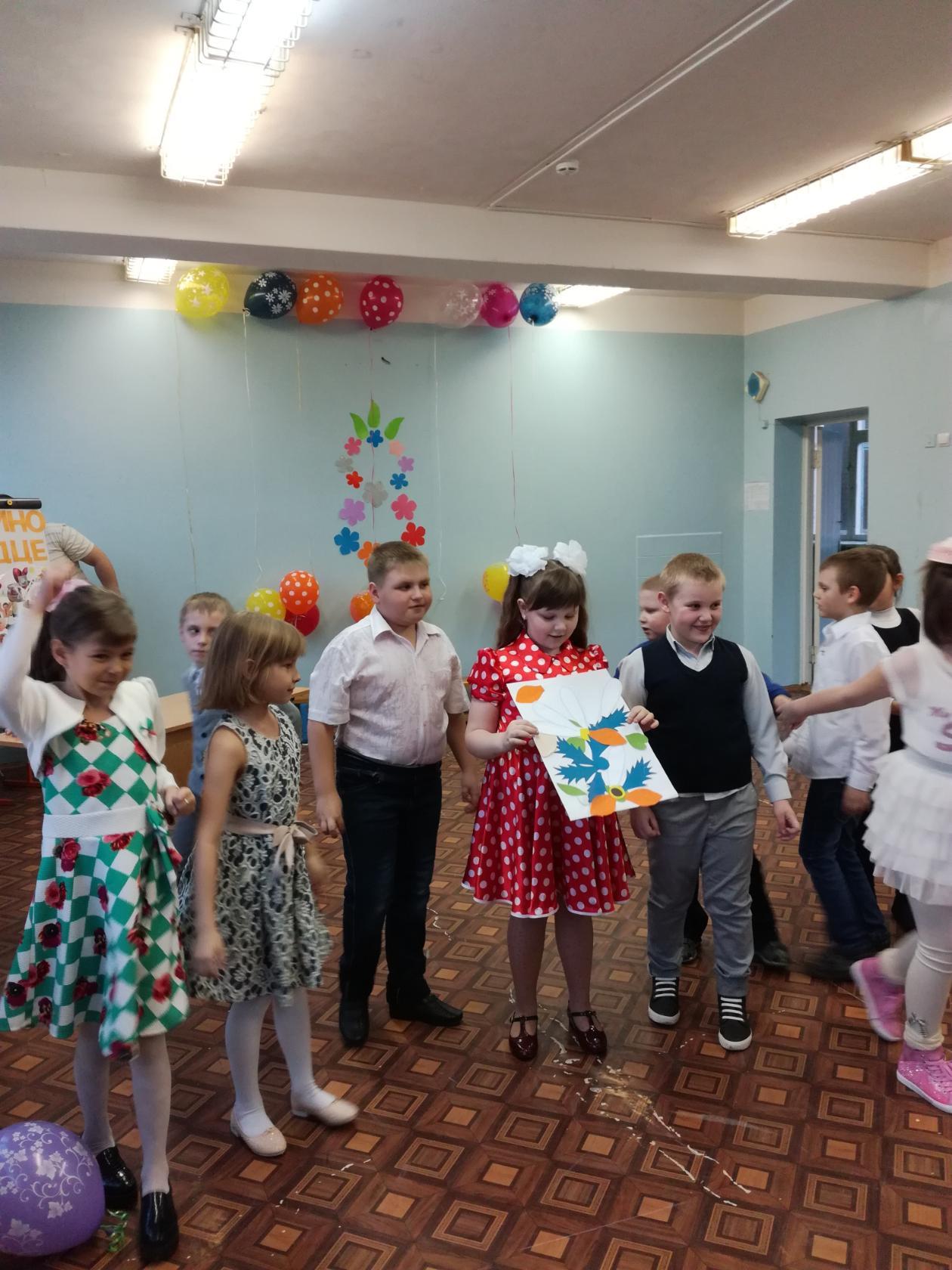 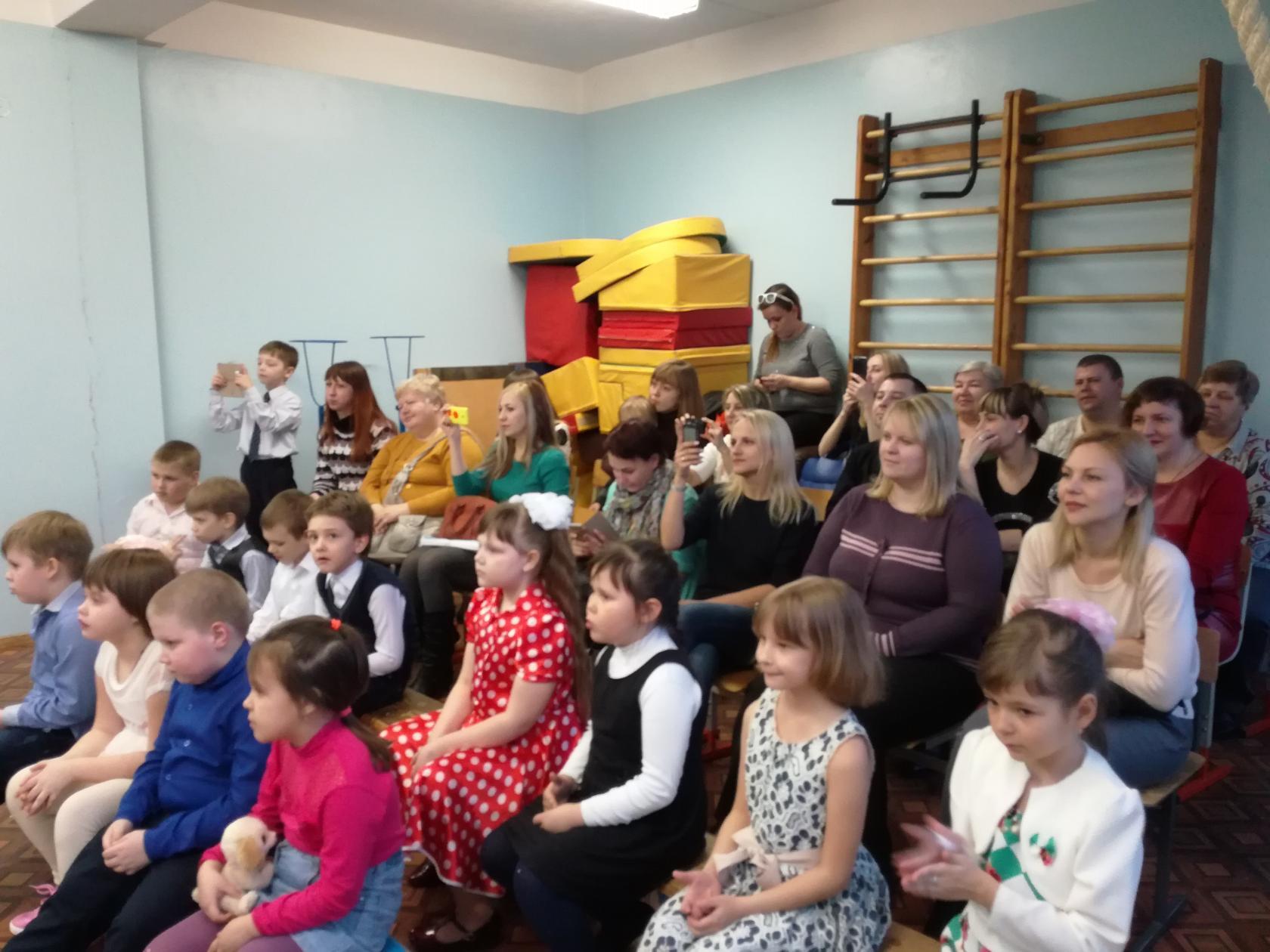 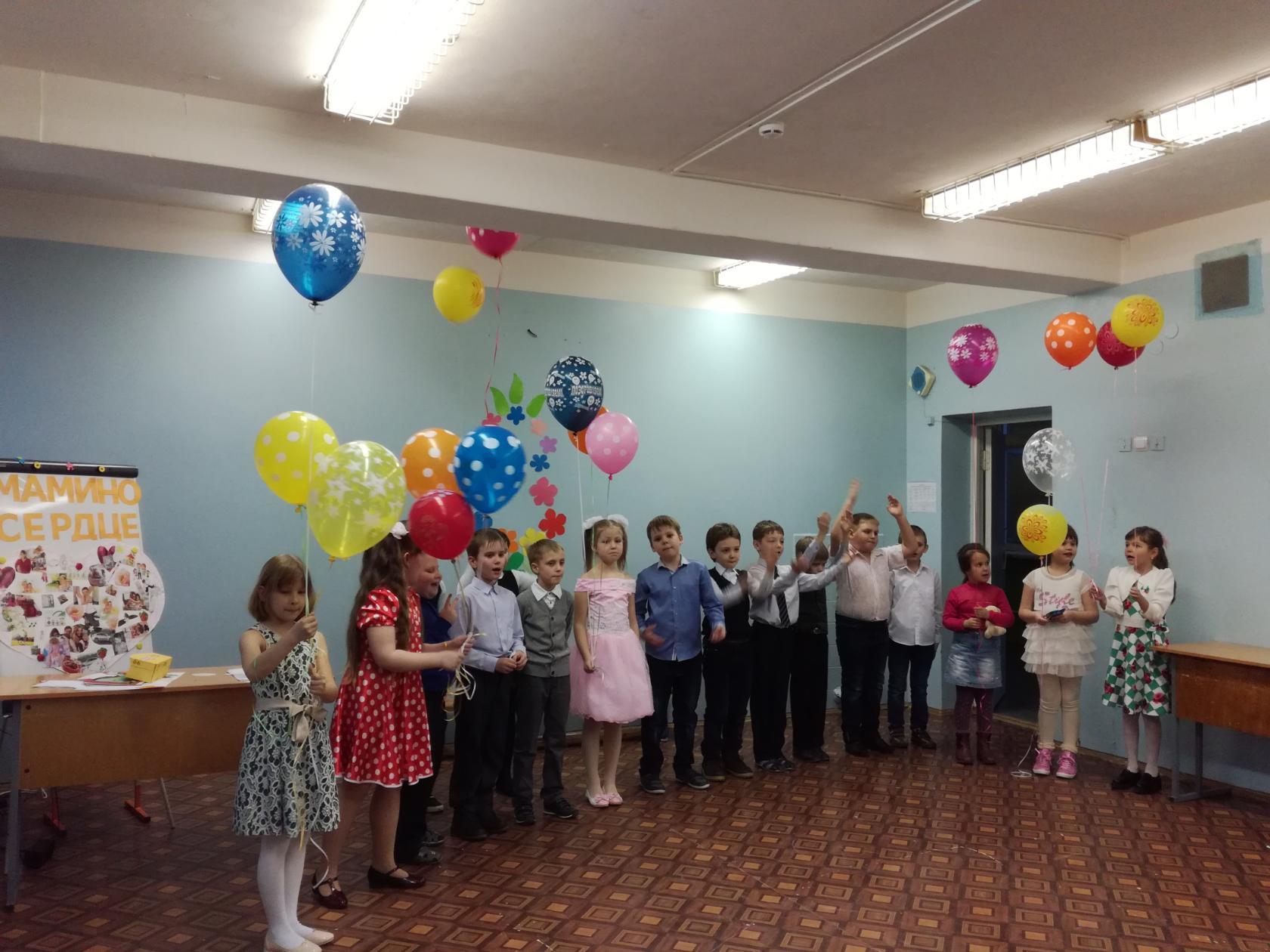 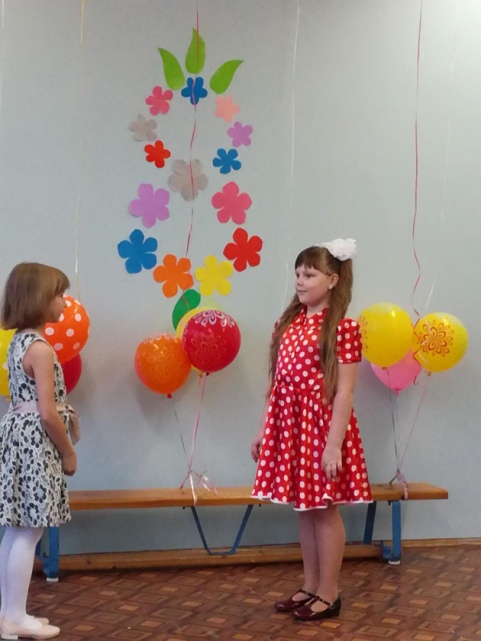 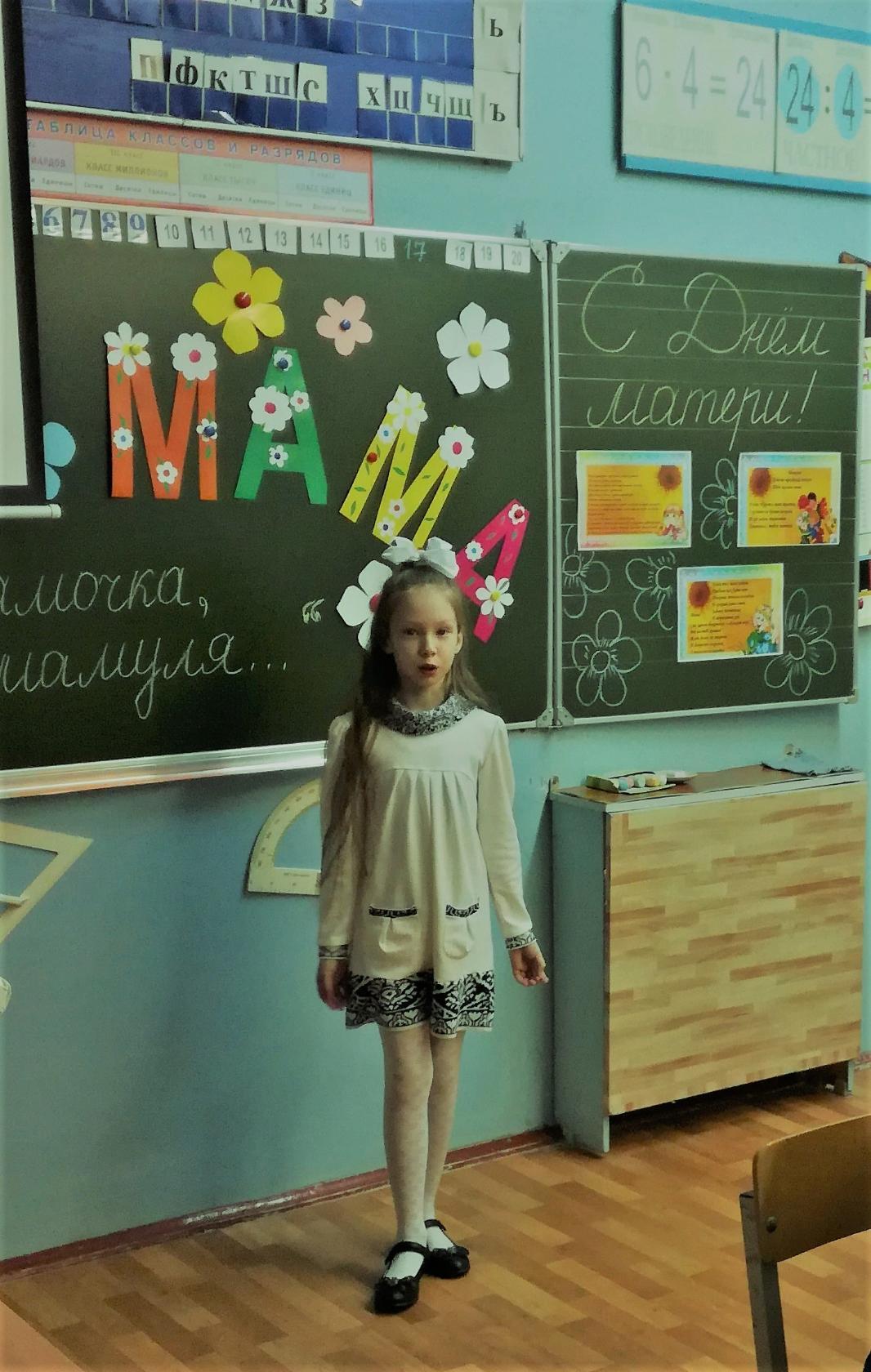 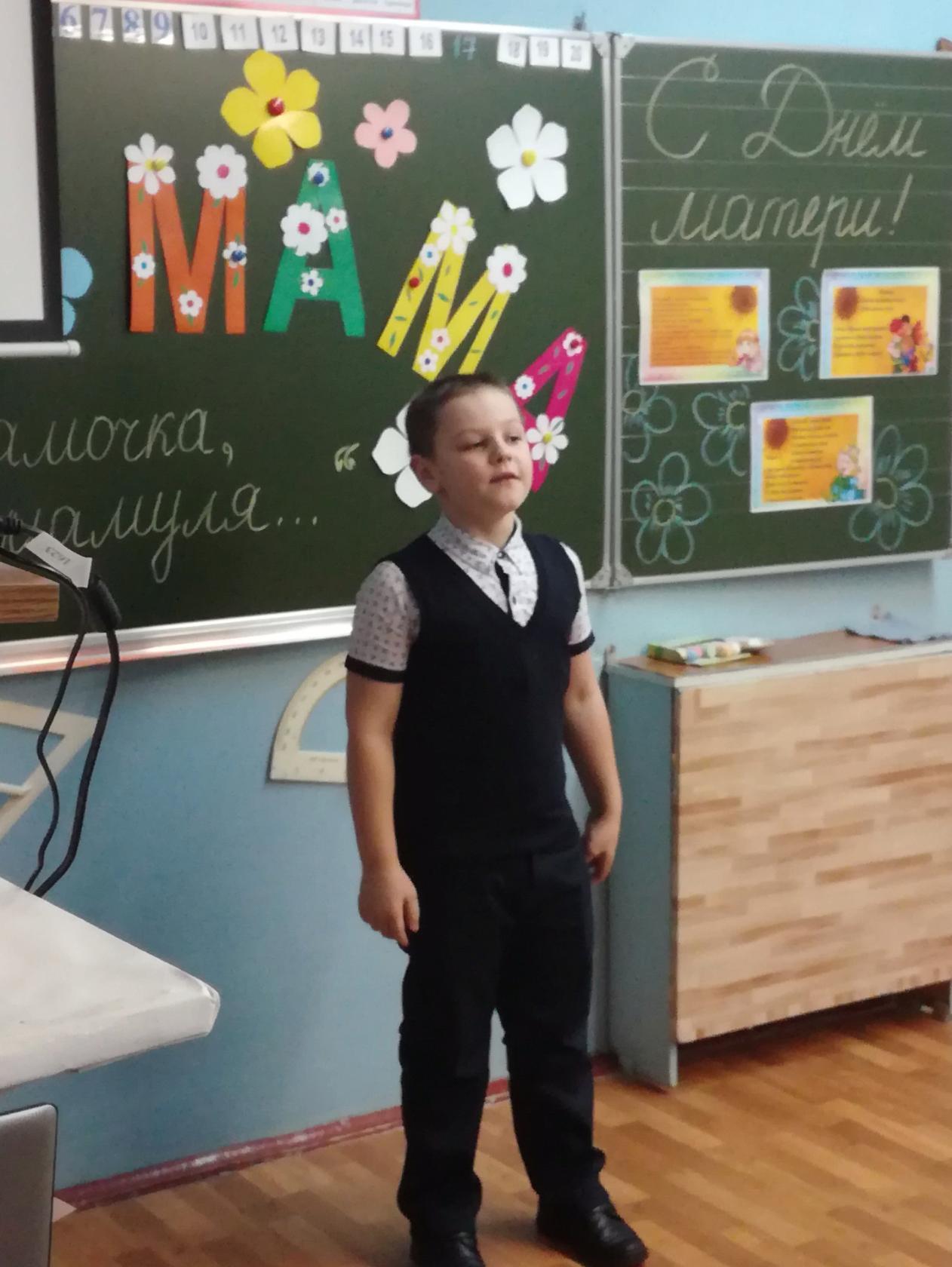 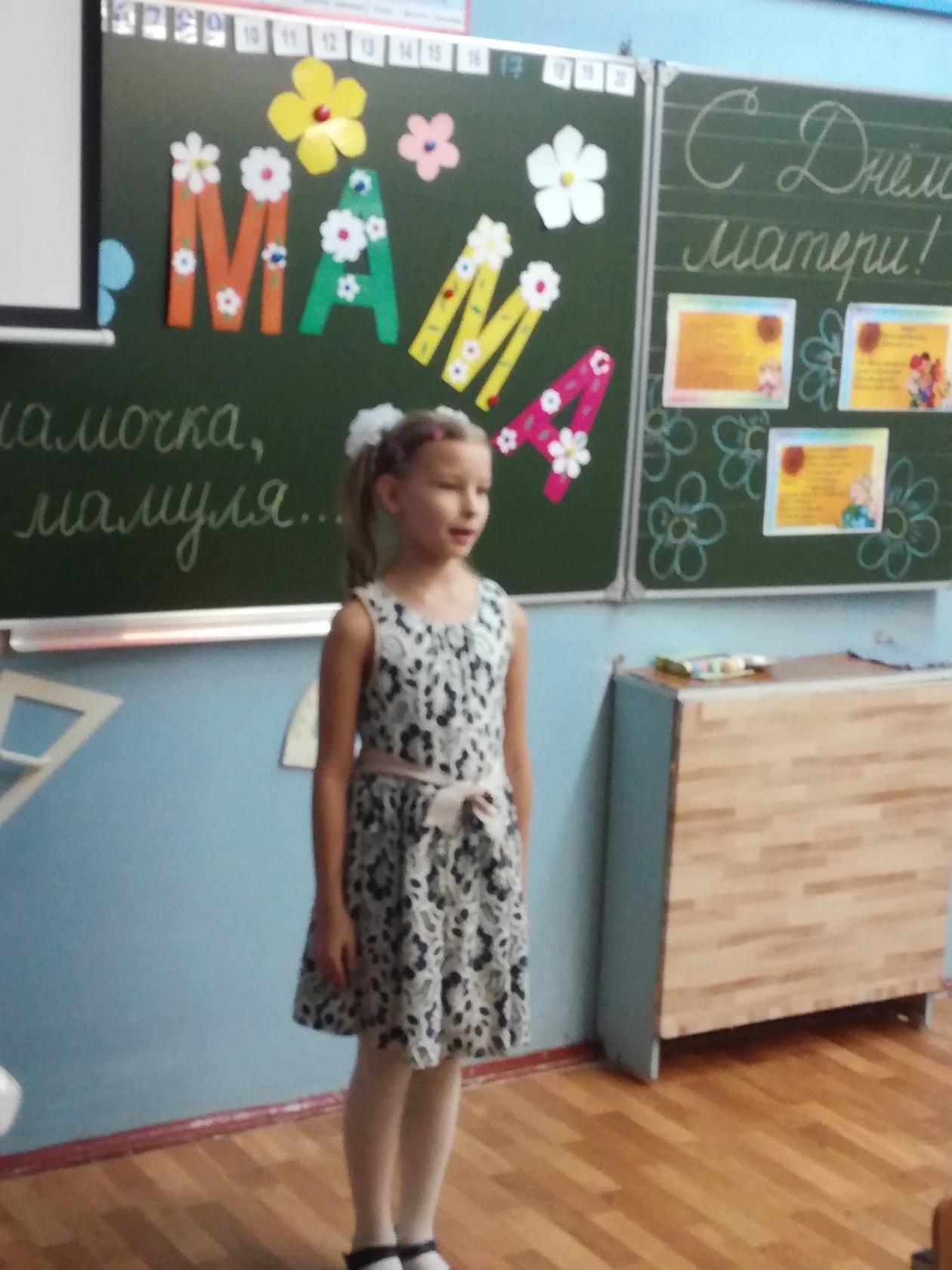 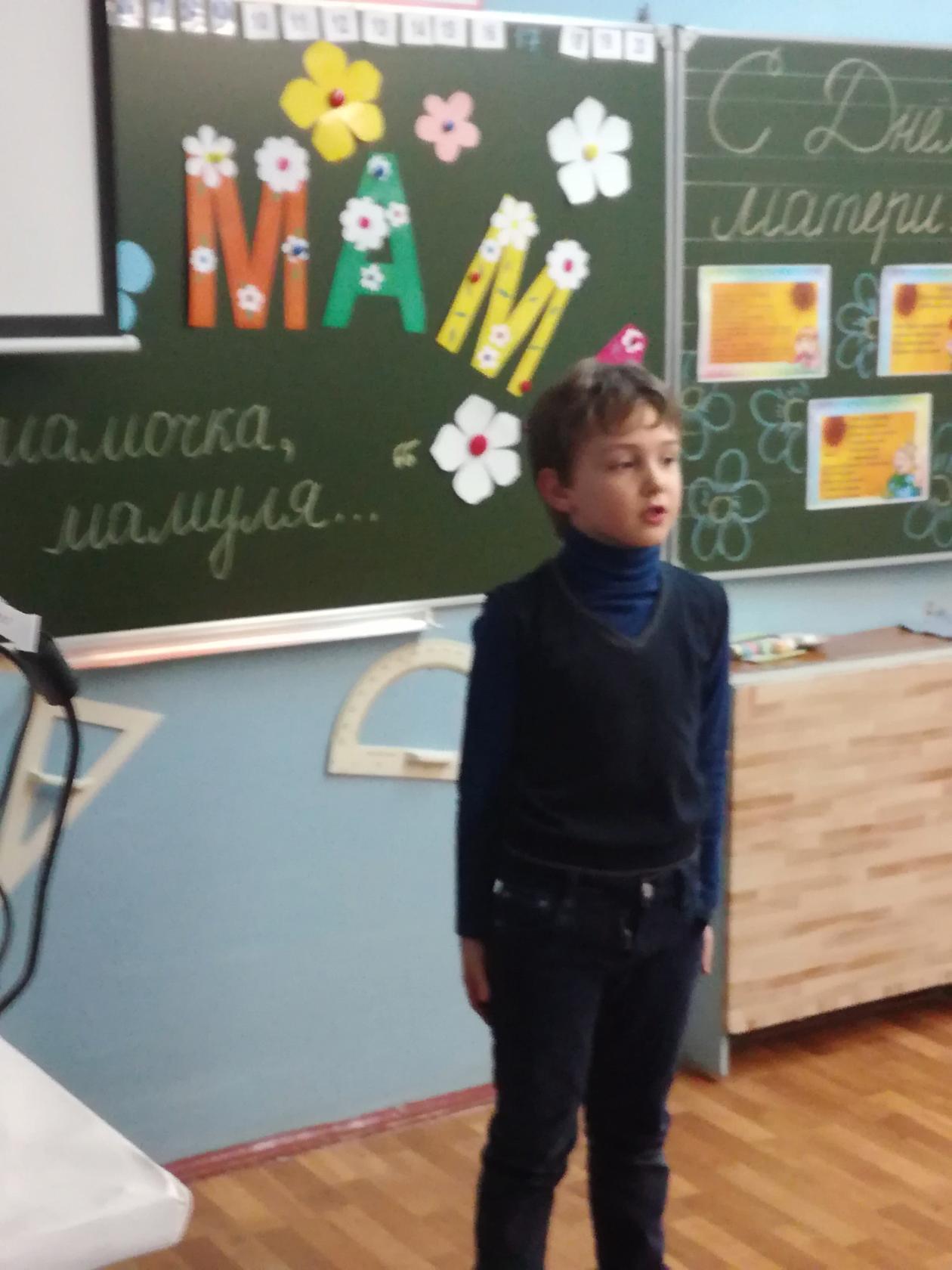 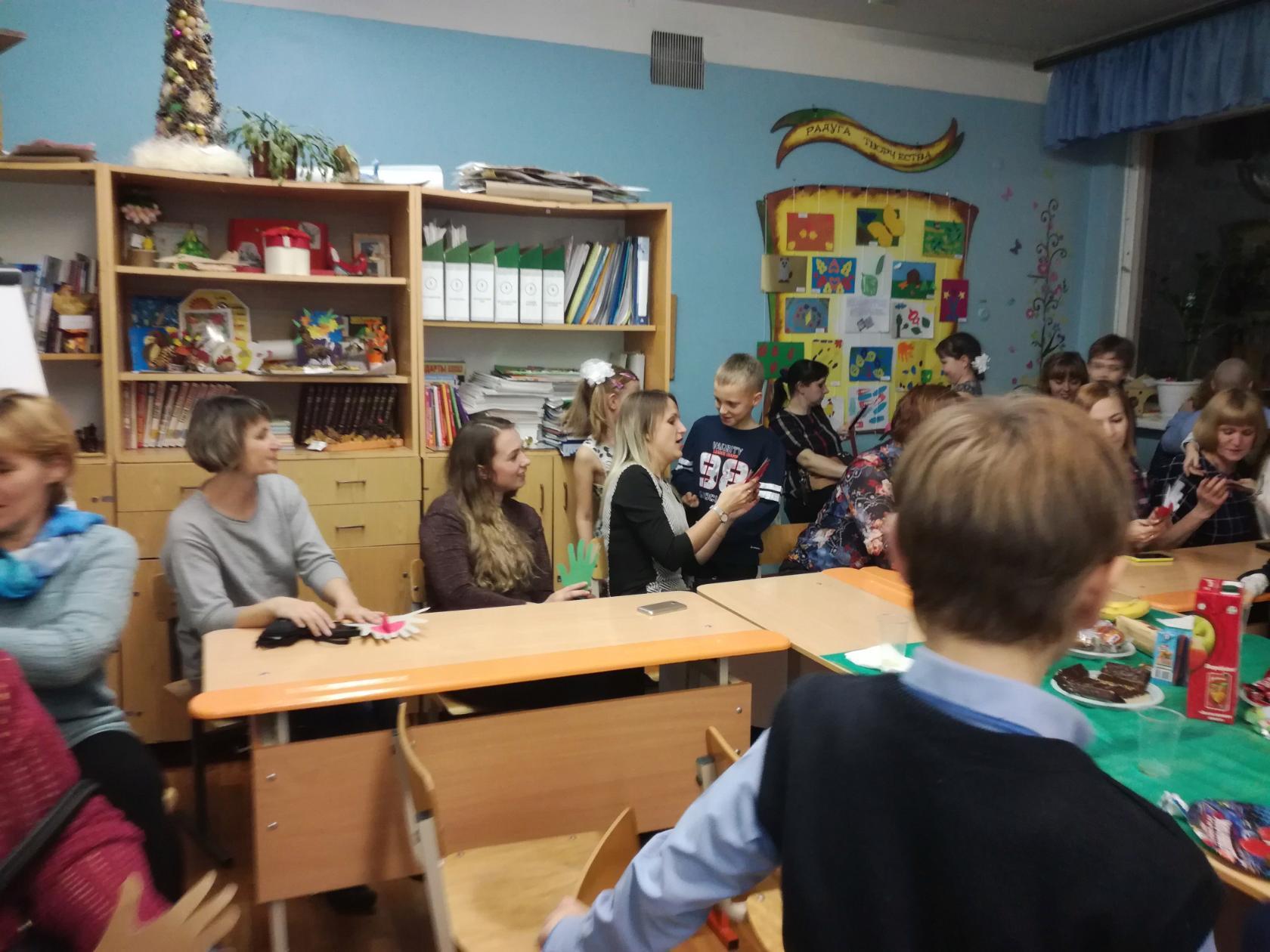 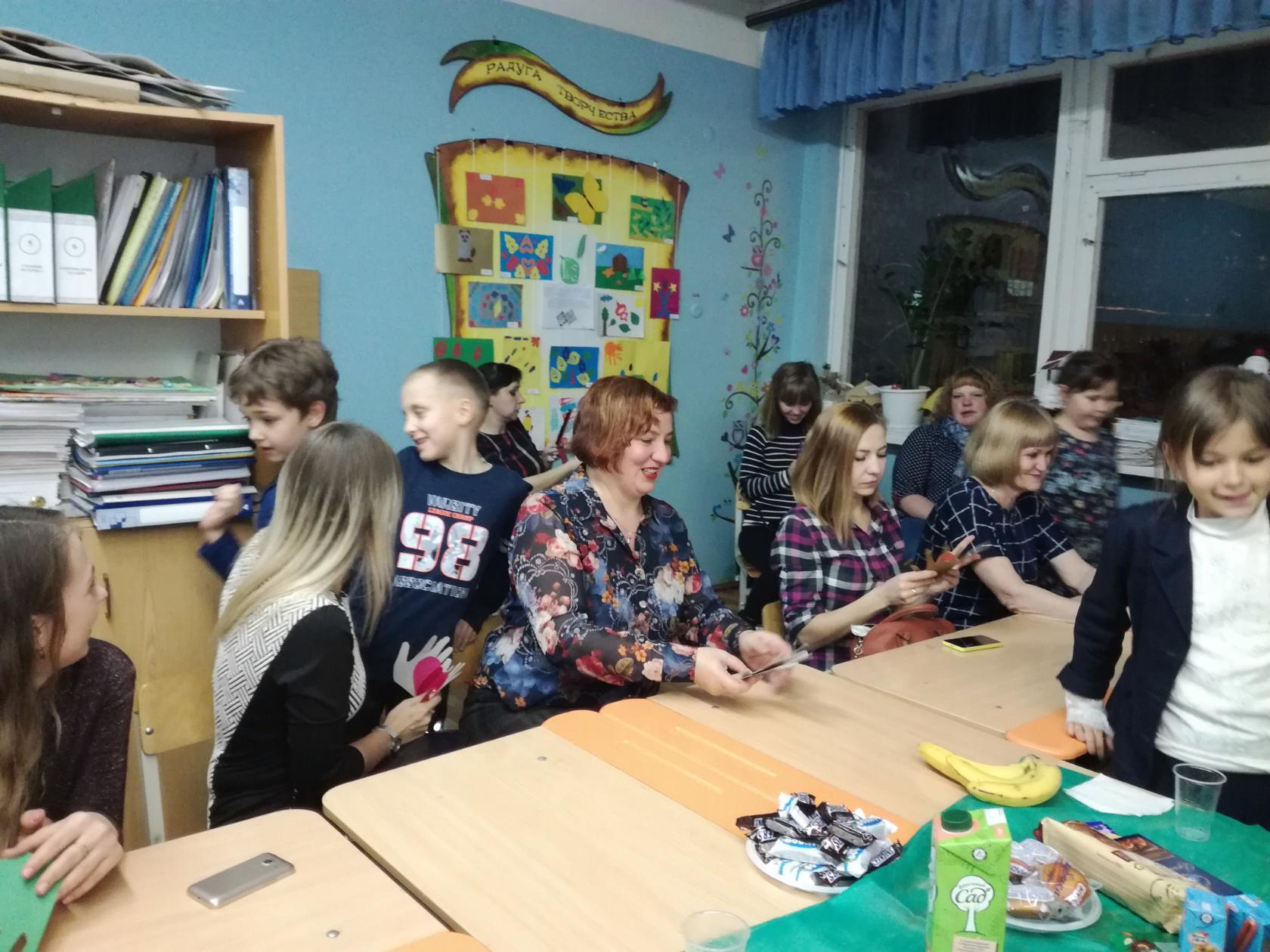 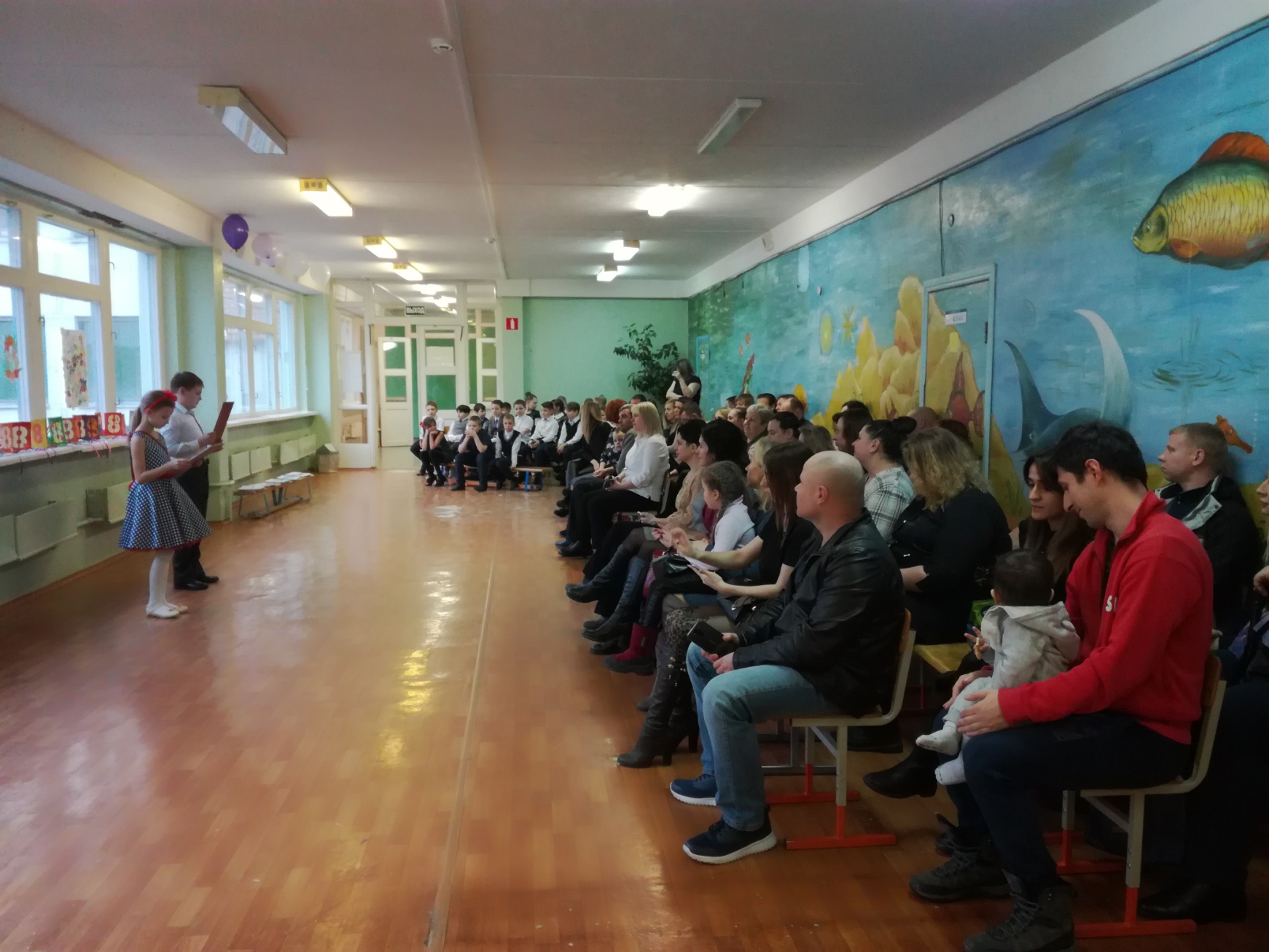 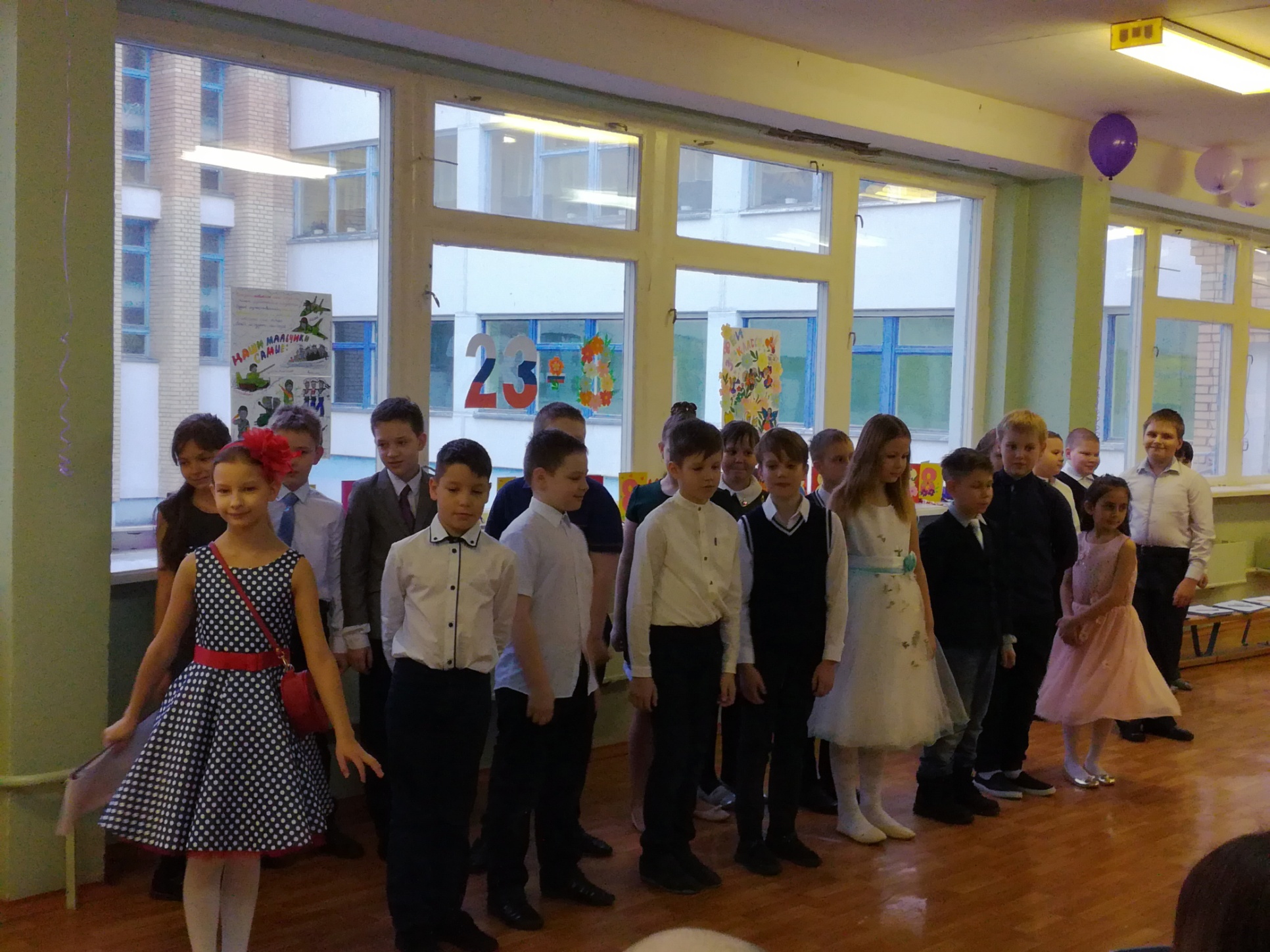 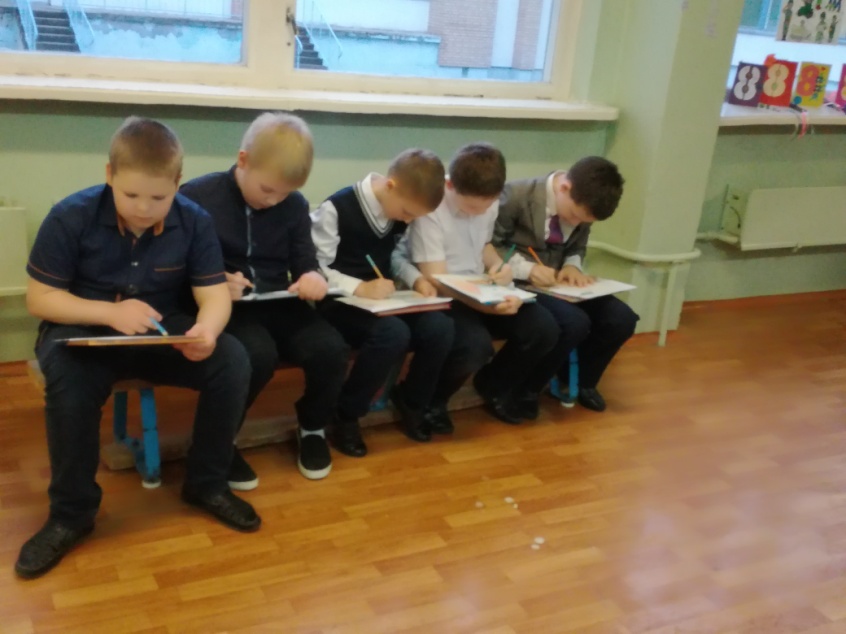 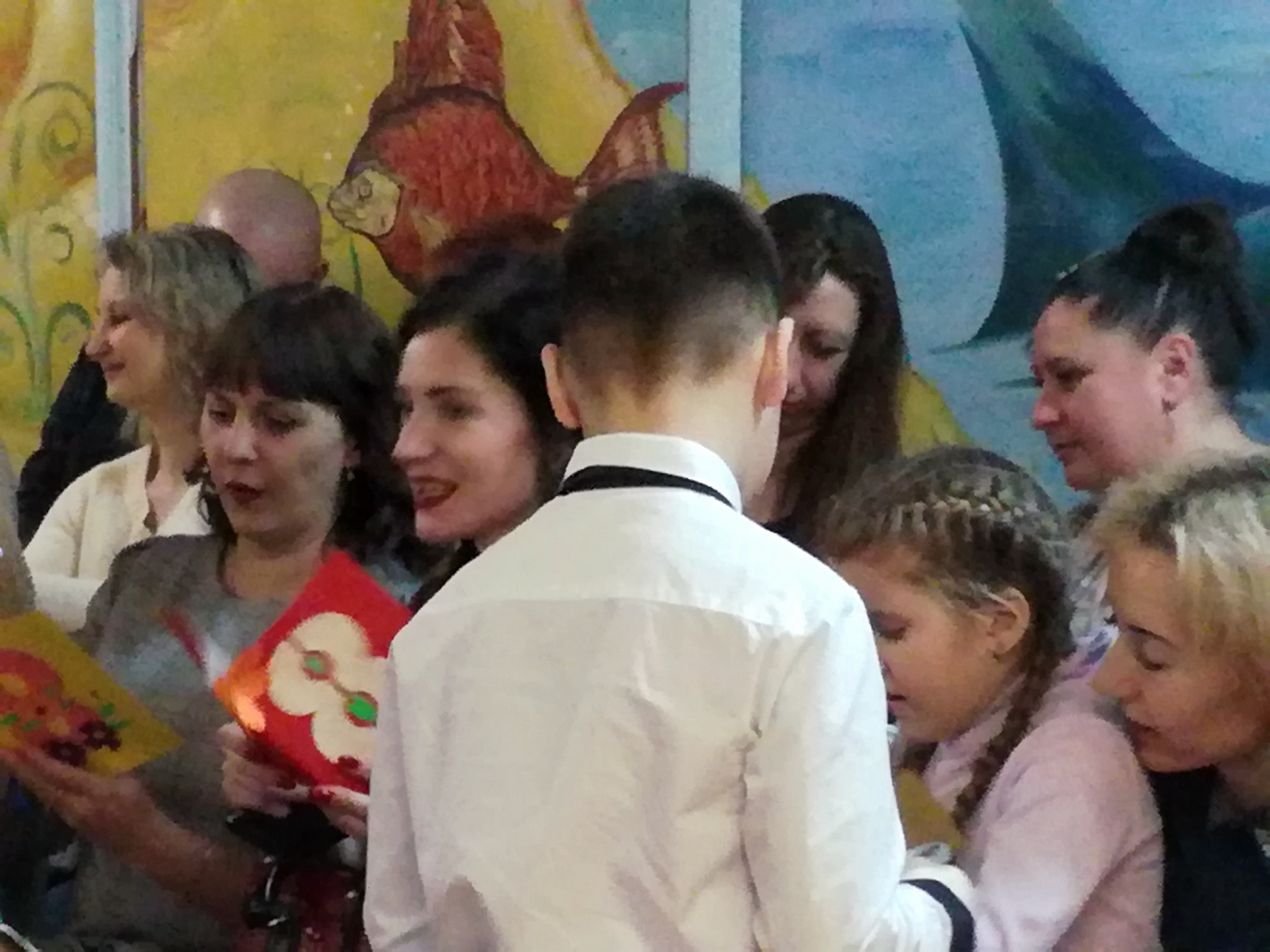 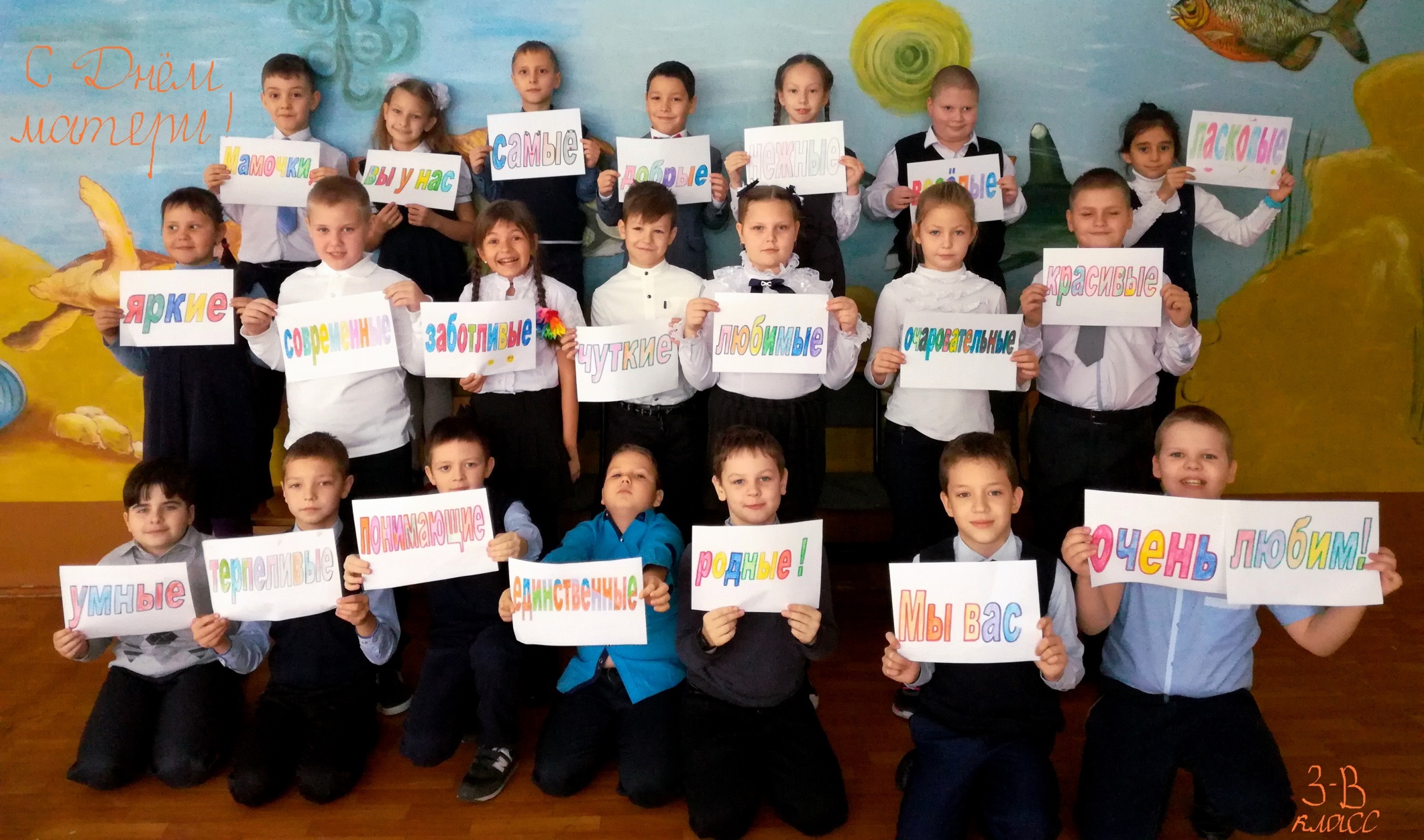 Участие в школьных спектаклях, посещение детских спектаклей :
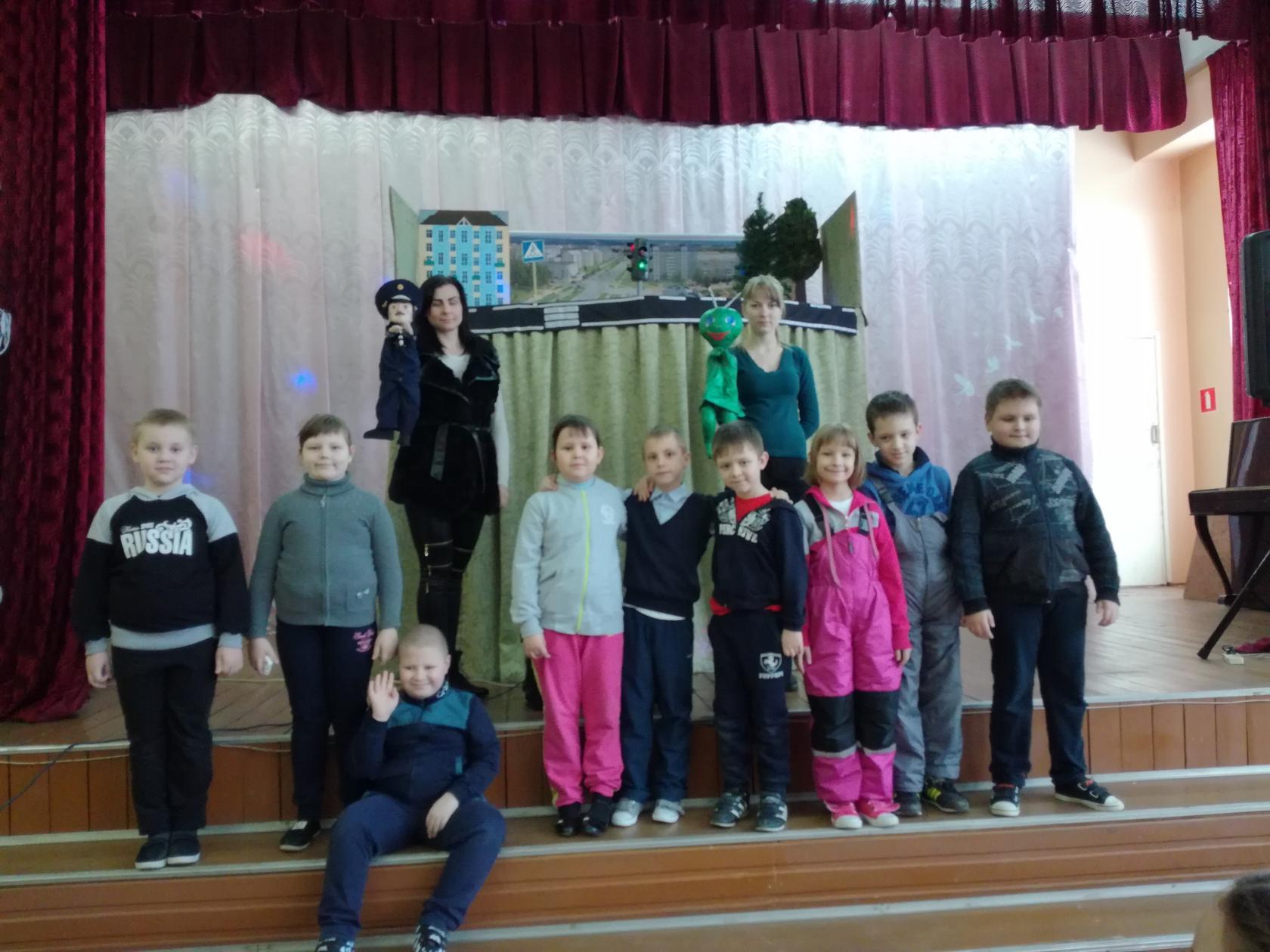 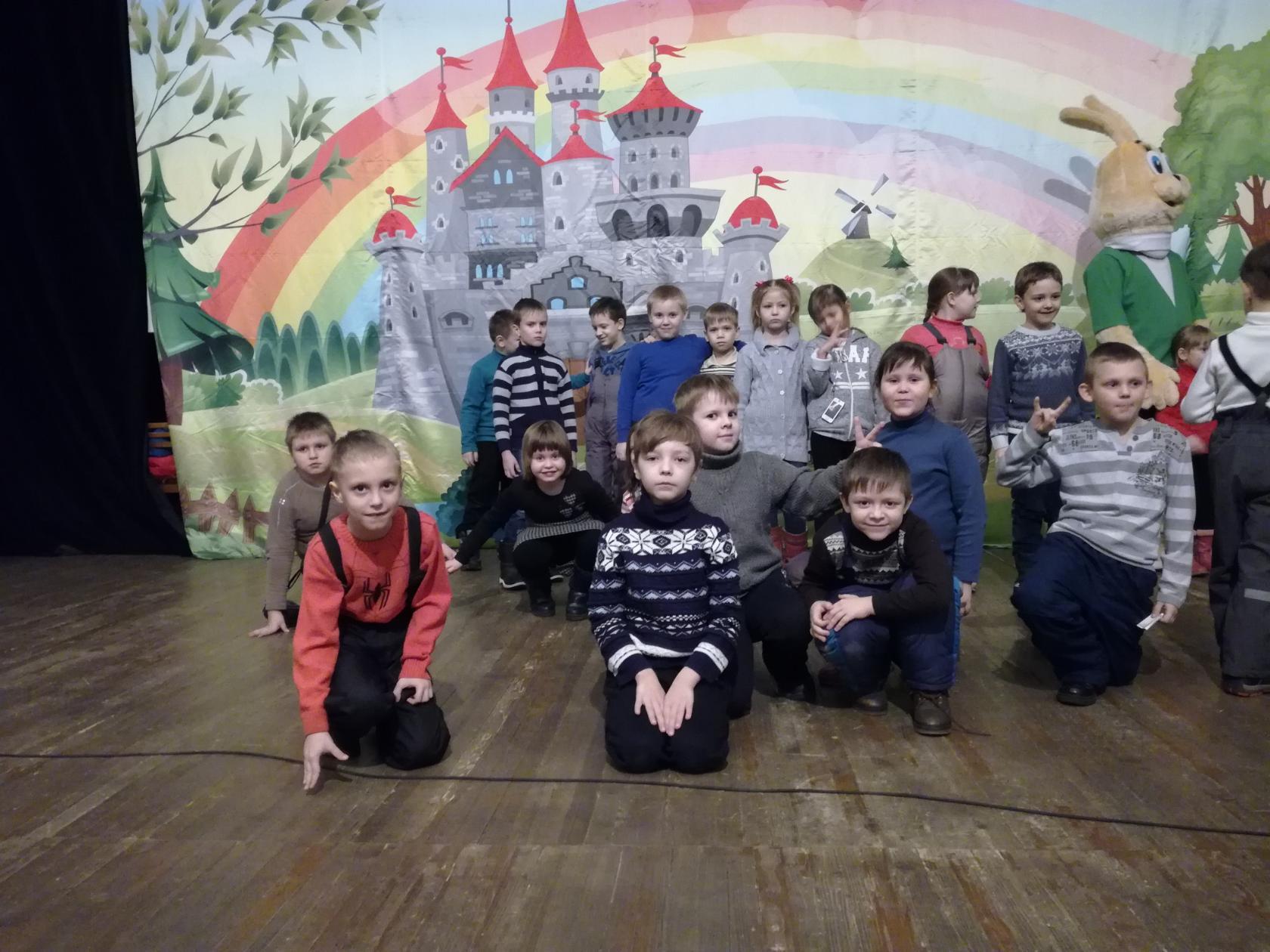 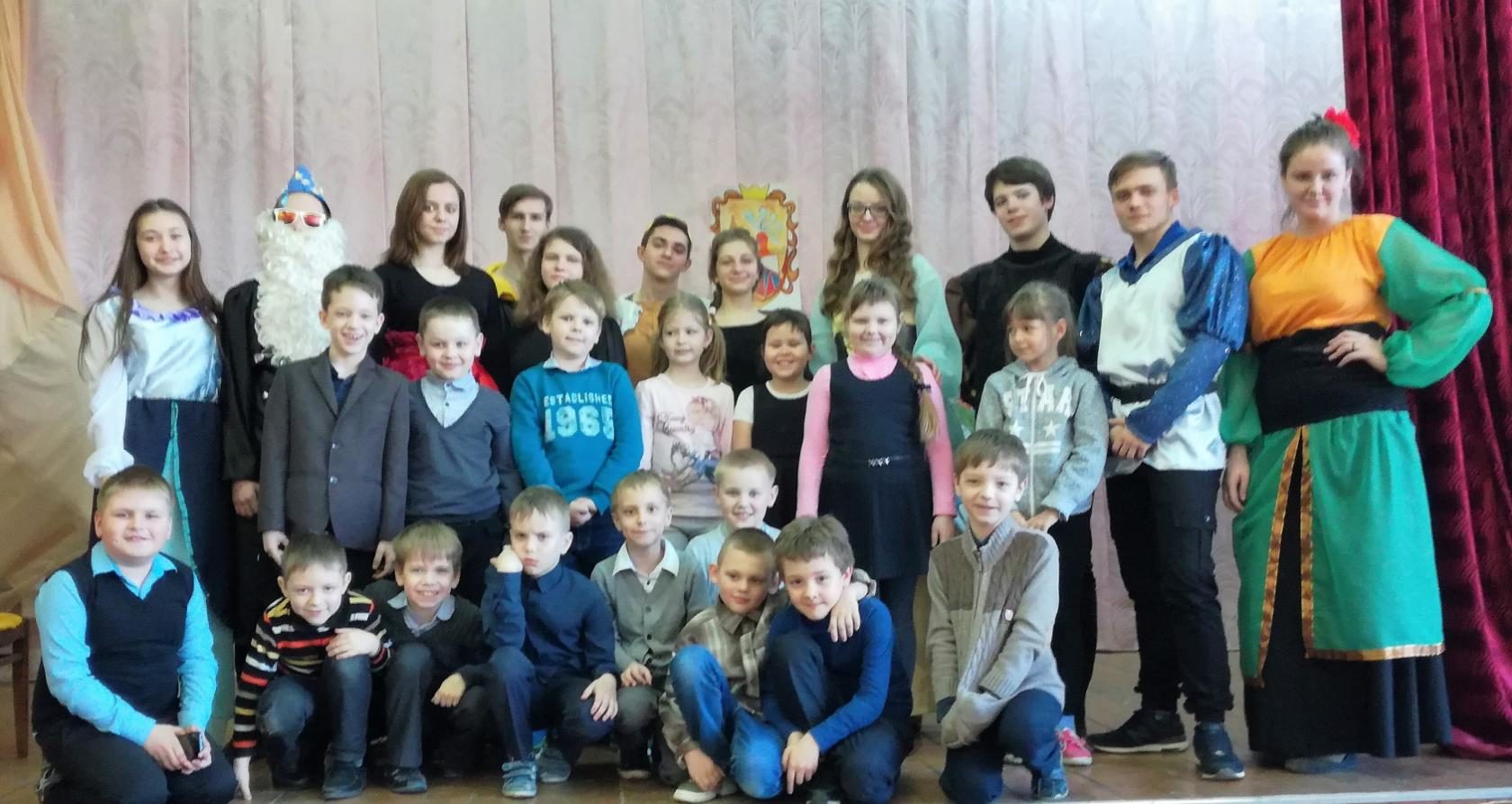 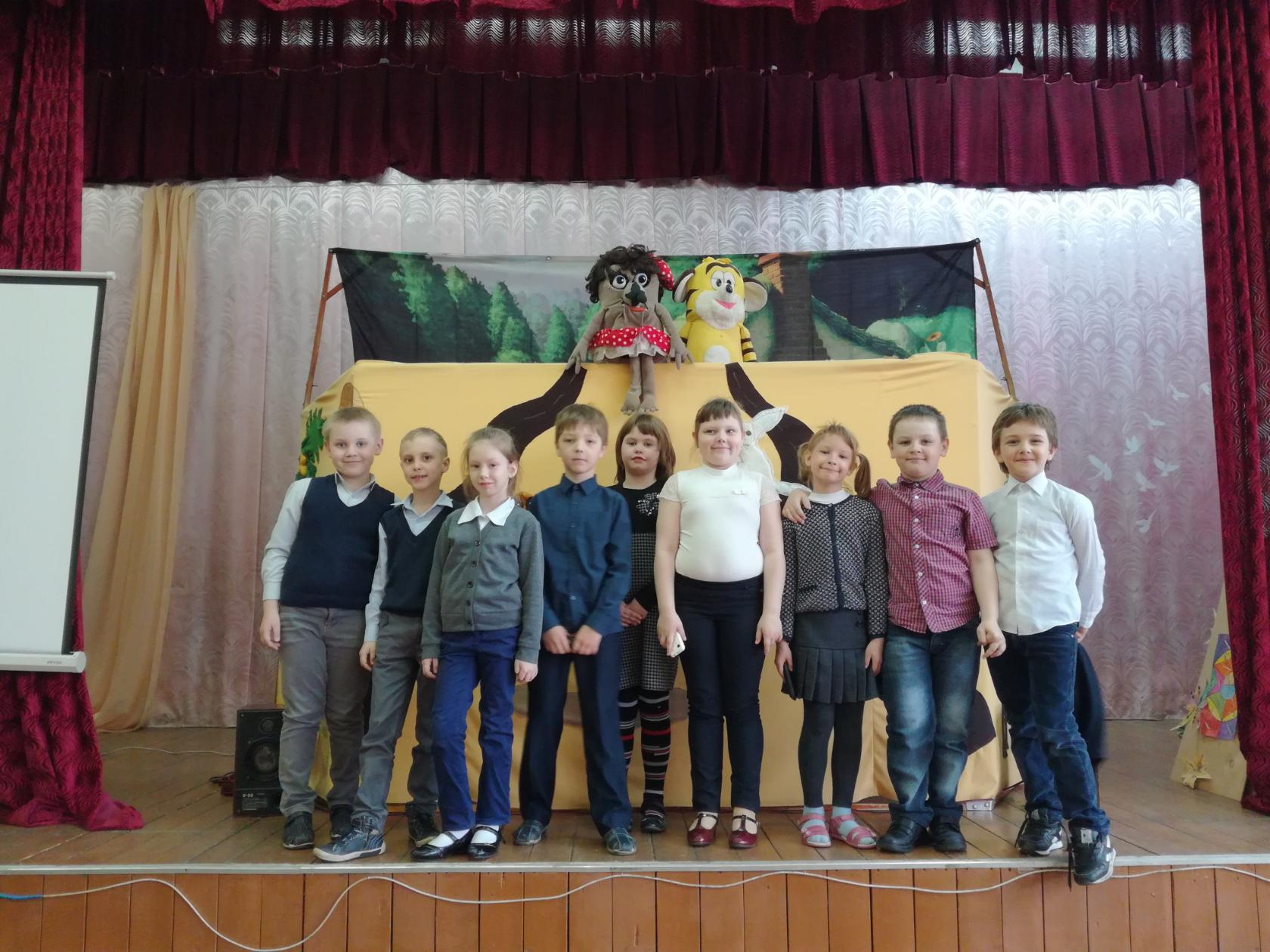 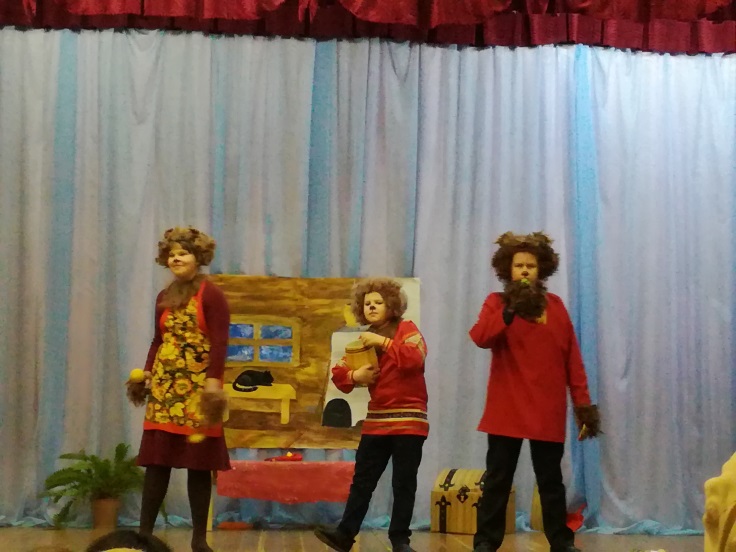 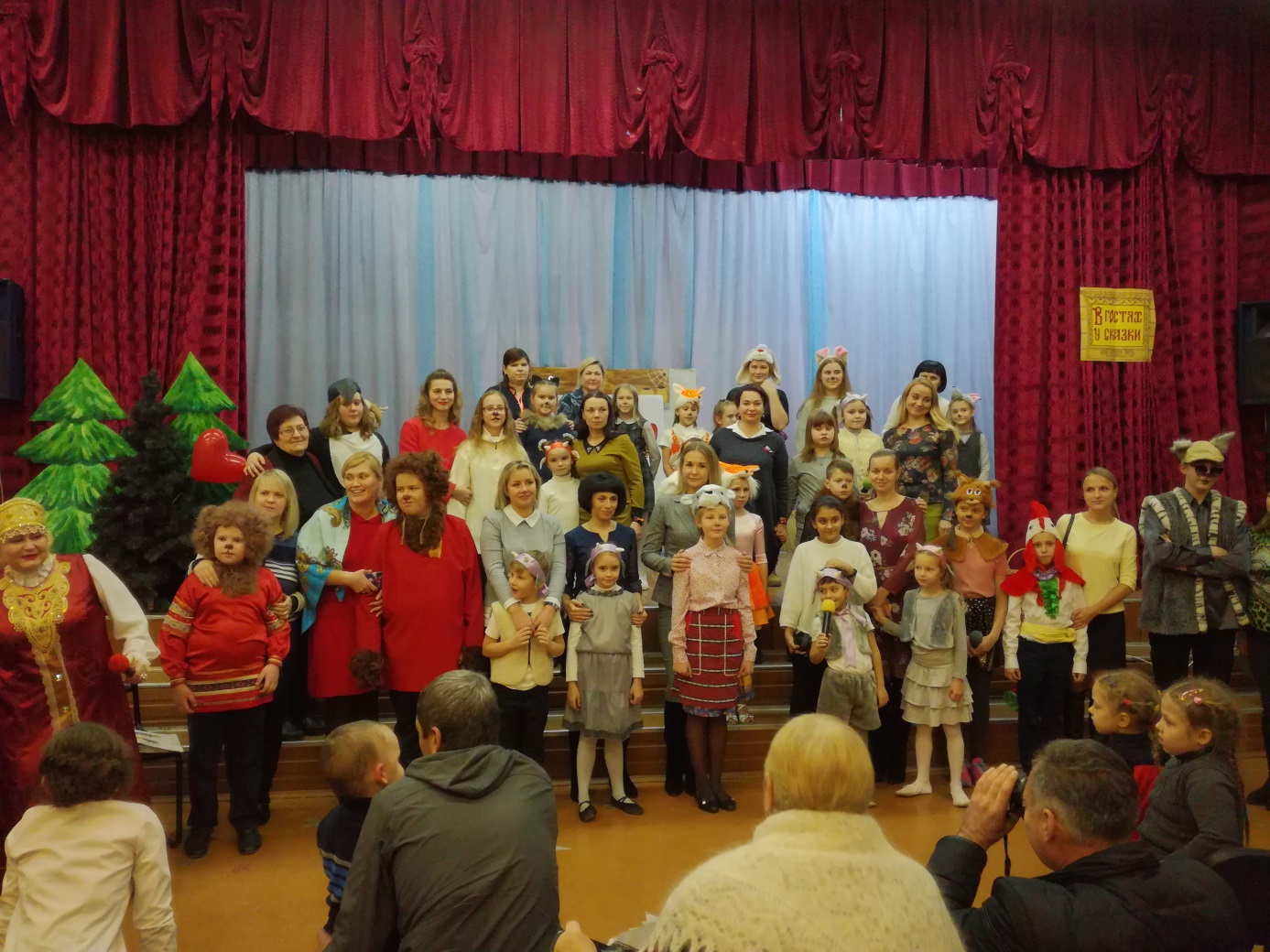 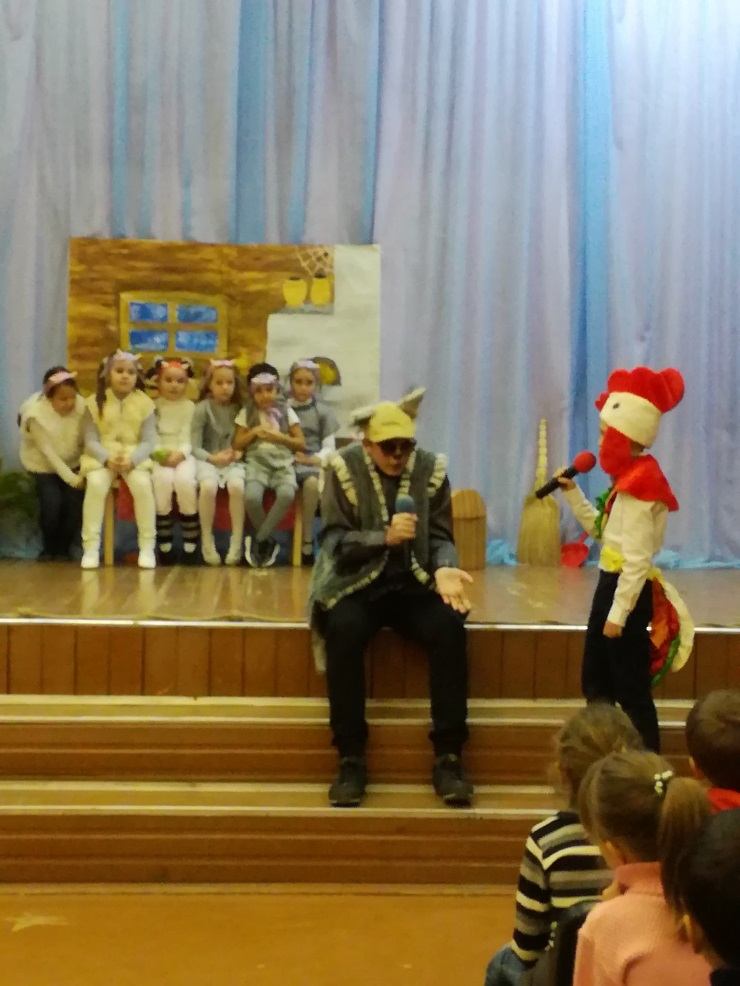 Родители очень часто являются участниками наших мероприятий и не прочь помочь ребятам в выполнении заданий :
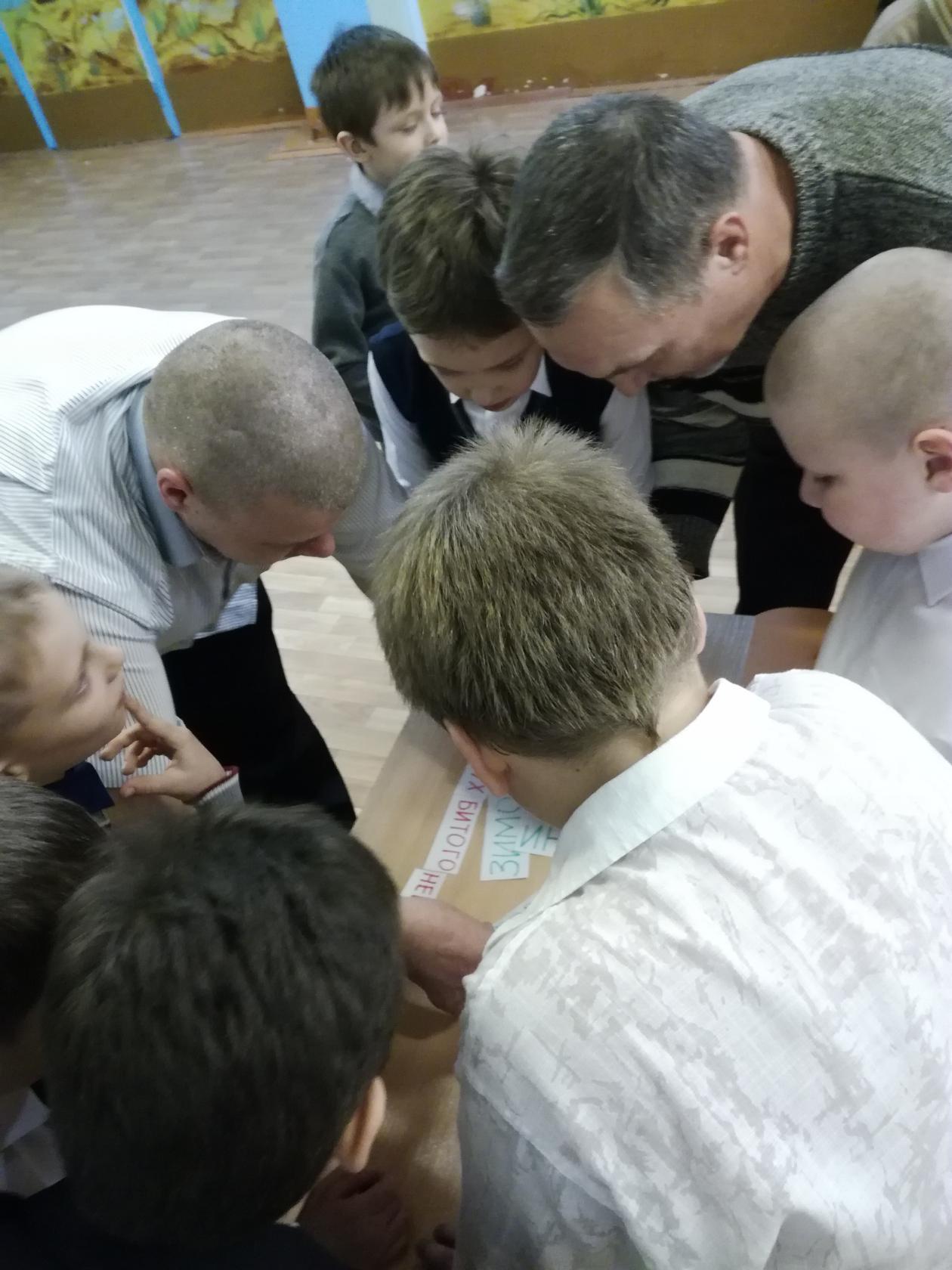 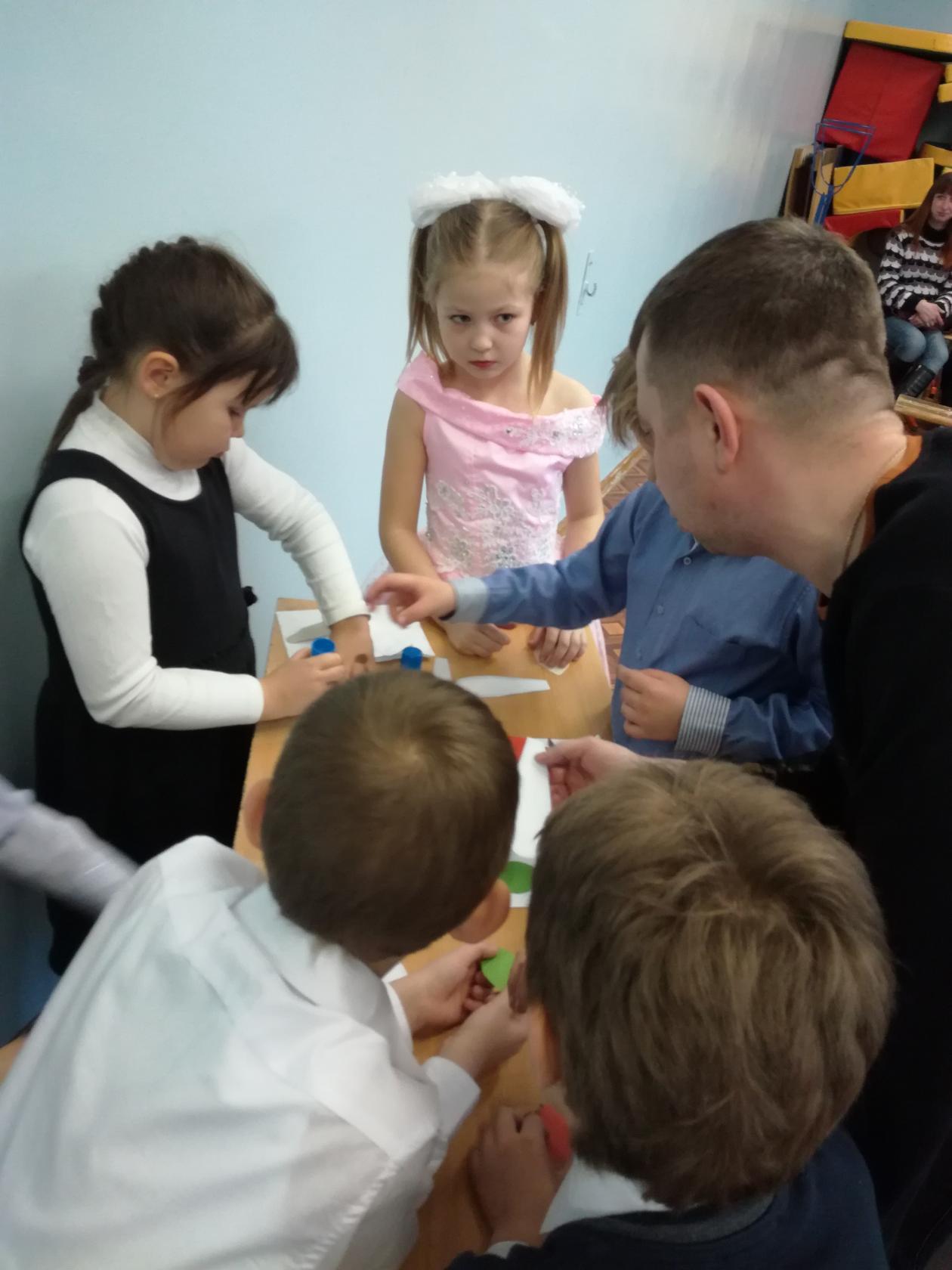 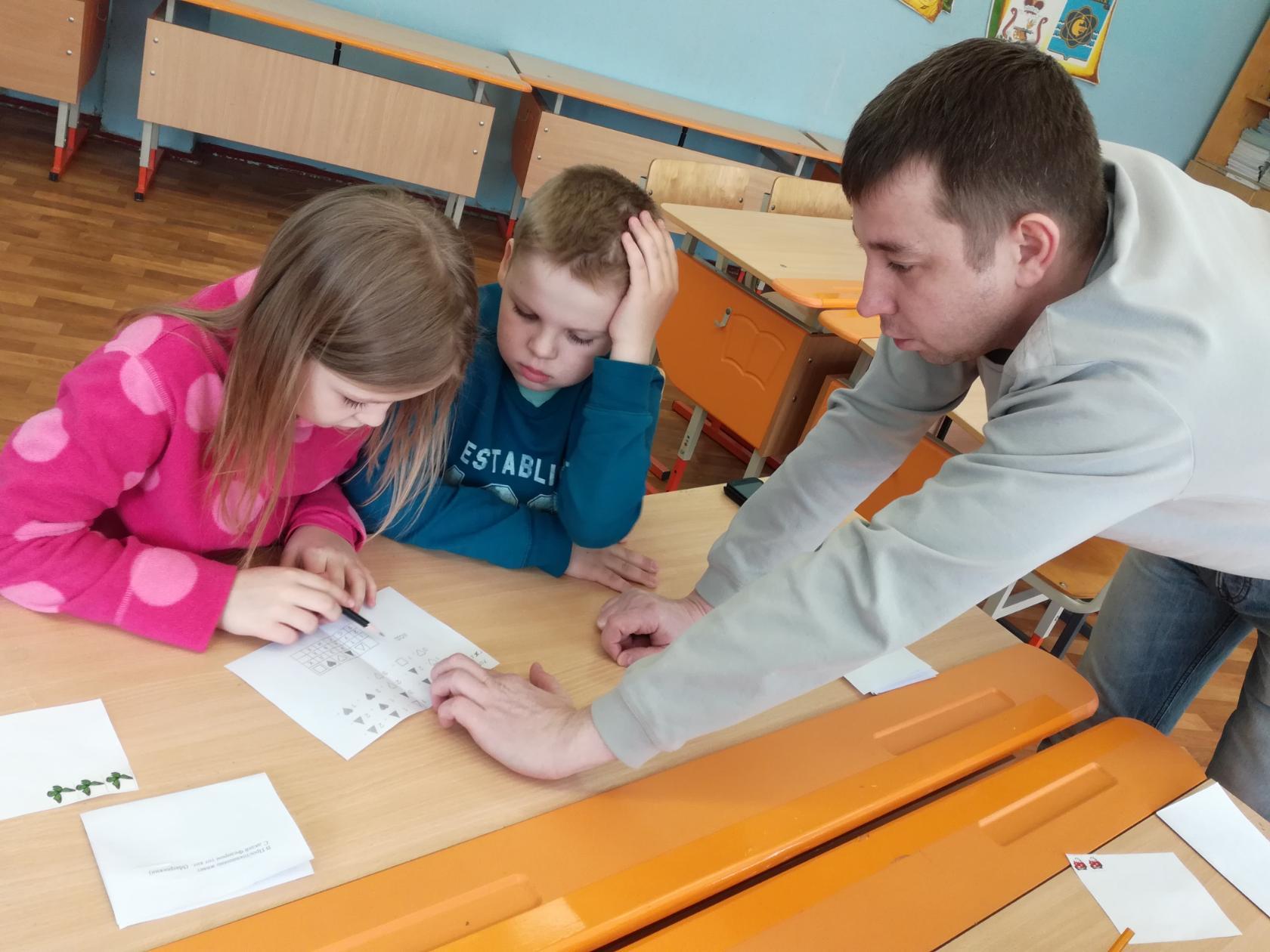 Игры, акции, занятия :
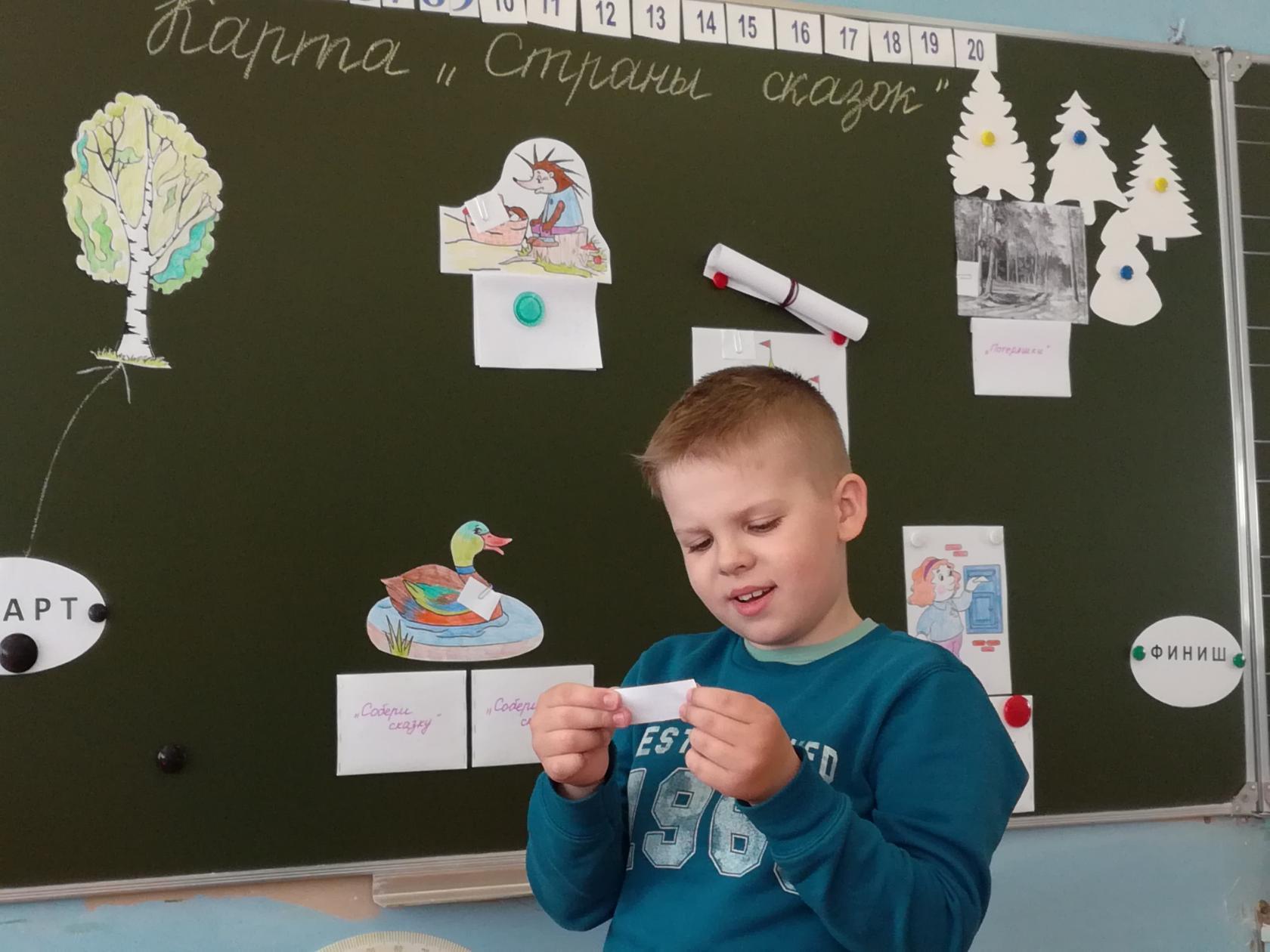 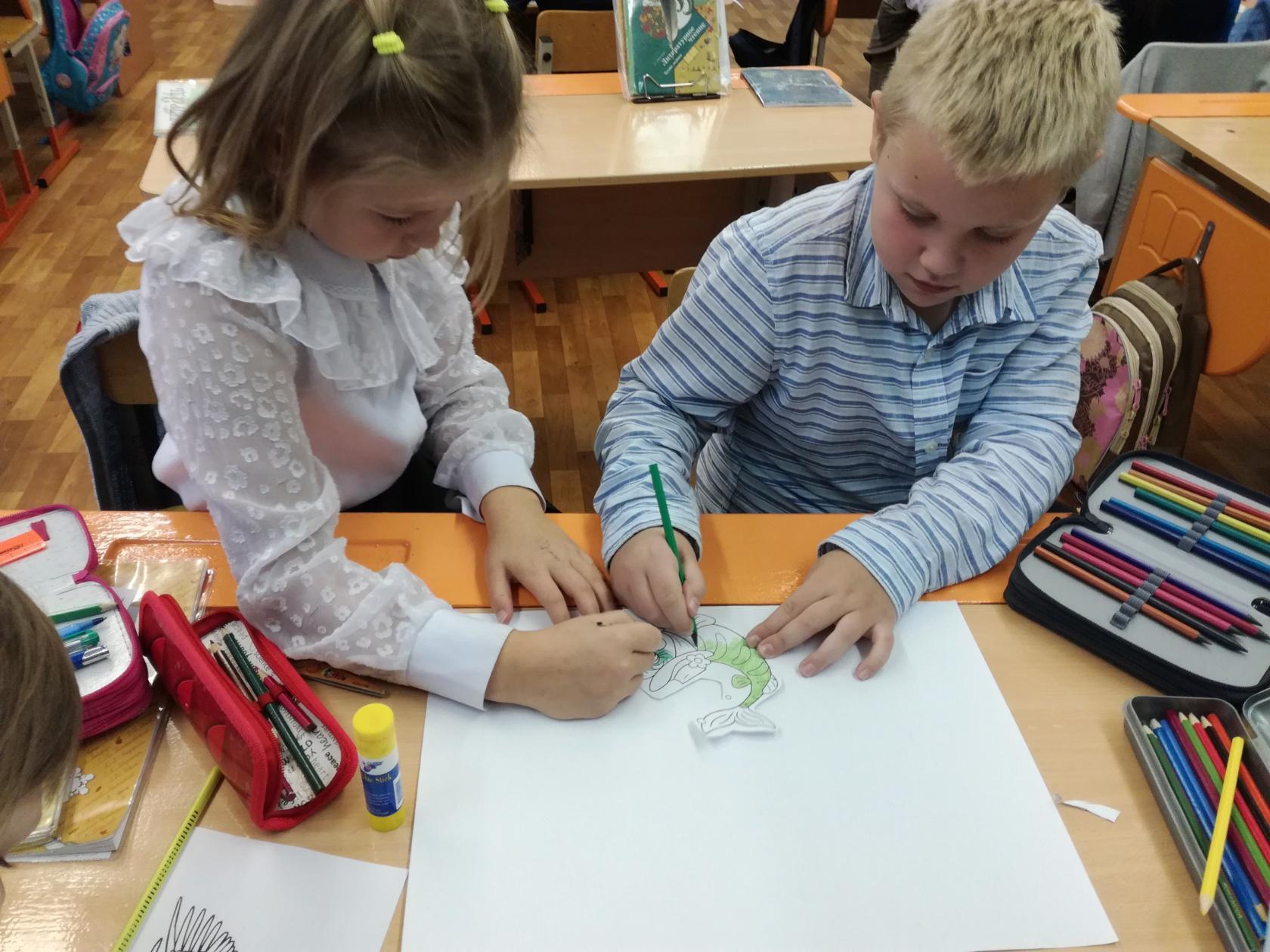 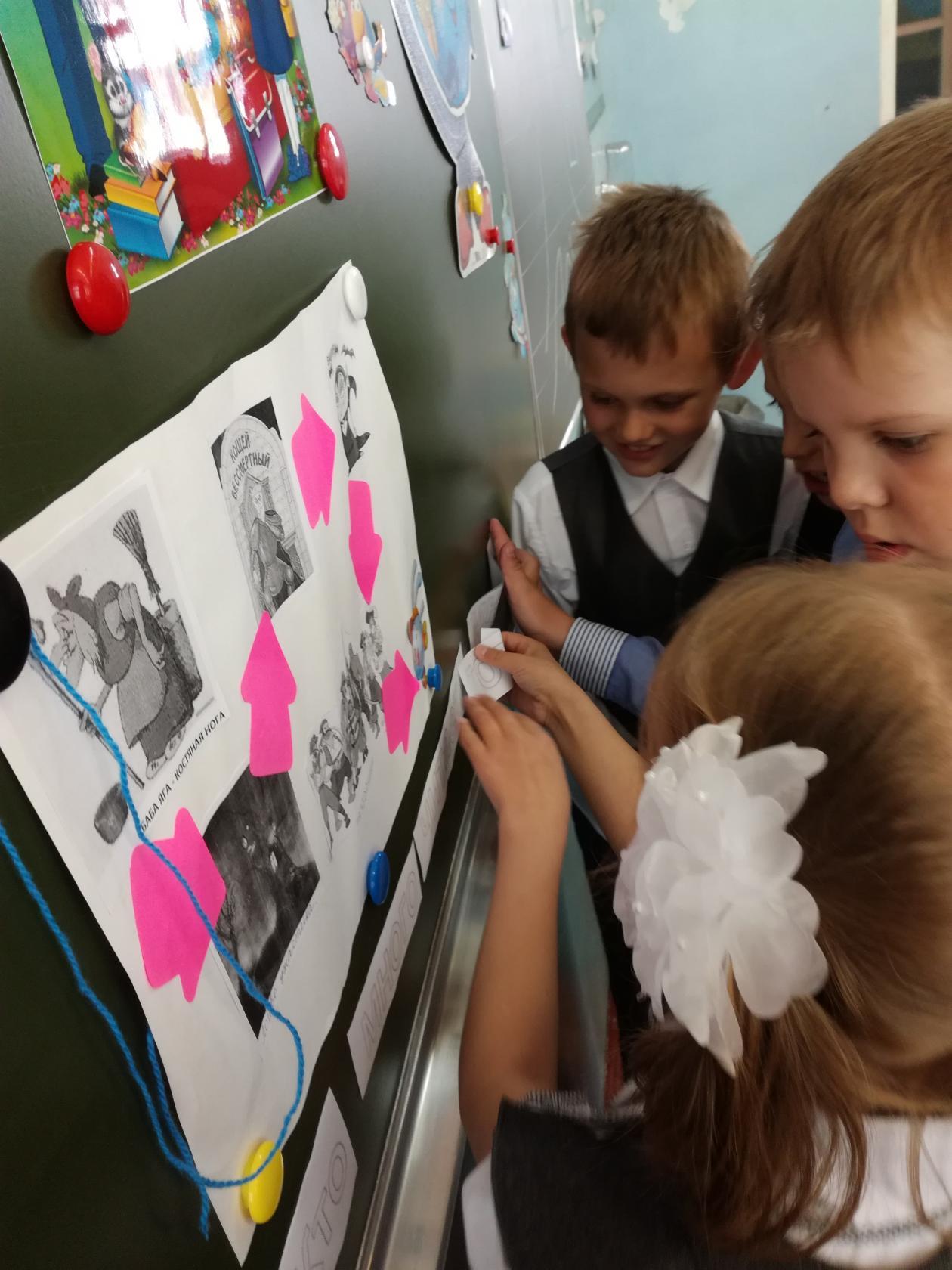 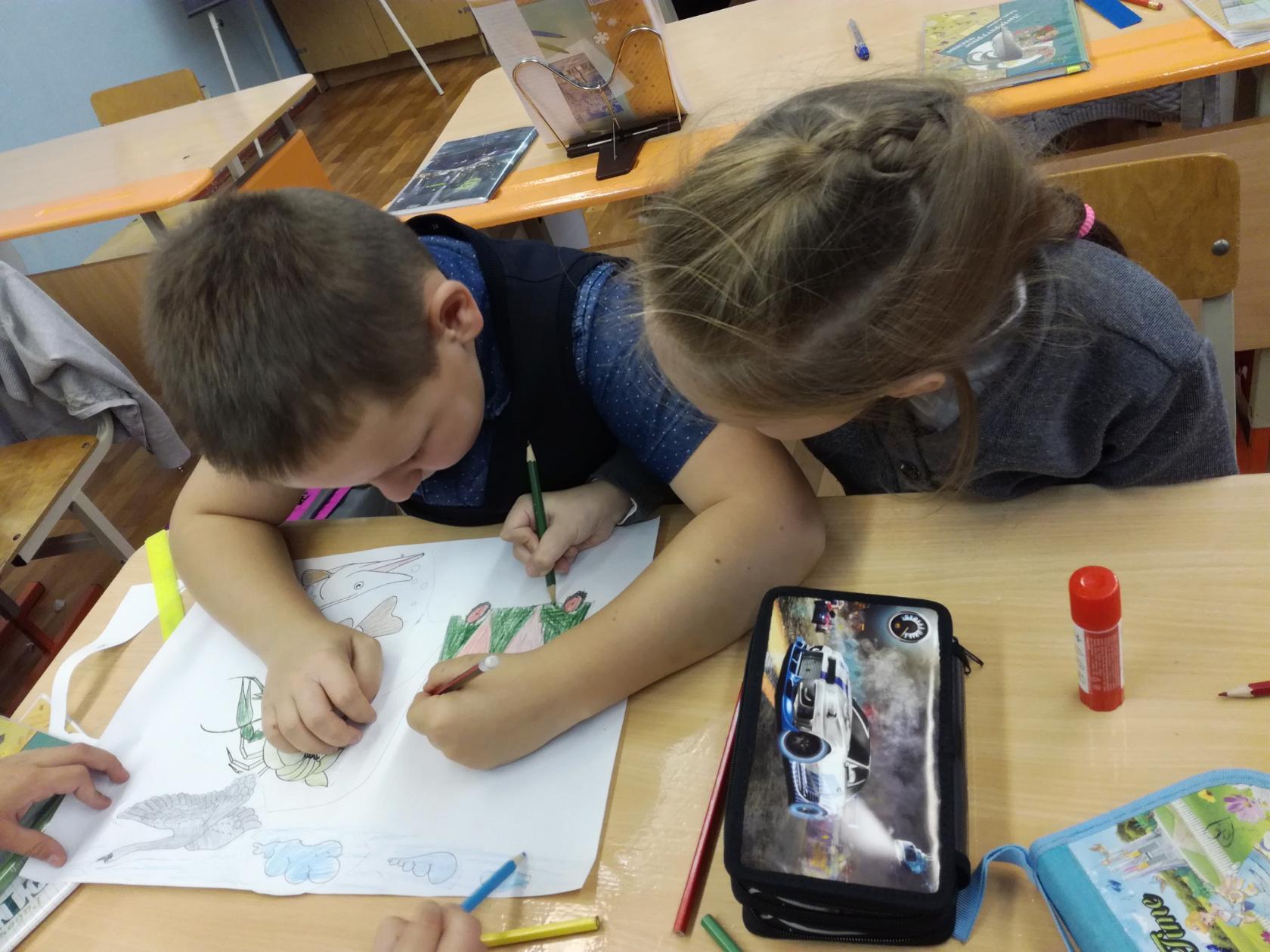 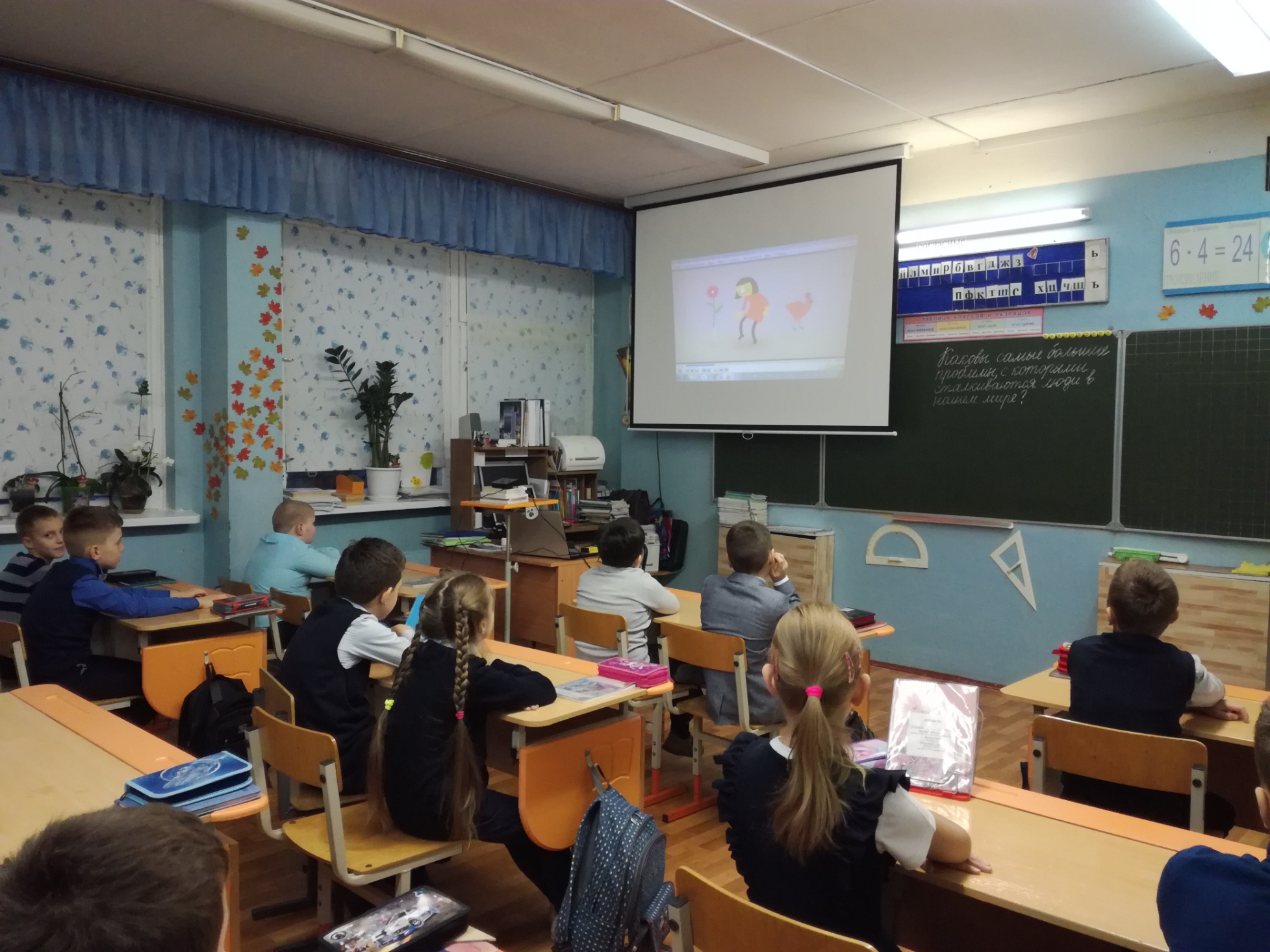 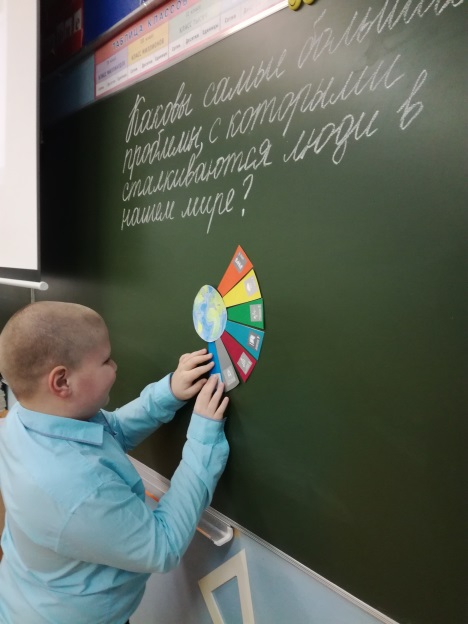 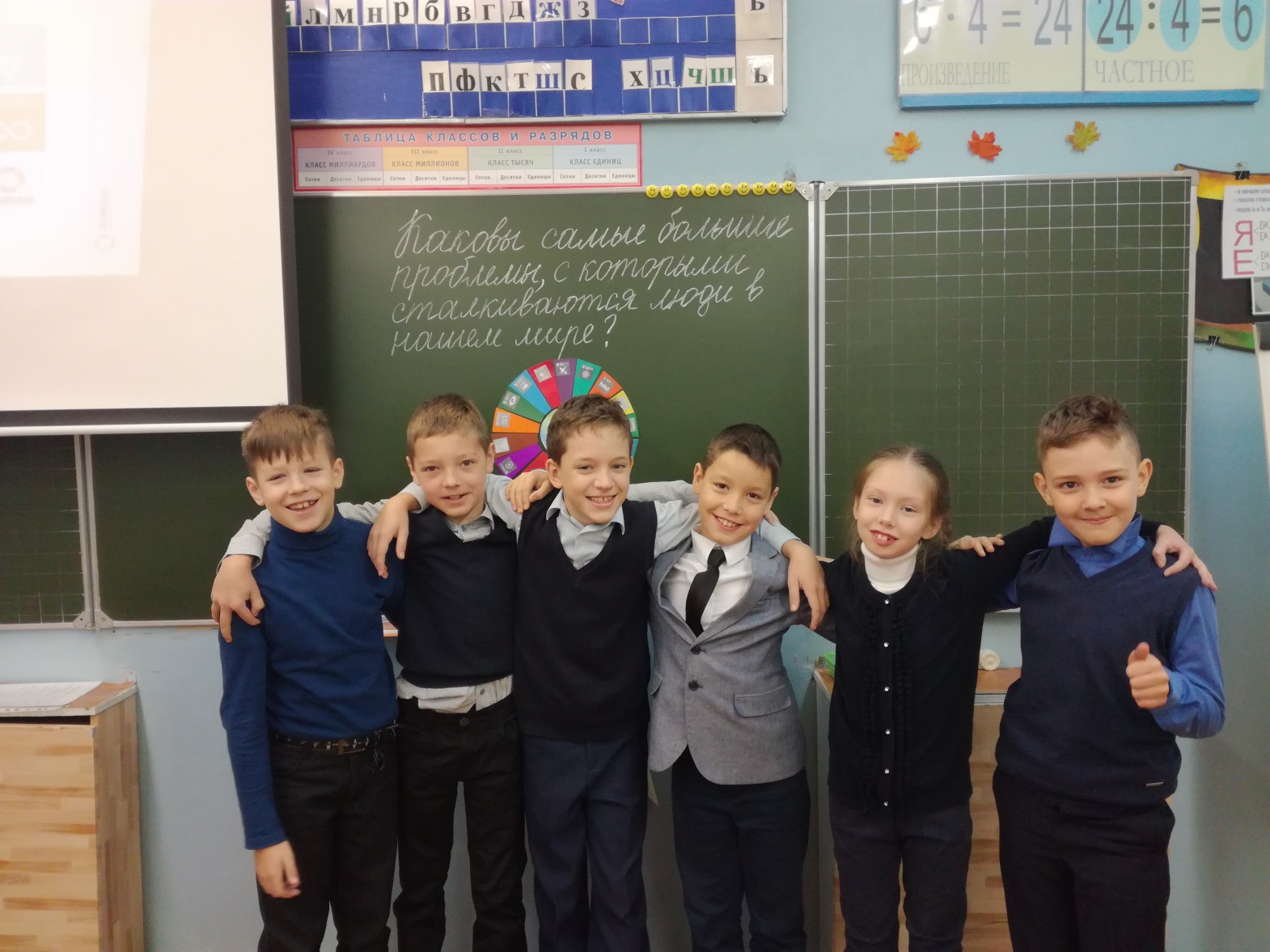 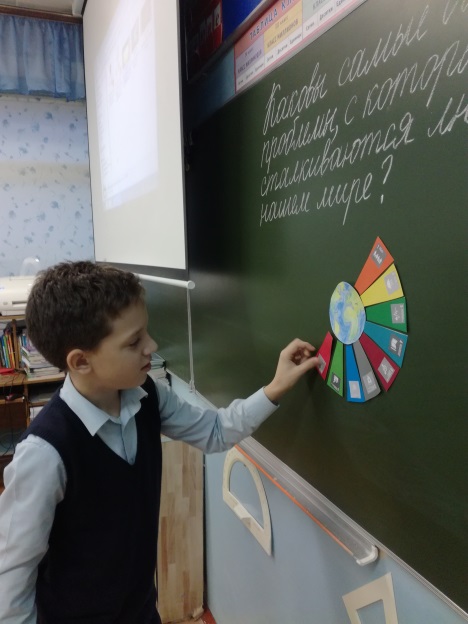 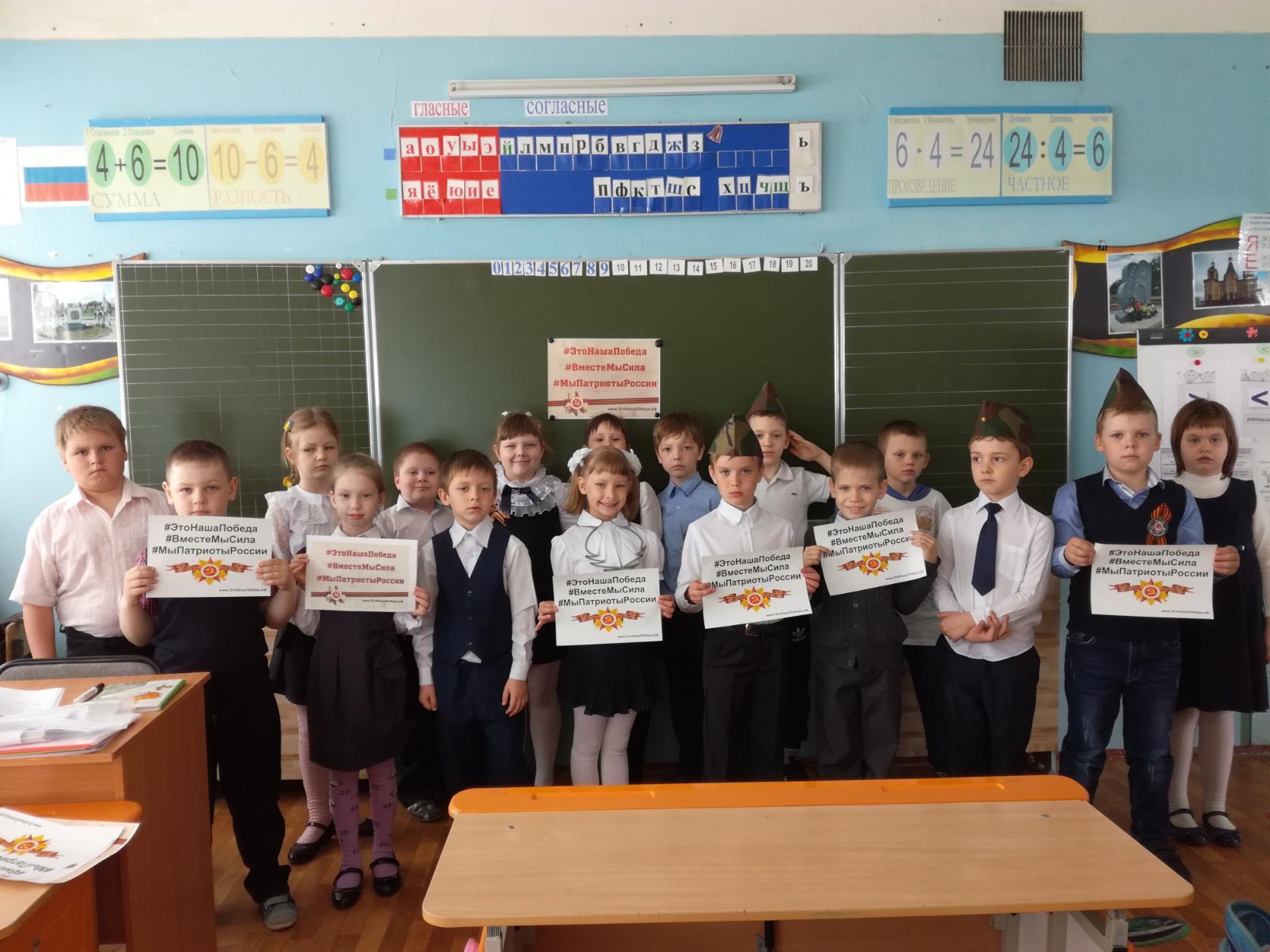 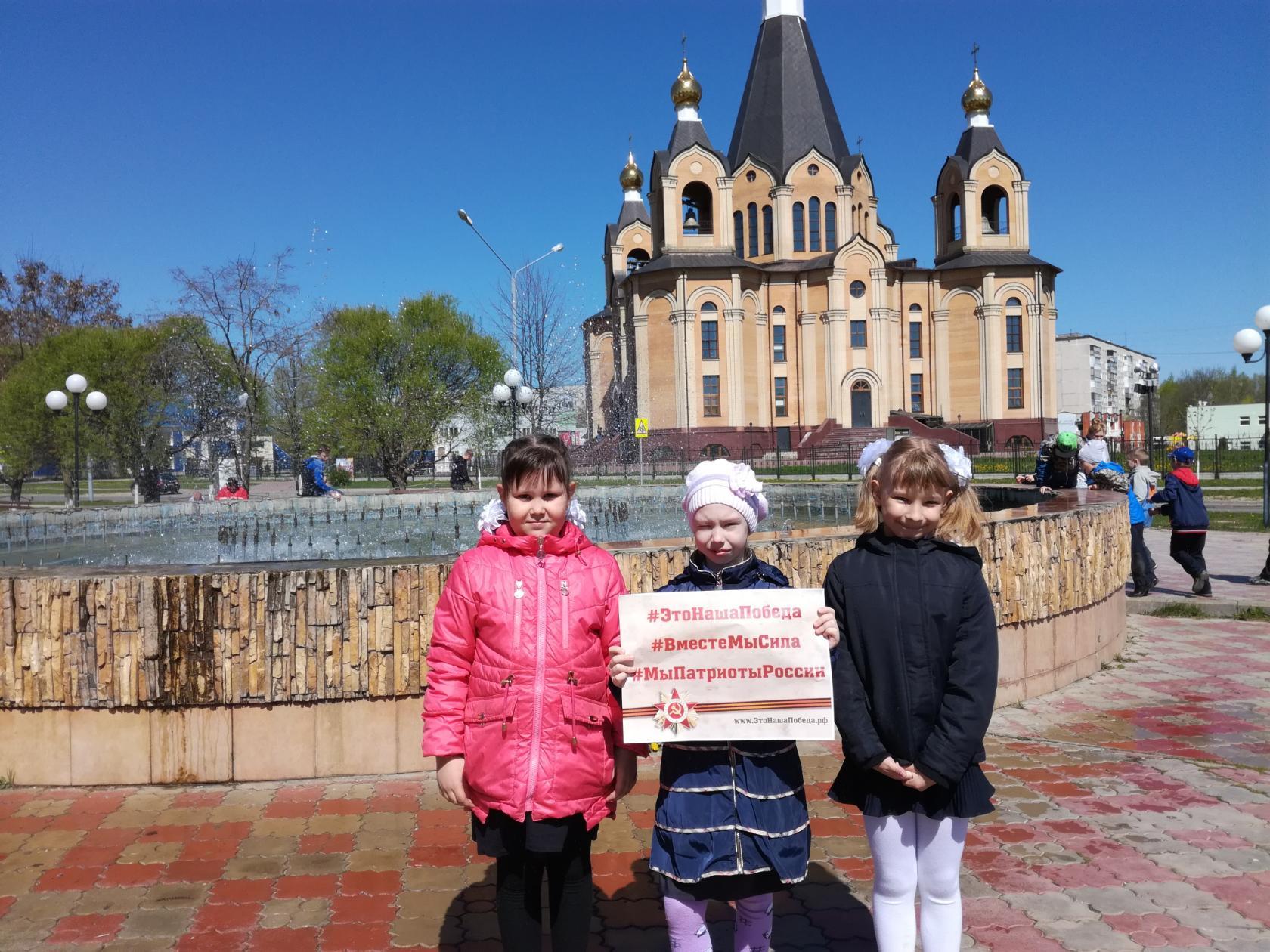 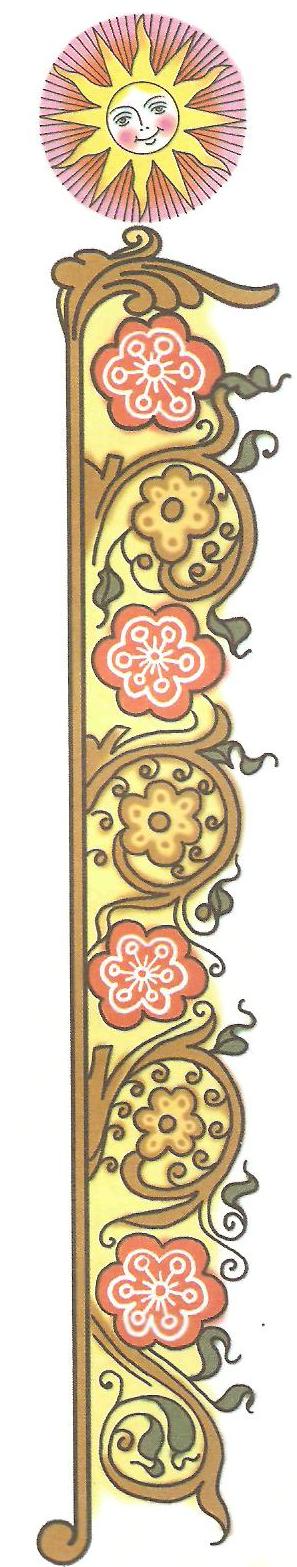 Тематика родительских собраний:
1-ый класс :
  « Роль отца, матери и бабушки в воспитании младшего школьника»
   «  Доброта каждому мила»
2-ой класс :
  « Как вырастить ребенка нравственным?»
3-ий класс :
 «Почему ребенок плохо ведет себя в школе?»
 «Воспитание через семейные традиции»
4 –ый класс :
 «Роль семьи в духовно-нравственном воспитании детей»
  «Типичные ошибки в семейном воспитании»
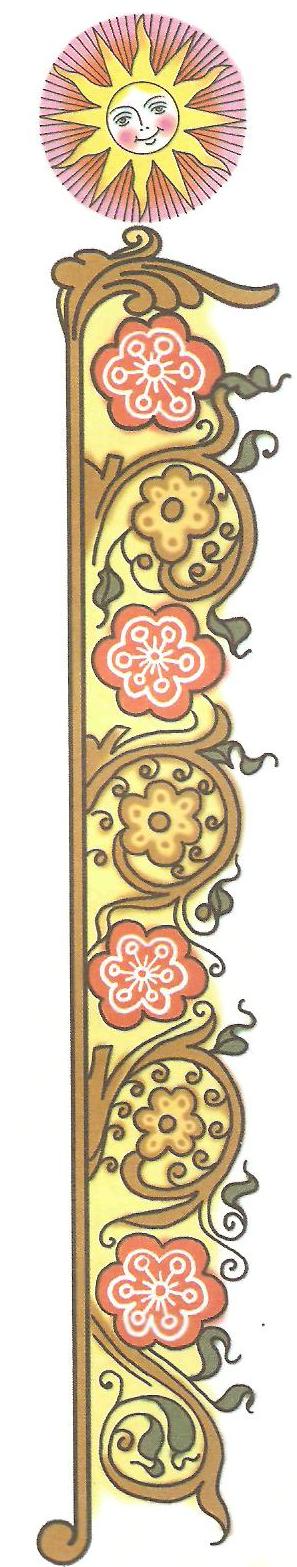 Приобщение детей к духовным богатствам человечества способствует  формированию гармоничной, творческой личности будущего человека, способной к сопереживанию, распознаванию добра и зла, доброжелательному отношению ко всему окружающему, овладению своими эмоциями и чувствами, пониманию величия человеческой жизни и умению найти своё место в ней.
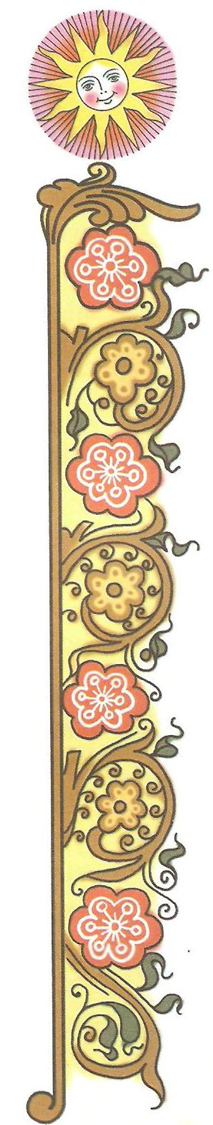 Внеурочная деятельность – неотделимая часть образовательного процесса в школе.